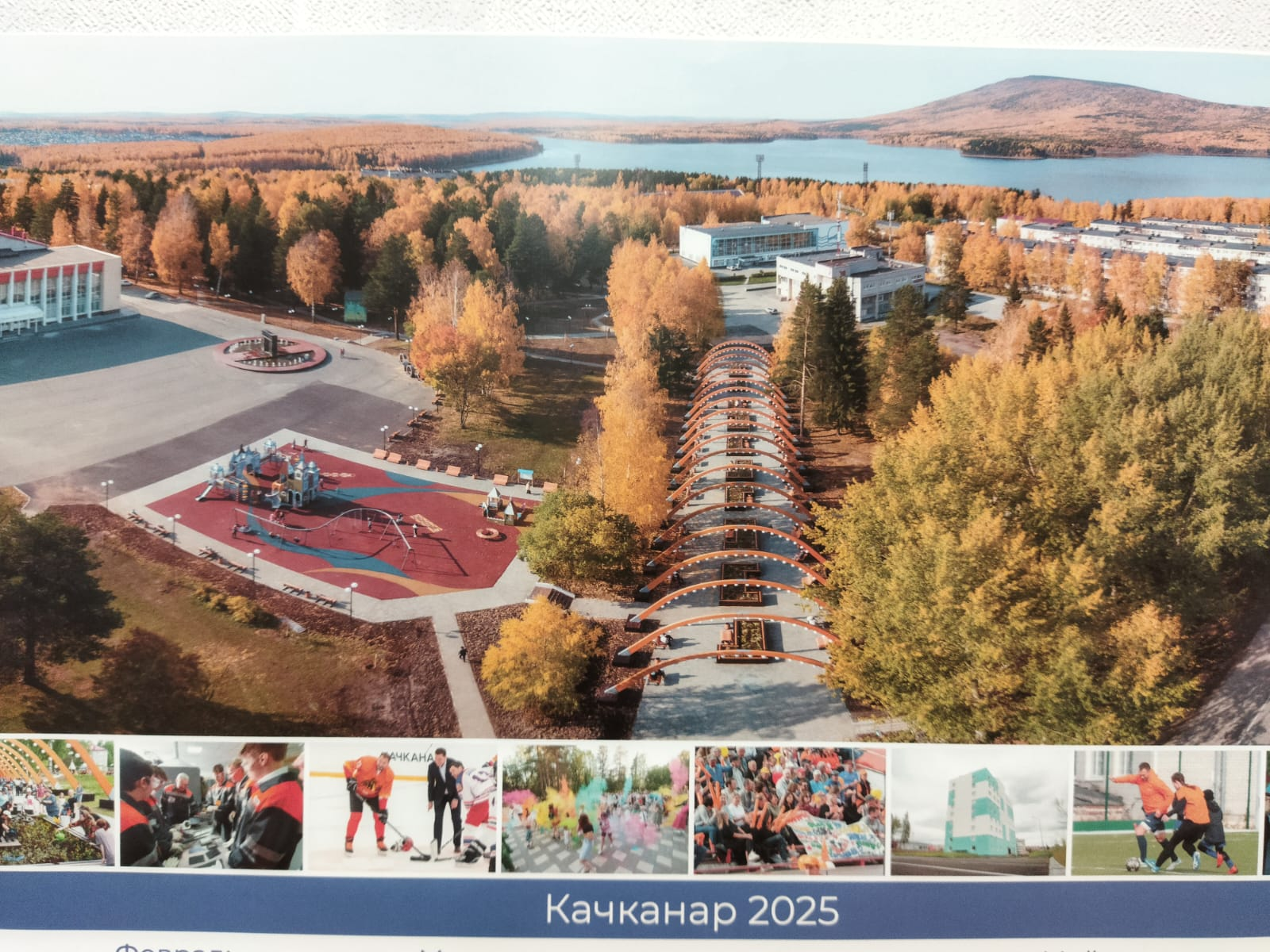 Качканарский муниципальный округ
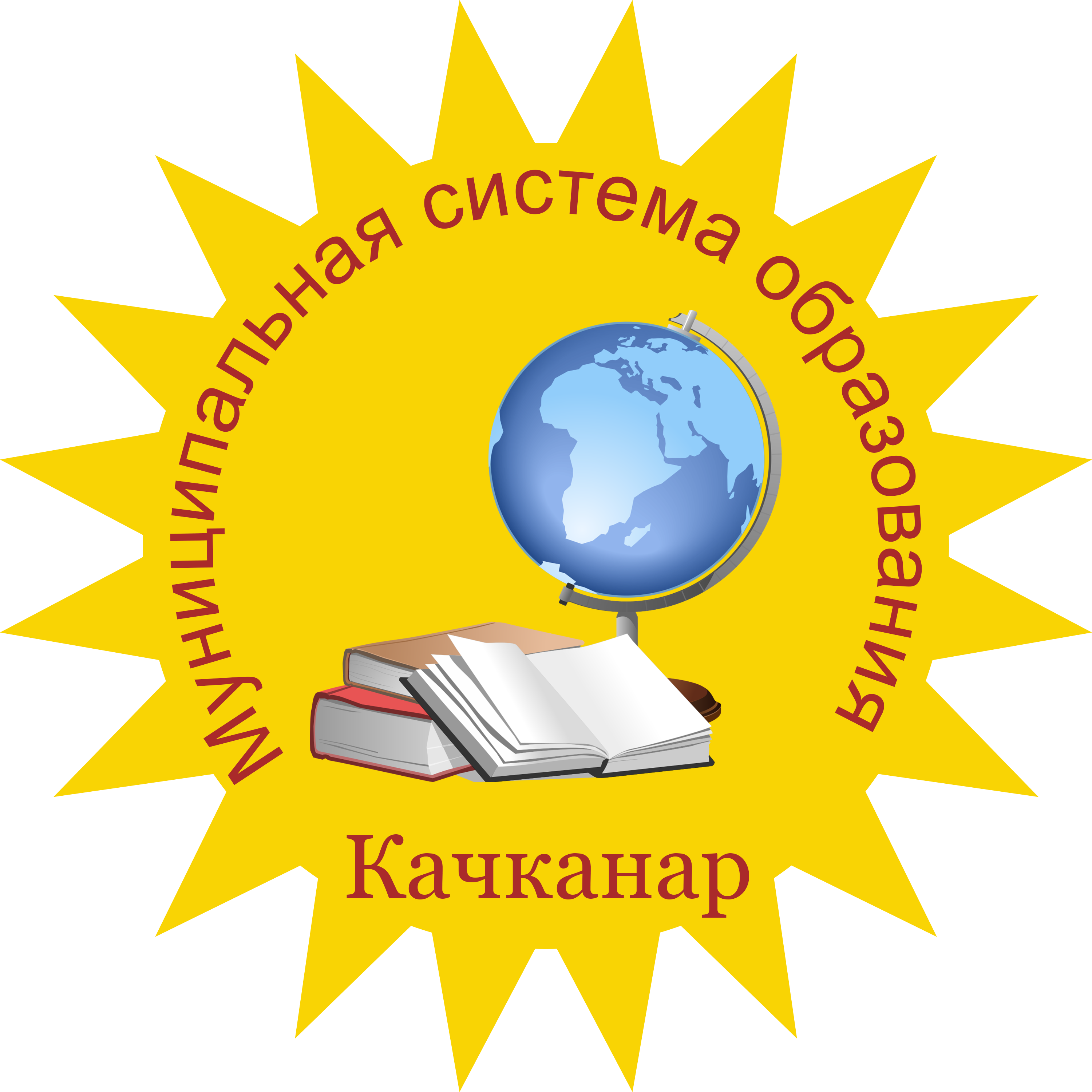 Управление образованием 
624350, г. Качканар ,Свердловская область,
5 микрорайон, дом 71 
тел. (34341)6-22-71, 6-03-94
Электронная почта : uo@kgo66.ru
Общая площадь территории Качканарского муниципального округа составляет 318,39 кв. км. На его территории расположены поселок Валериановск, поселок (садово-дачный) Именновский и город Качканар.
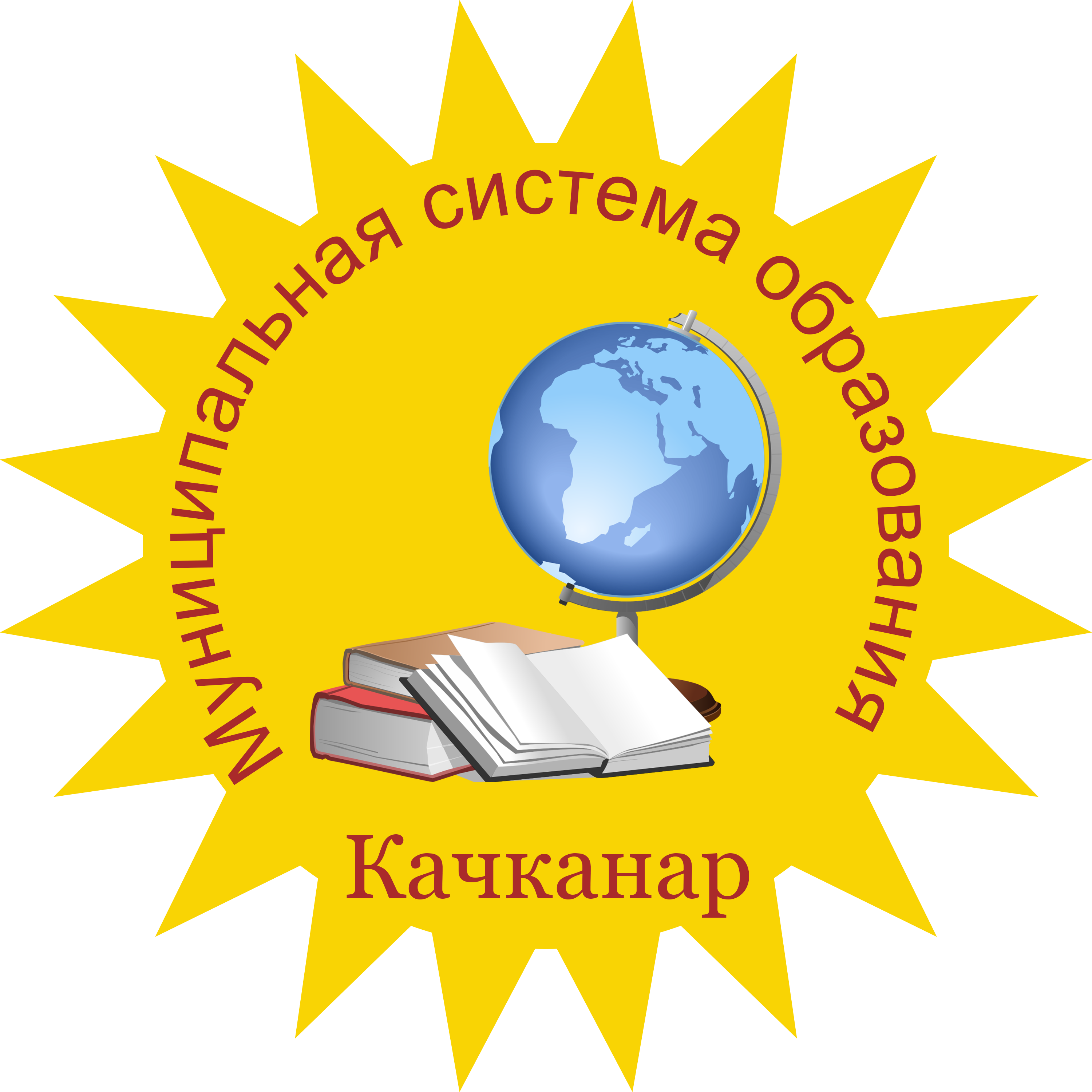 Численность населения по состоянию составляет 38 458 человек
Основным сектором экономики является промышленное производство. Ведущие предприятия: ОАО «ЕВРАЗ Качканарский горно-обогатительный комбинат» - крупнейшее железорудное предприятие России, входящее в состав «ЕвразХолдинга» и ОАО «Металлист» - специализируется на производстве и ремонте горного оборудования, является одним из ведущих в России поставщиков запасных частей для горного оборудования и металлургических предприятий.
Важными объектами организации досуга качканарцев является Дворец культуры и дворцовая площадь, Качканарская городская библиотека им. Ф. Т. Селянина, парки «Строитель» и «Прометей», Дворец спорта и стадион, спорткомплексы ЕВРАЗ «Олимп», ЕВРАЗ «Атлант», ЕВРАЗ «Кристалл».
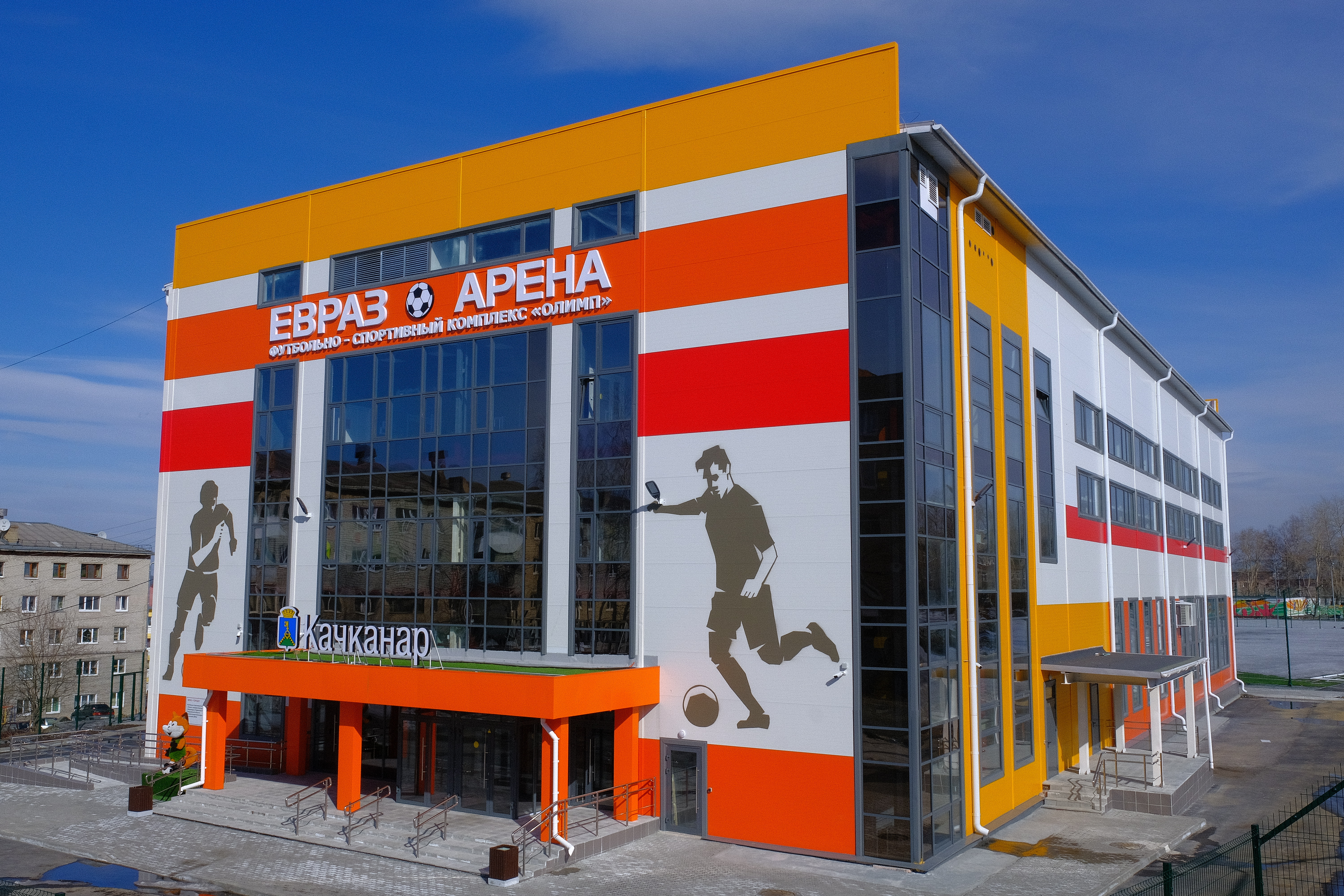 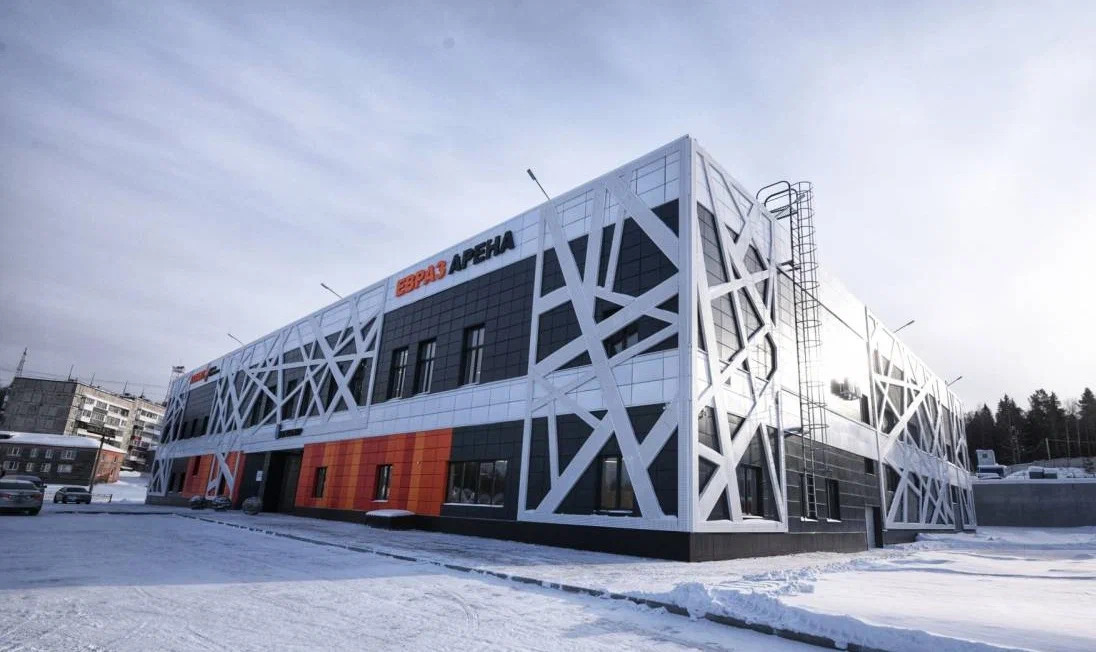 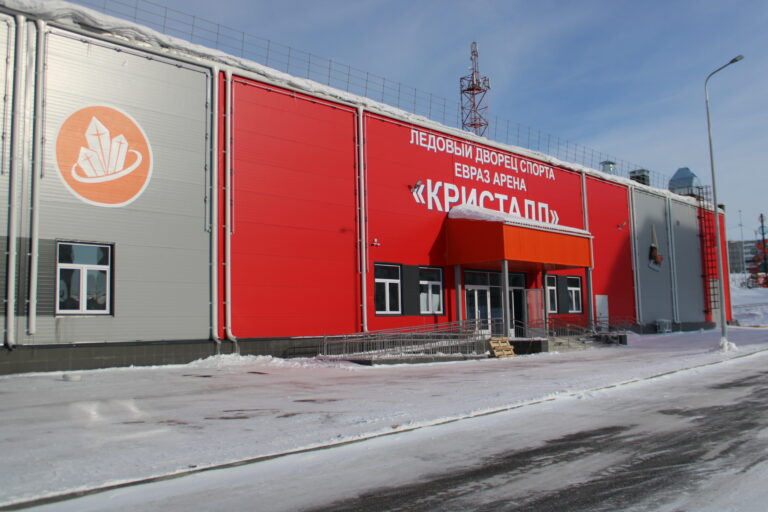 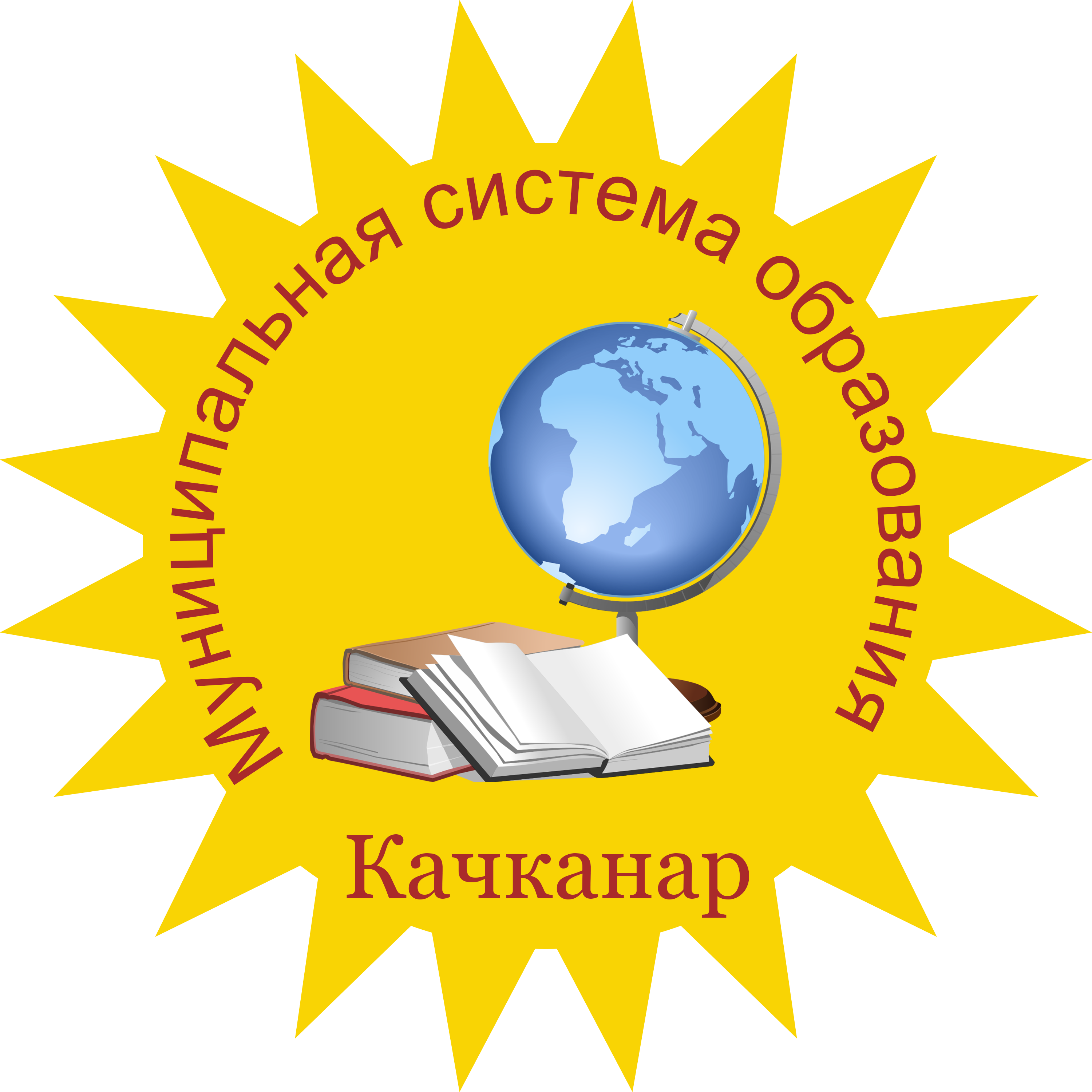 В Качканарском муниципальном округе семь общеобразовательных школ. 
Общая численность обучающихся в общеобразовательных организациях 4183 человека.
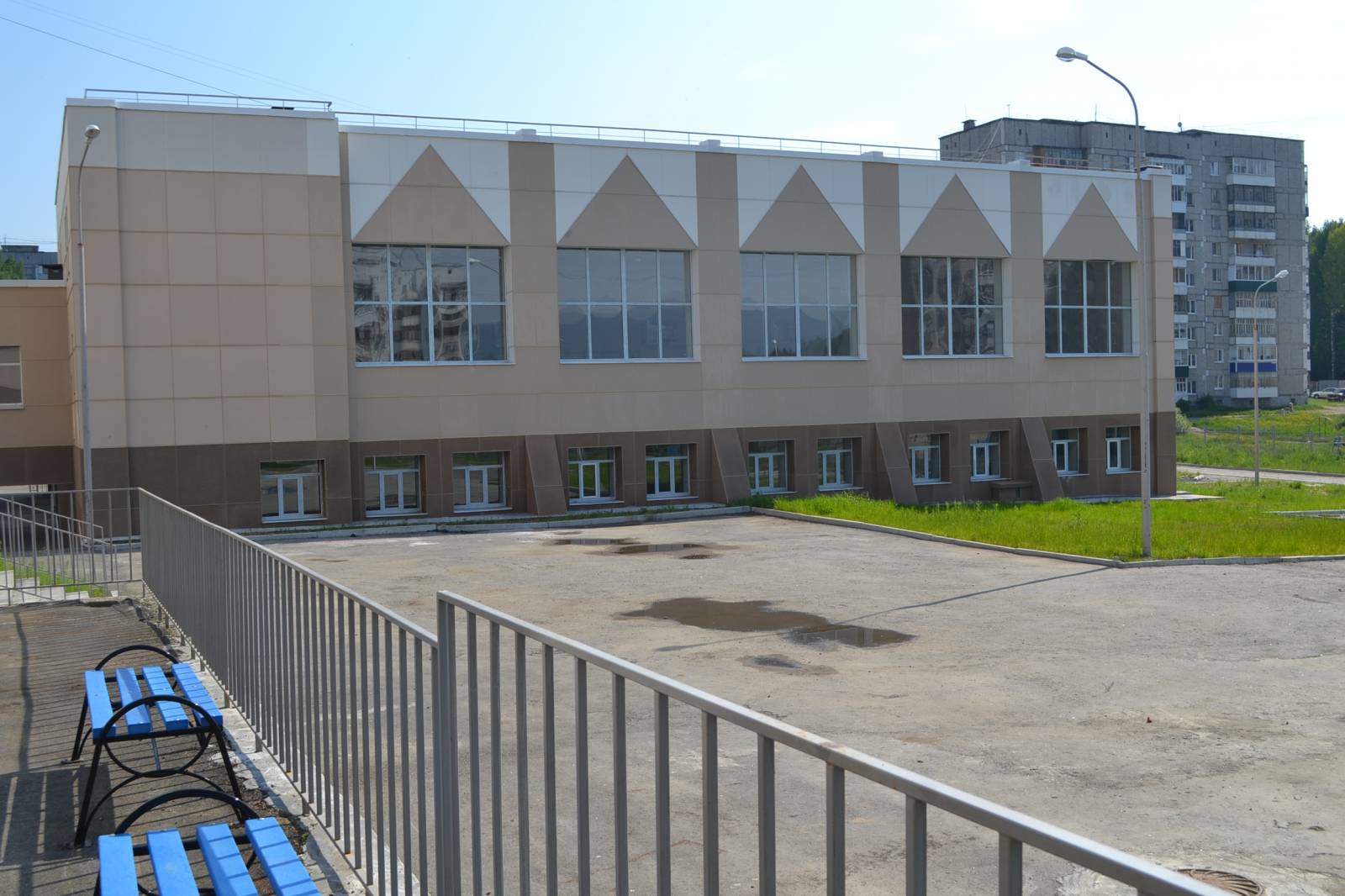 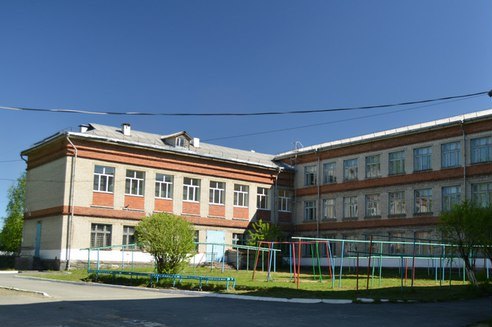 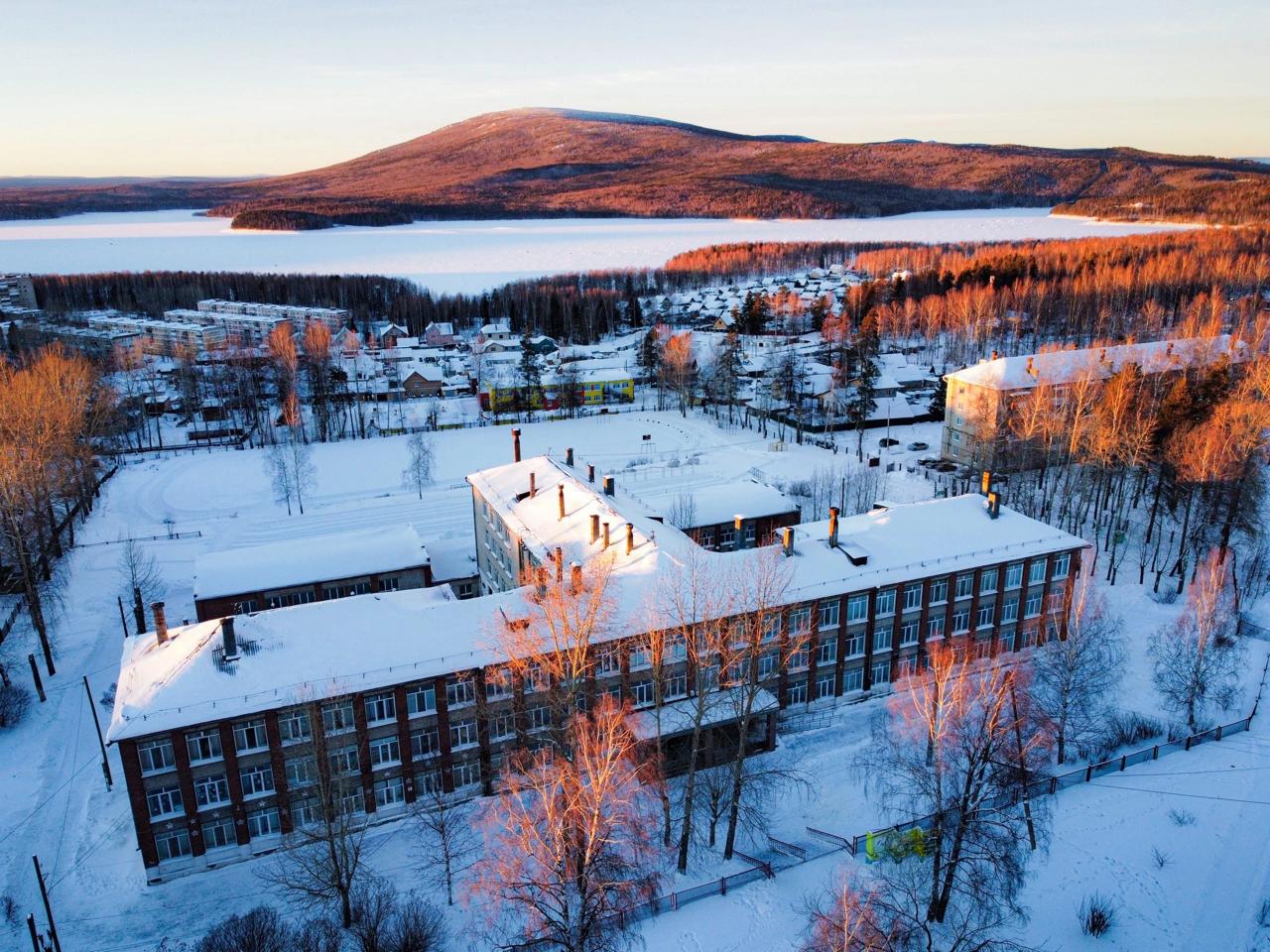 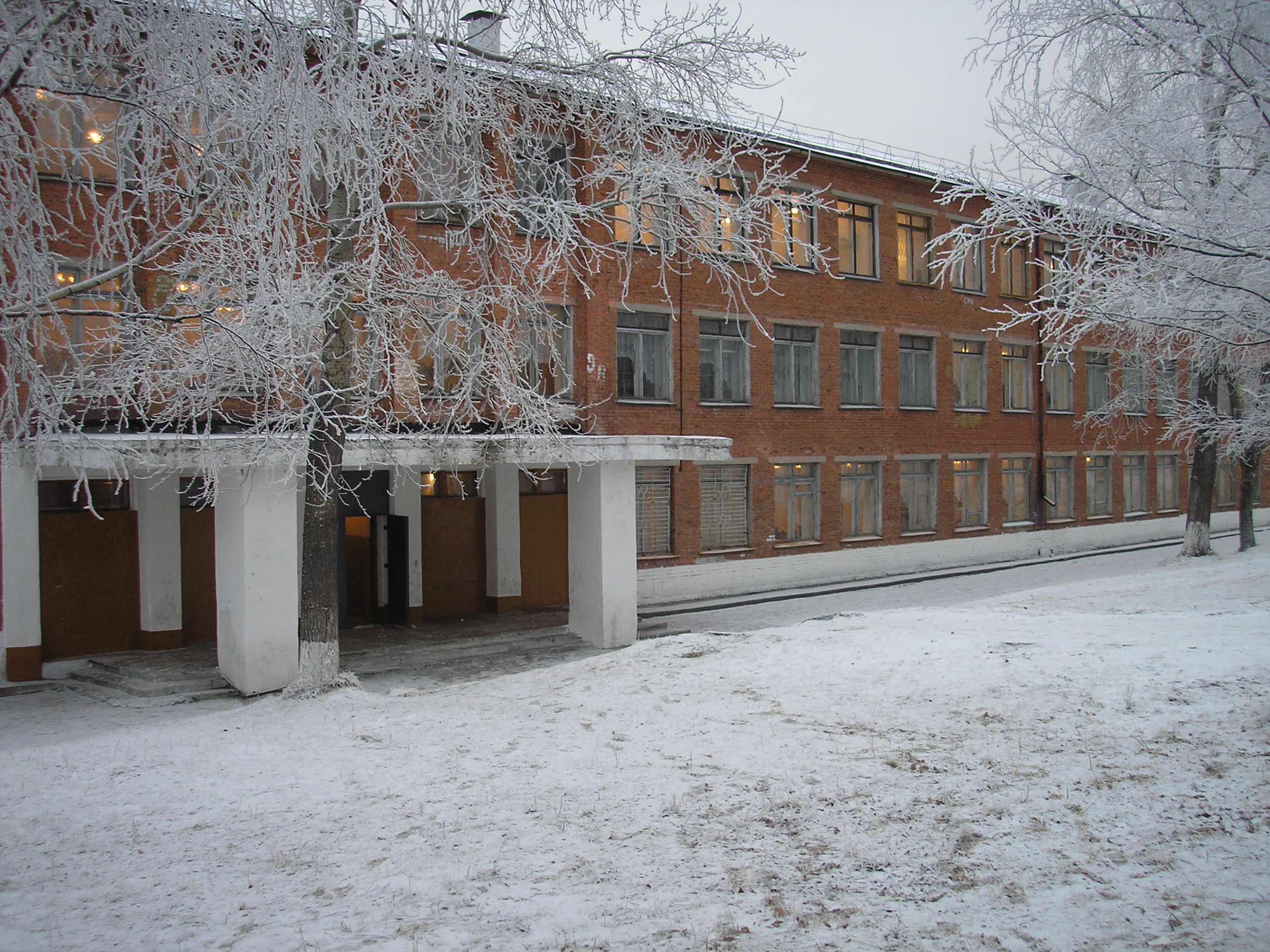 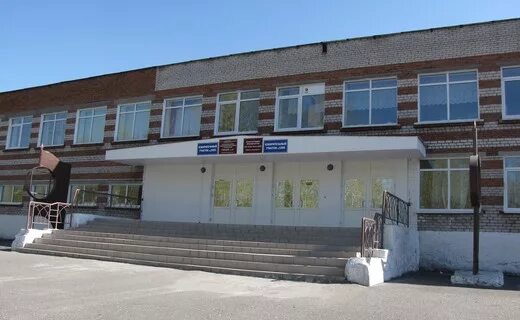 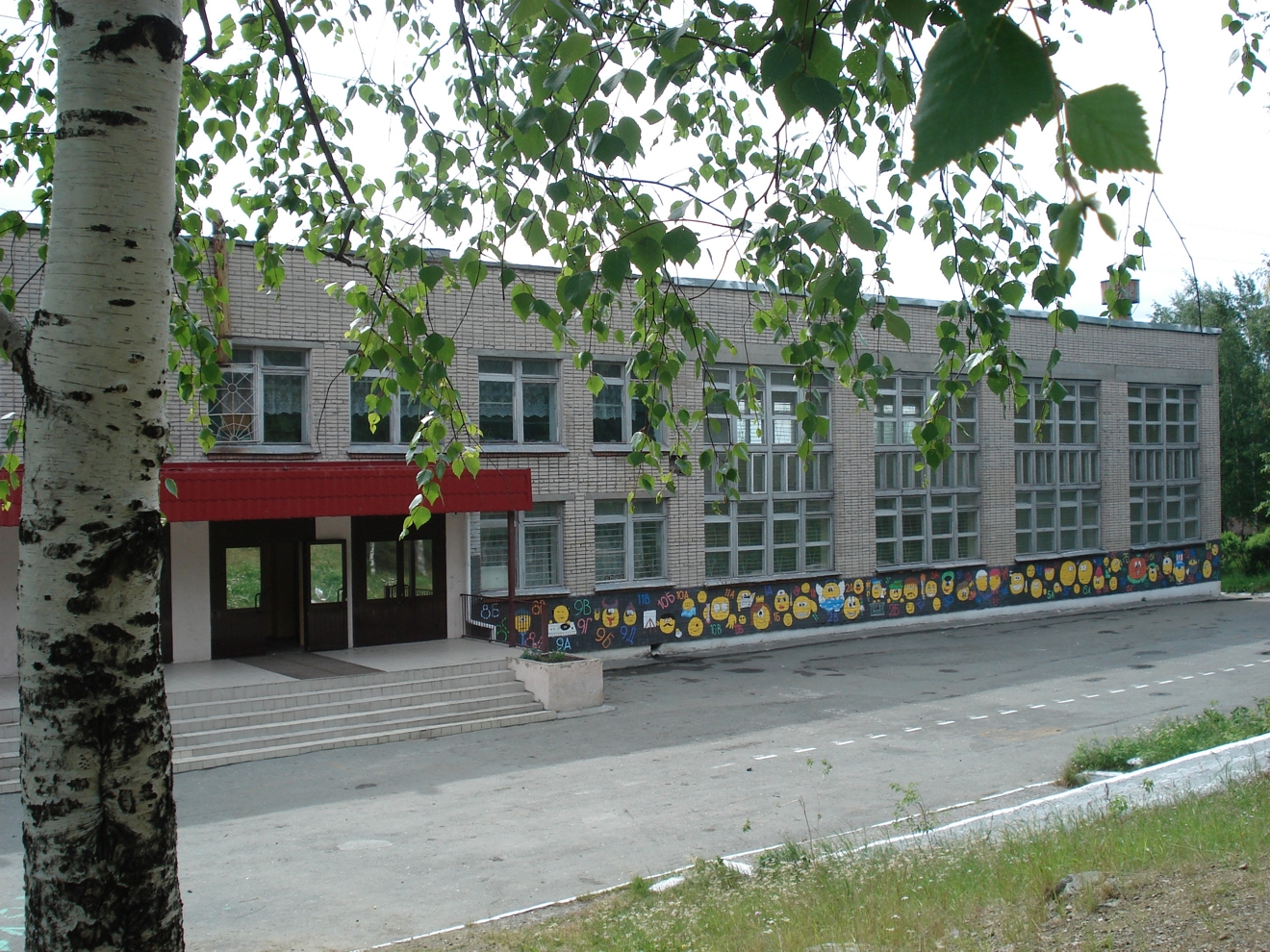 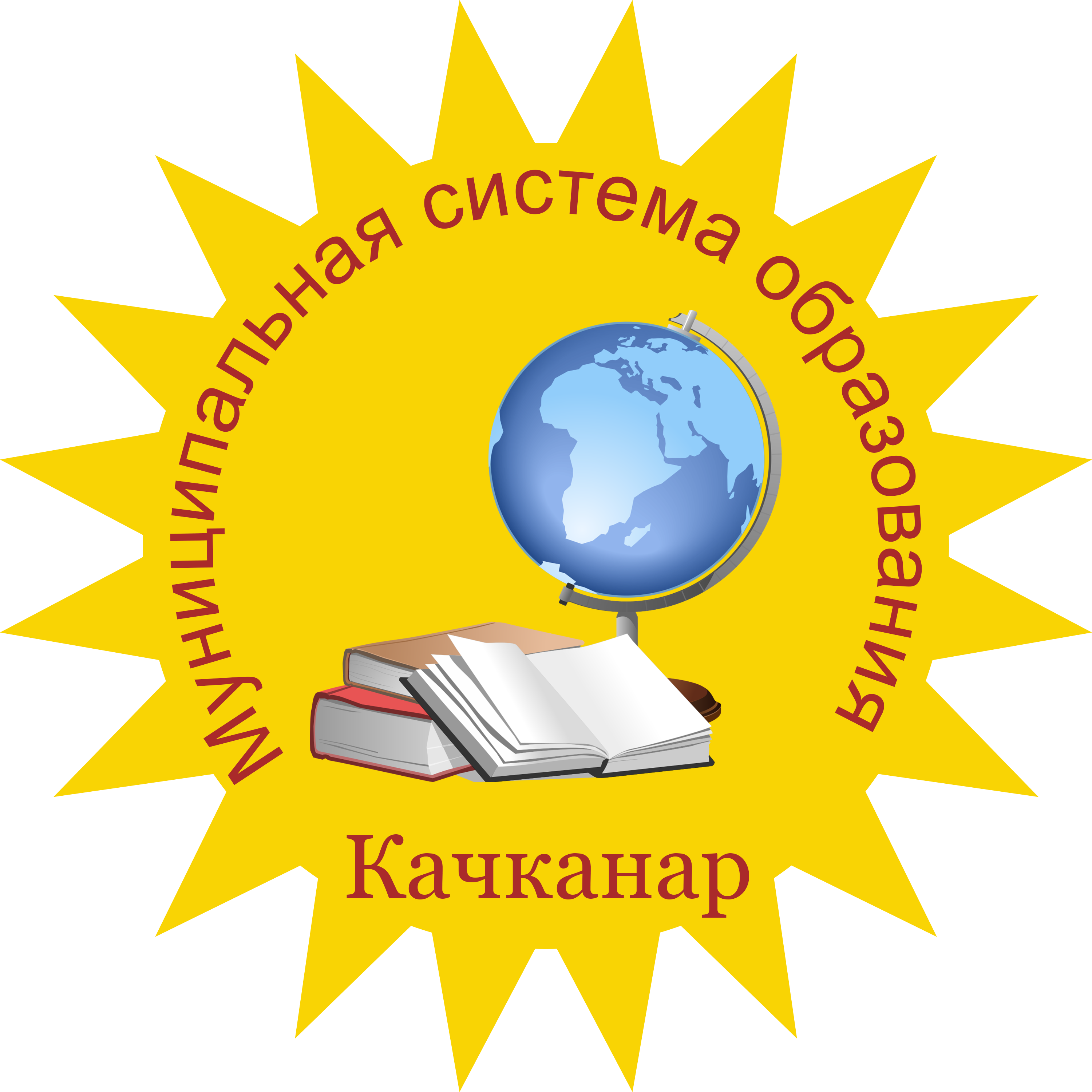 Развита система дополнительного образования (Дом детского творчества, четыре спортивные школы, музыкальная, художественная школы и школа искусств). 
Систему профессионального образования представляет Качканарский горно-промышленный колледж.
В поселке Валериановск расположен ФАП, Дворец культуры «Горняк», детский клуб «Лидер», почта, сетевые магазины, детский сад, скейт-парк, оборудованная спортивная площадка. Численность обучающихся в МОУ Валериановская школа имени Героя Советского Союза А. В. Рогозина 213 человек.
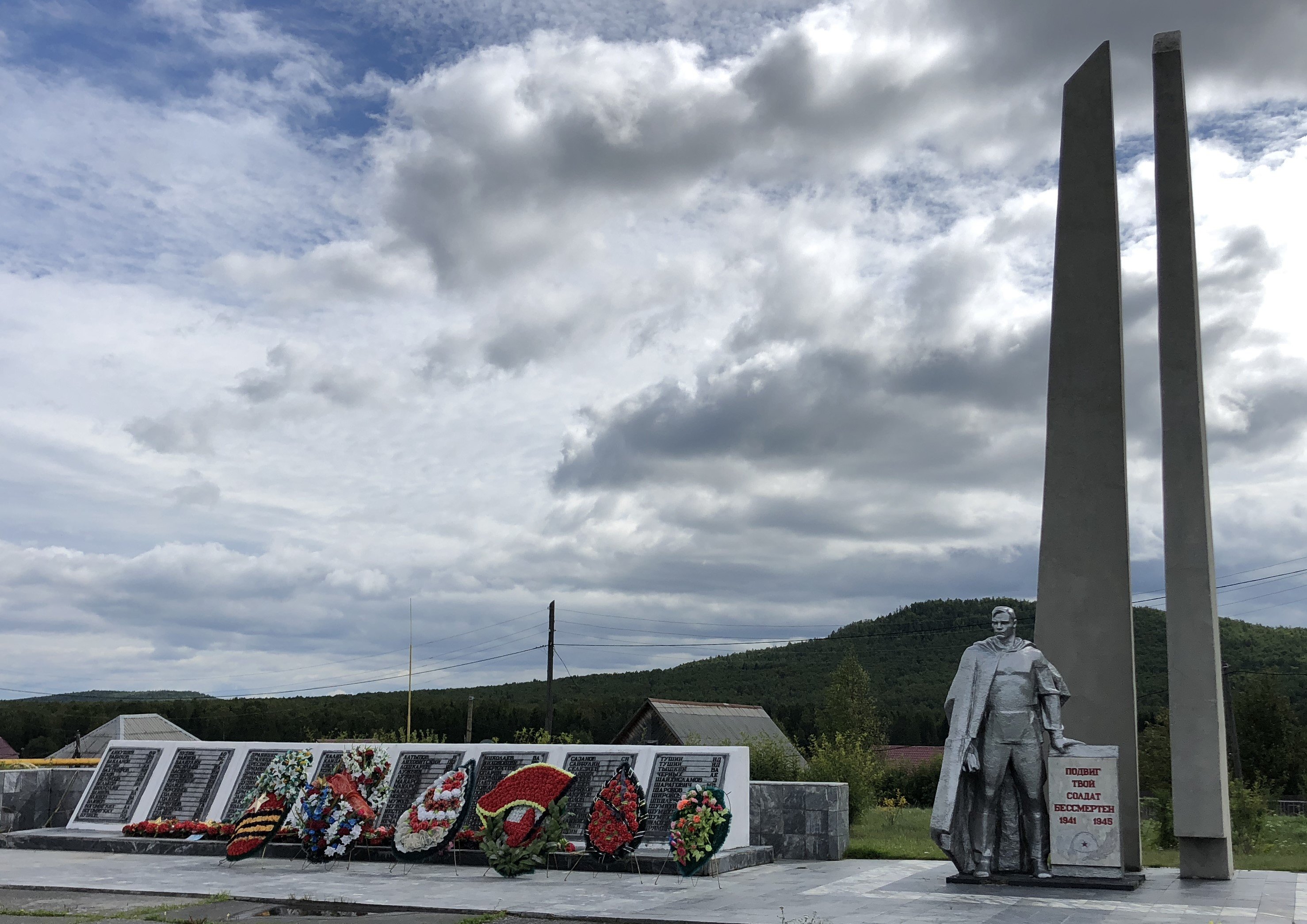 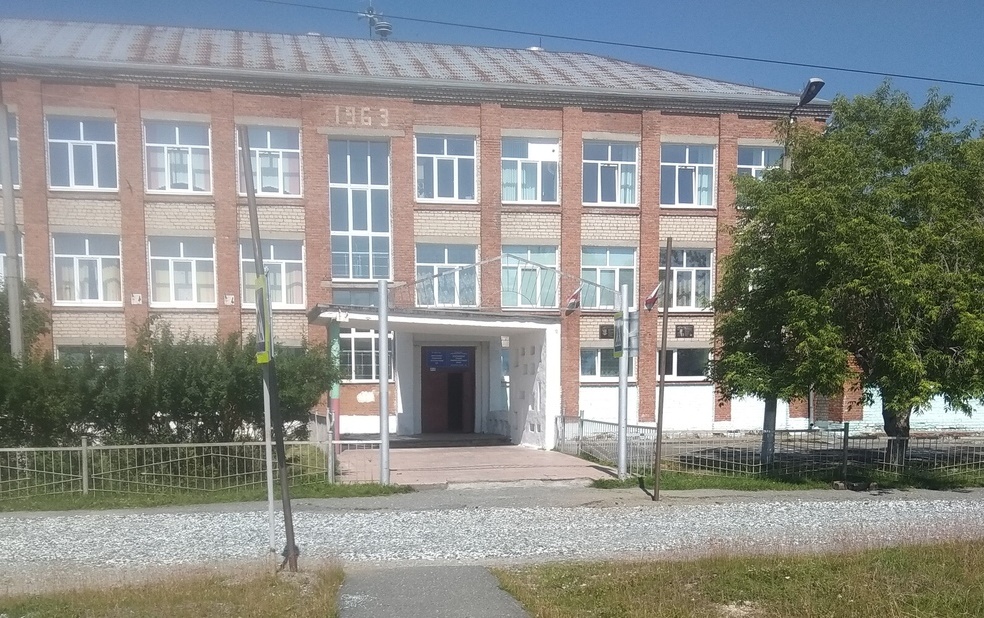 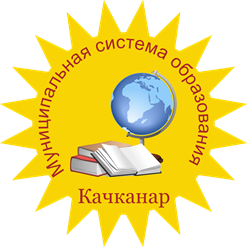 Муниципальное общеобразовательное учреждение Валериановская средняя общеобразовательная школа  имени Героя Советского Союза А. В. Рогозина
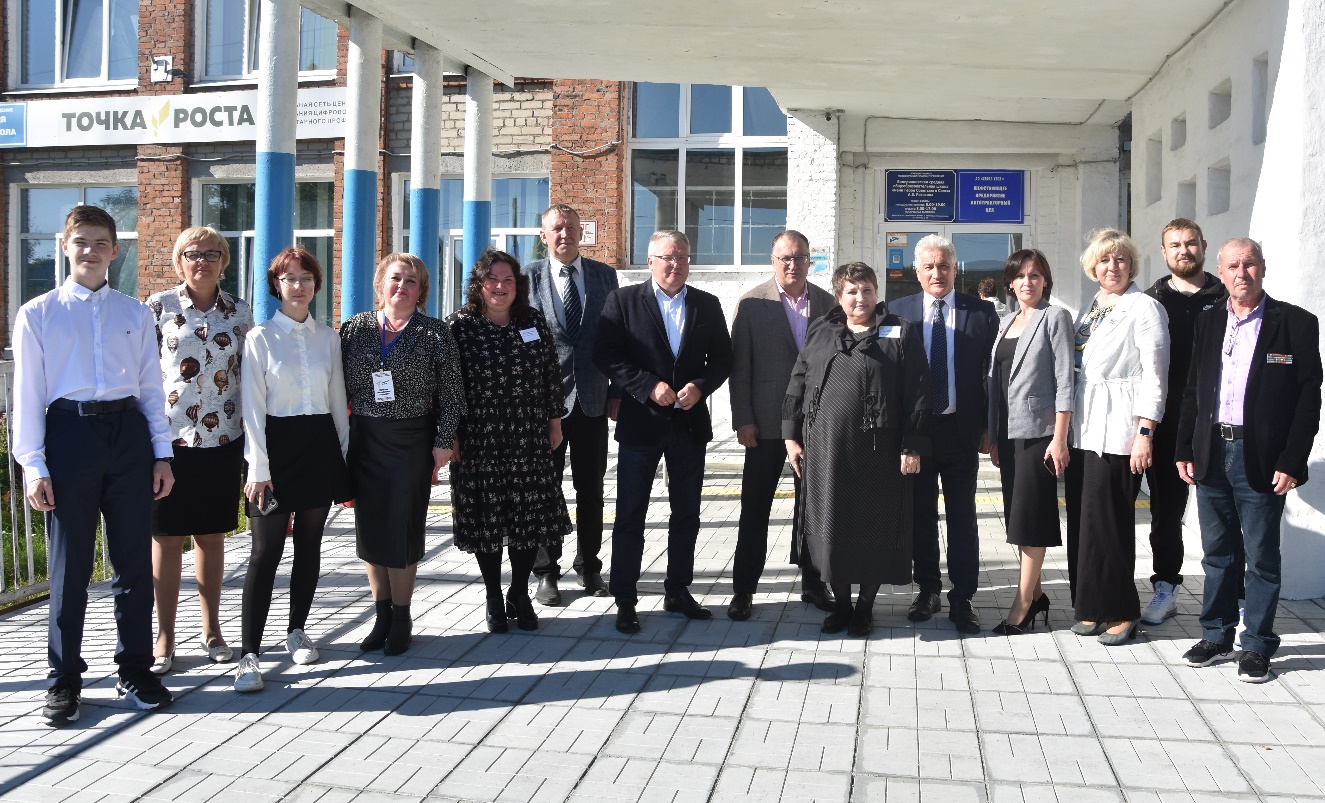 Учебные успехи: 
Ежегодно обучающиеся становятся призерами и победителями Всероссийской 
     олимпиады школьников на муниципальном этапе, в 2024 году с выходом на                              региональный этап.
Ежегодно обучающиеся становятся Лауреатами стипендии Главы города.
Ежегодно обучающиеся становятся Лауреатами, призерами и победителями Всероссийских конкурсов научно-исследовательских и проектных работ. Очное участие при поддержке Благотворительного фонда «Достойным – лучшее».
Ежегодное результативное в участие  открытом Чемпионате профессионального мастерства ЕВРАЗа среди школьников.
Ежегодное результативное участие в проекте социальных инициатив «ЕВРАЗ: Люди будущего».
Обучающиеся имеют высокие достижения в спорте и творчестве.
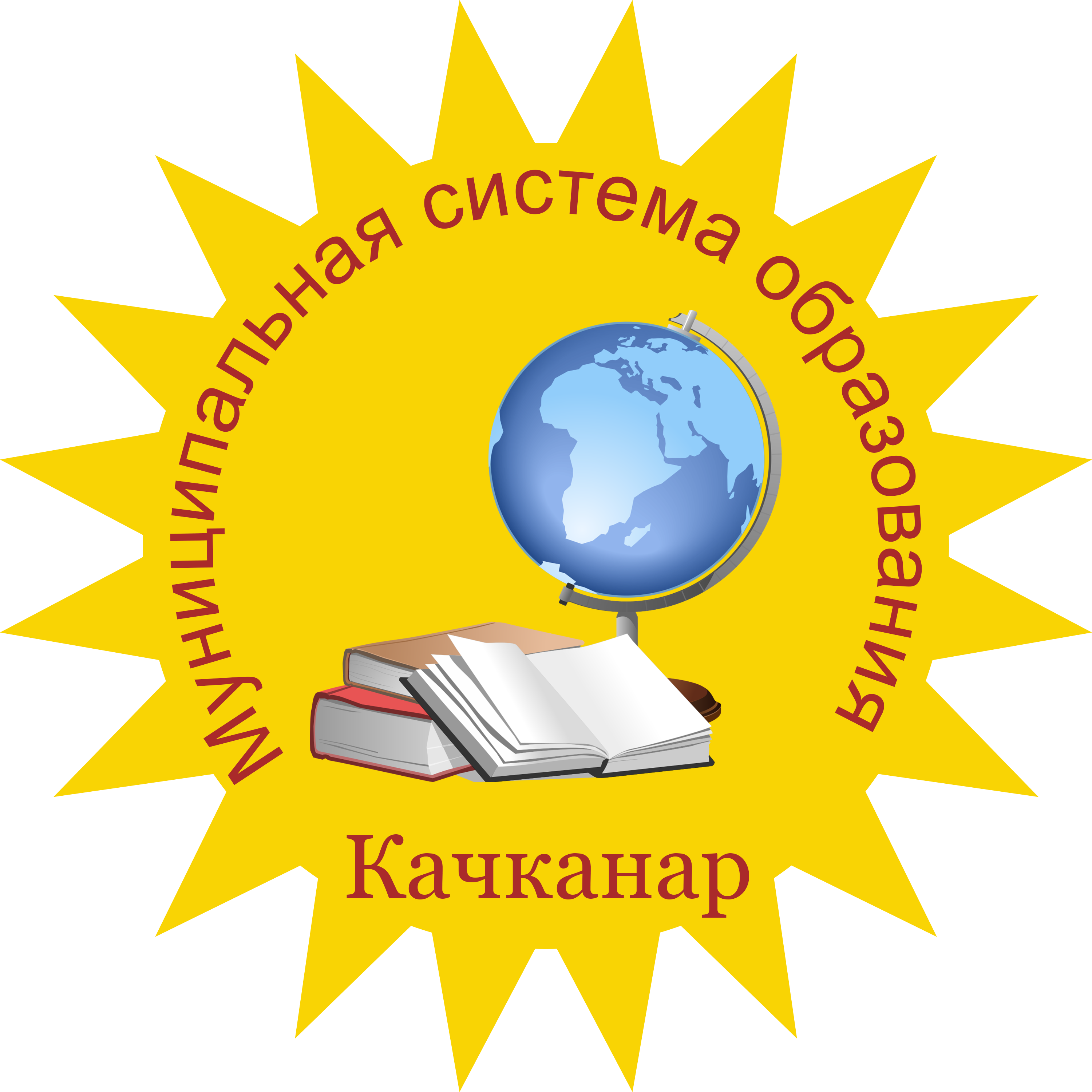 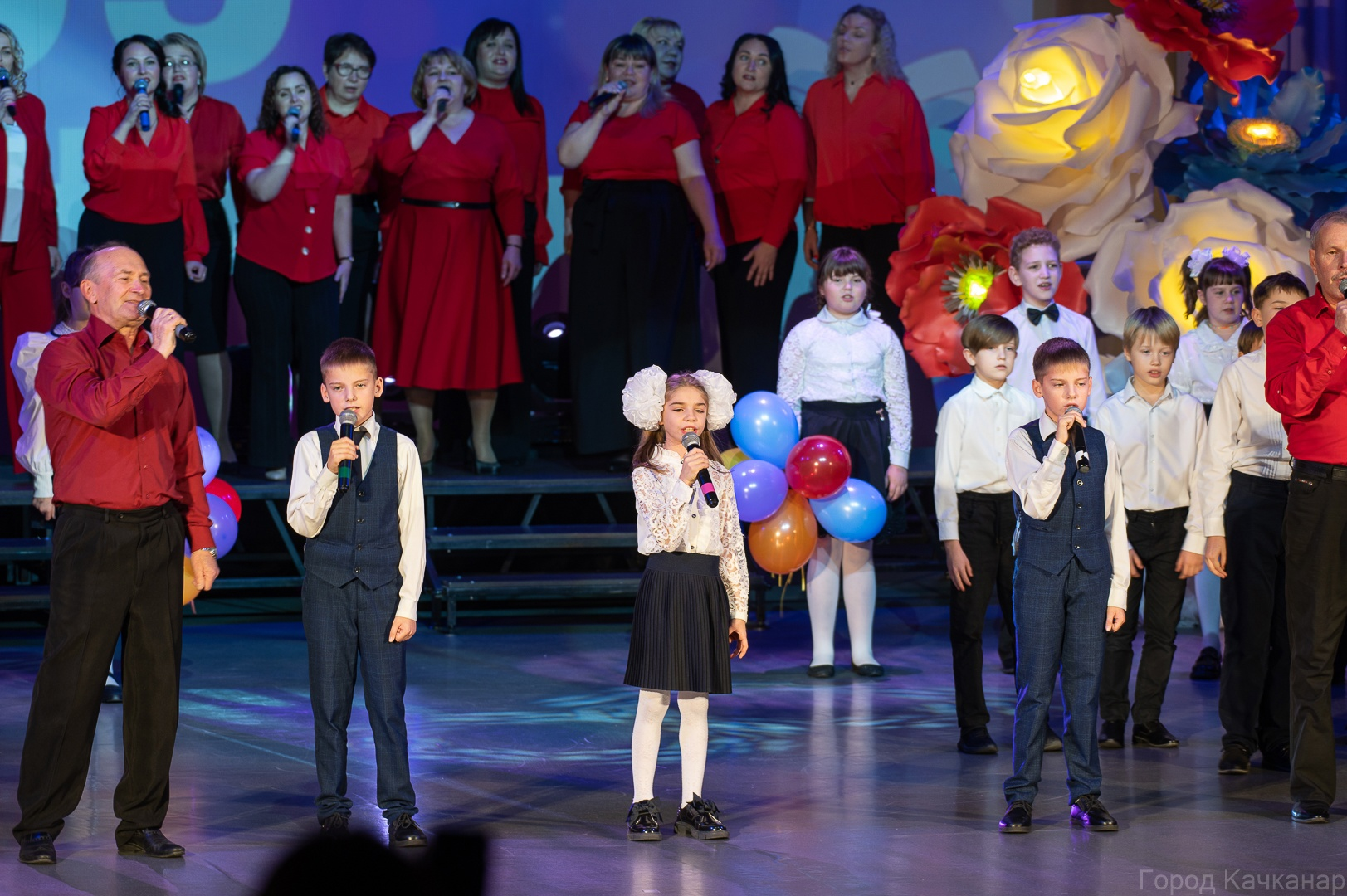 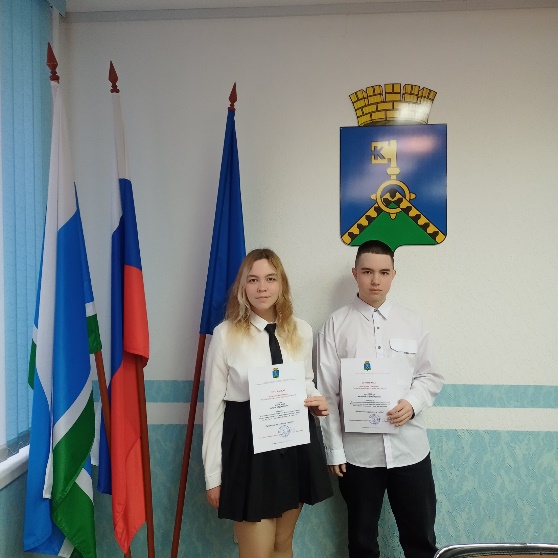 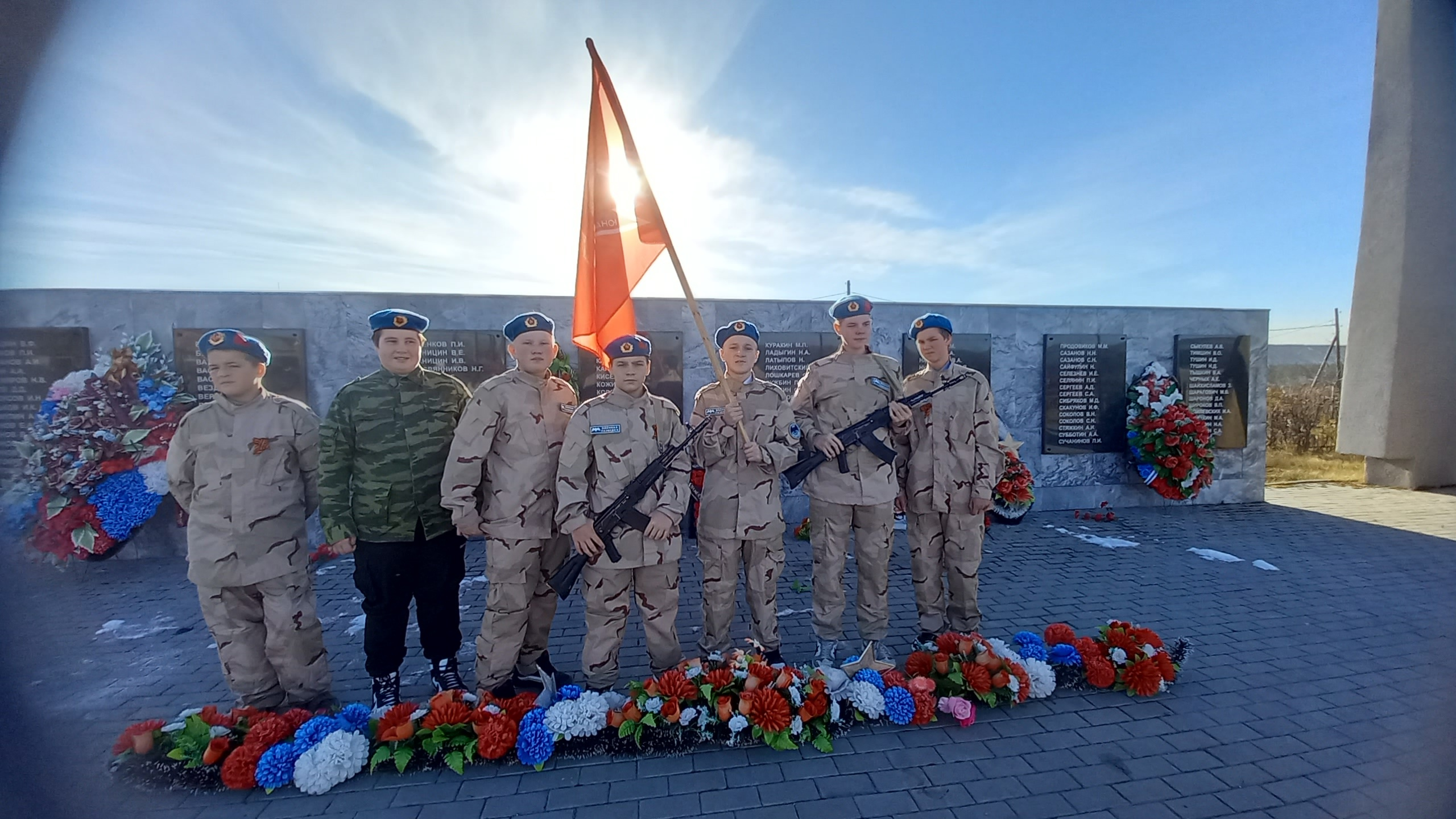 Дополнительное образование:
на базе школы функционирует:
центр «Точка роста» гуманитарного и 
цифрового образования;
школьный спортивный клуб «Чемпион»;
театр моды;
хоровая студия;
школьный агропарк.

2024году школе присвоен статус региональной инновационной площадки «Экостанция. Экологическое будущее – в экологическом настоящем».
Ежегодно школа становится грантополучателем конкурса социальных проектов «Евраз: город друзей – город идей!».
Педагоги школы принимают активное 
результативное участие в различных 
конкурсах разного уровня.

ВАКАНСИИ:
Педагог-психолог; Педагог-организатор;
Учитель химии; Учитель географии;
Педагог-дополнительного образования
(информационные технологии, шахматы)
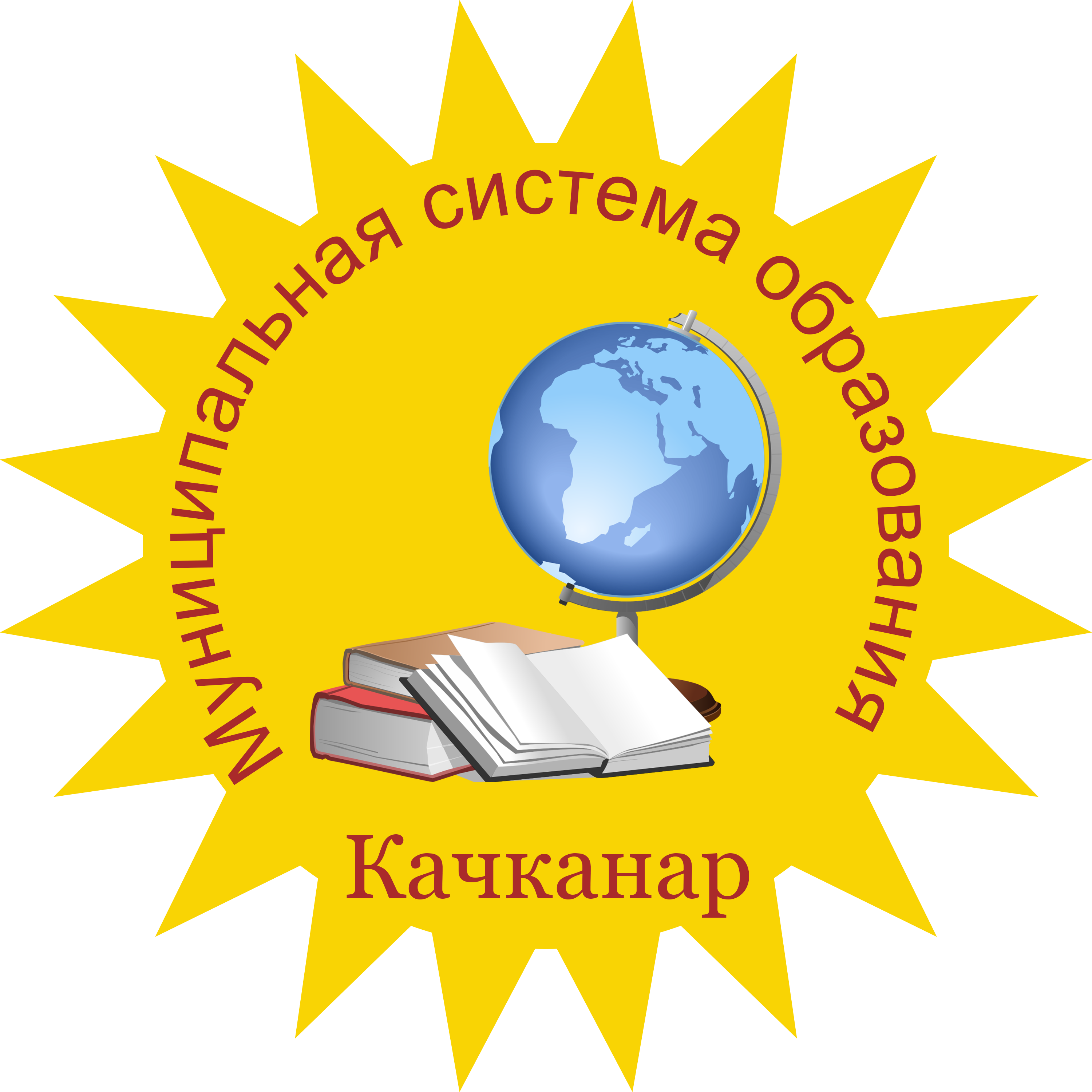 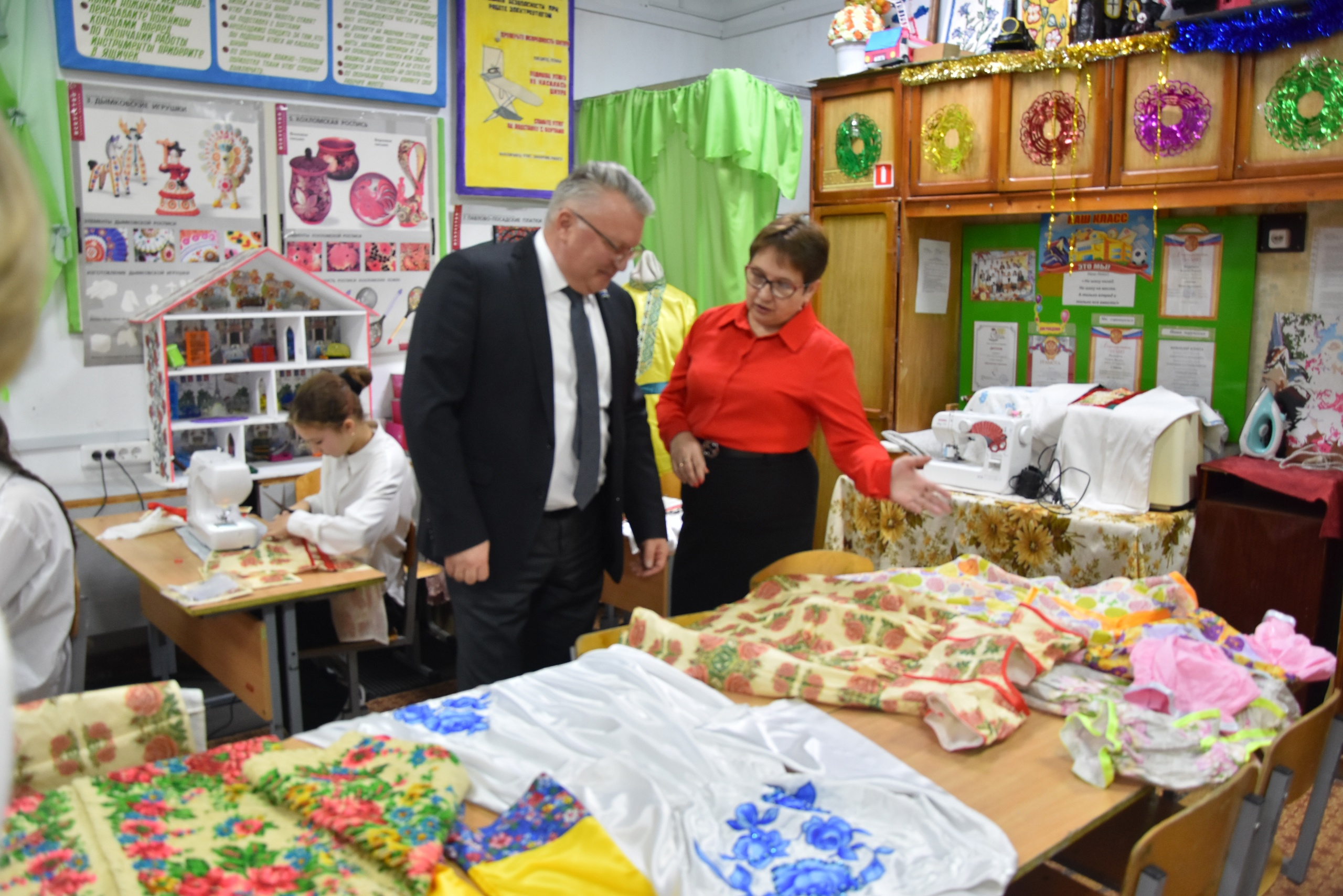 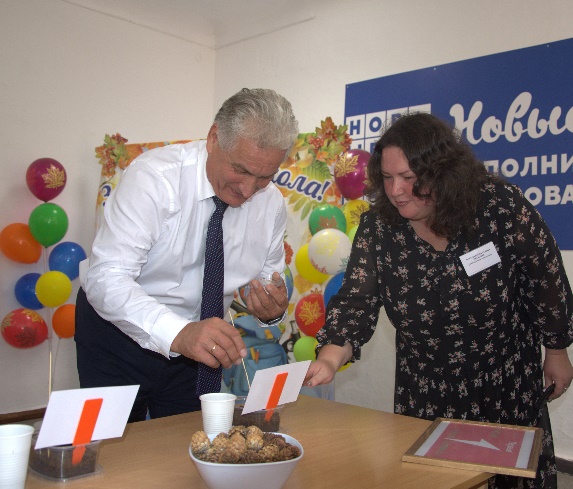 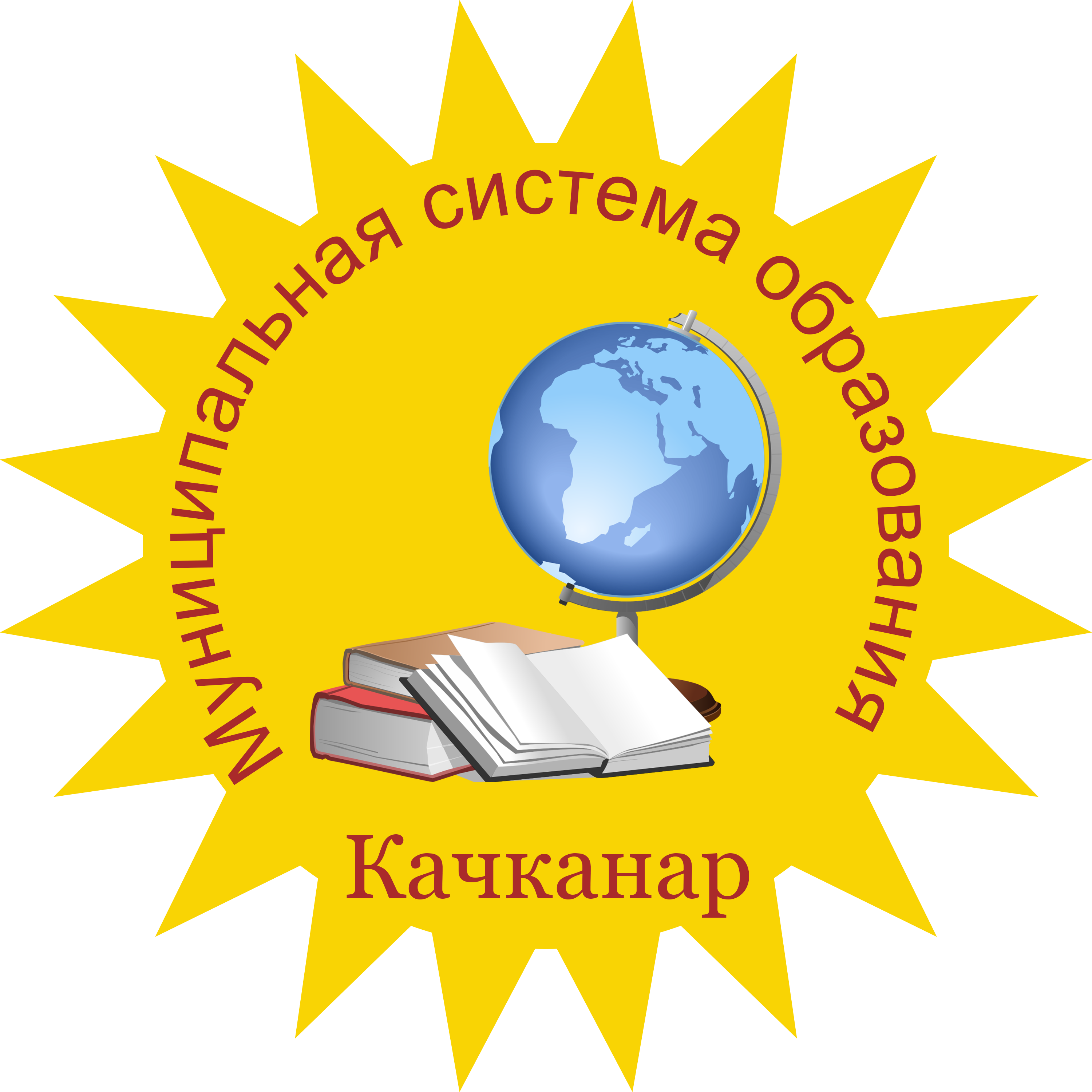 КОНТАКТЫ:
Адрес:Свердловская область, г.Качканар, 
п.Валериановск, ул.Энгельса, д.10
Телефоны: 8(34341) 6-01-99
E-mail: school.val@kgo66.ru 

Сайт: http://валериановскаясош.рф 

Официальная страница в социальной сети ВКонтакте: https://vk.com/valerianovskayaschool
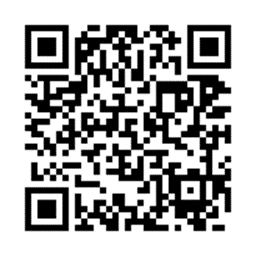 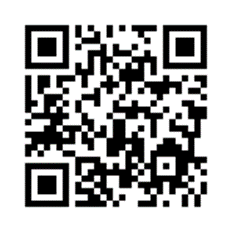 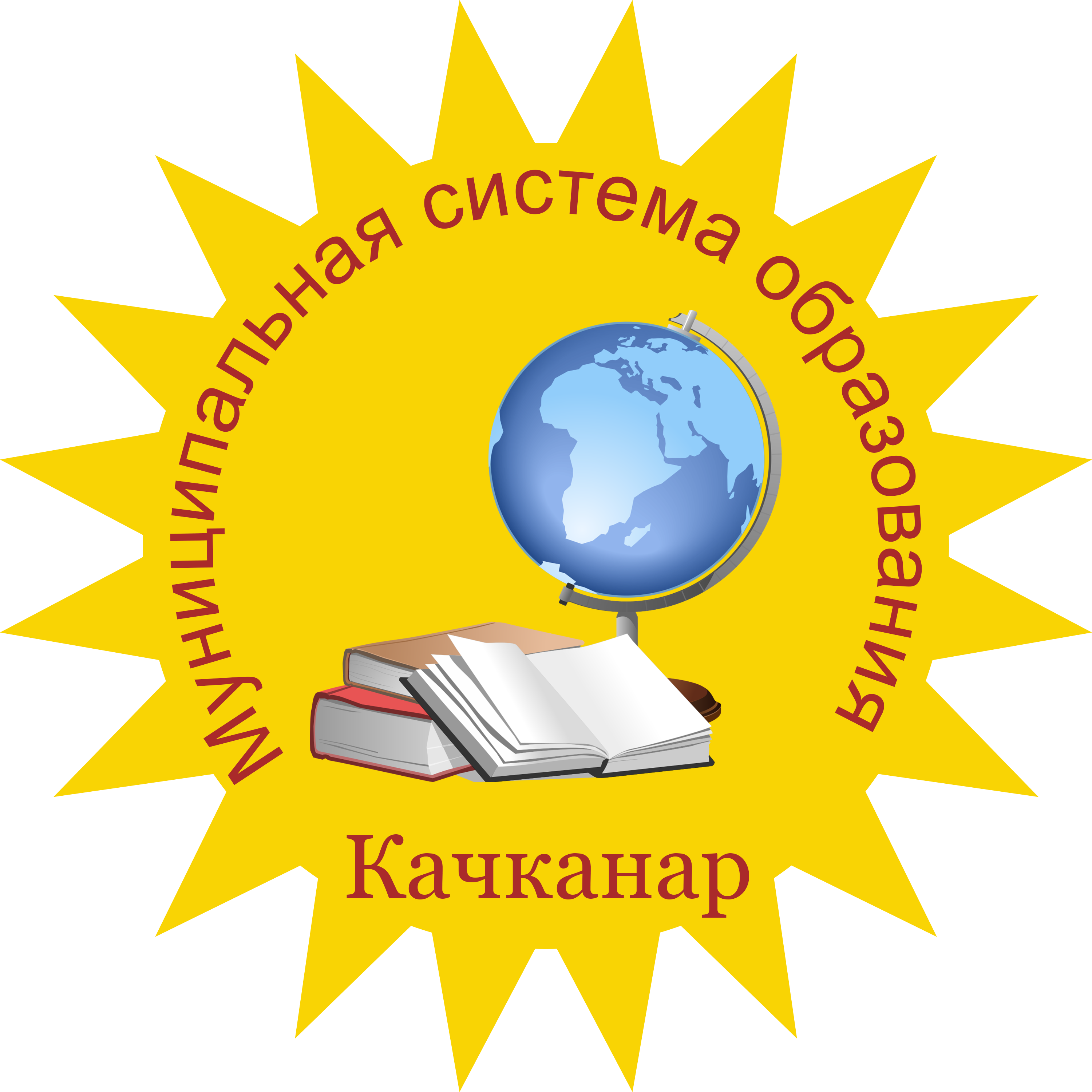 Школа №2 – это
805 учащихся и 49 педагогических работников
http://школа-качканар.рфhttps://vk.com/ou2_kchhttps://vk.com/kch_school2 (Движение первых)
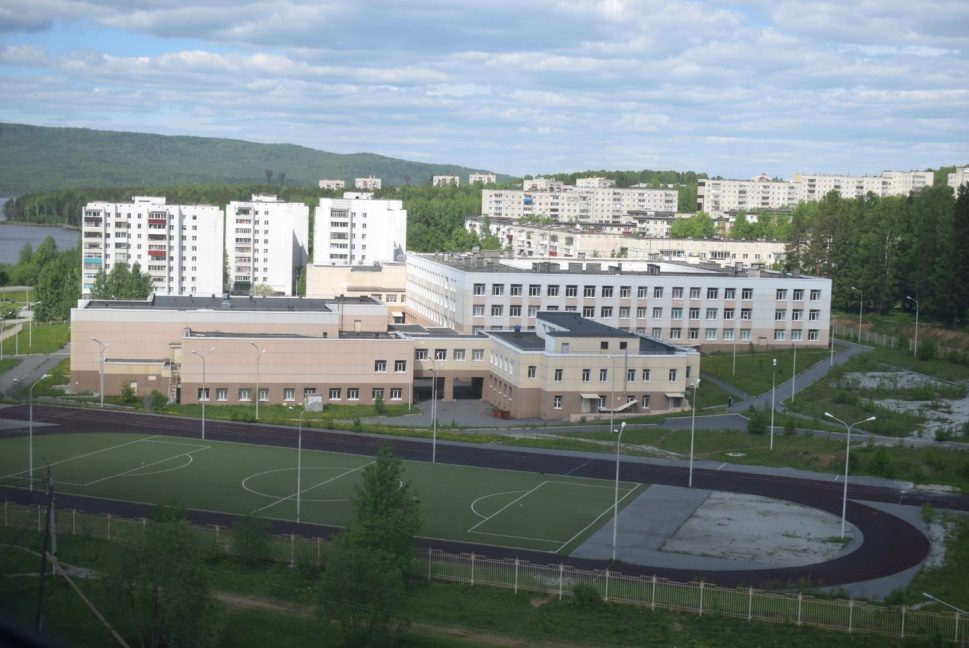 Школе №2 требуются: социальный педагог;
учитель начальных классов; учитель информатики;
учитель математики; учитель русского языка и литературы;
учитель английского языка (по программе «Земский учитель» в 2025 году.)
Школа №2 – это современная инфраструктура
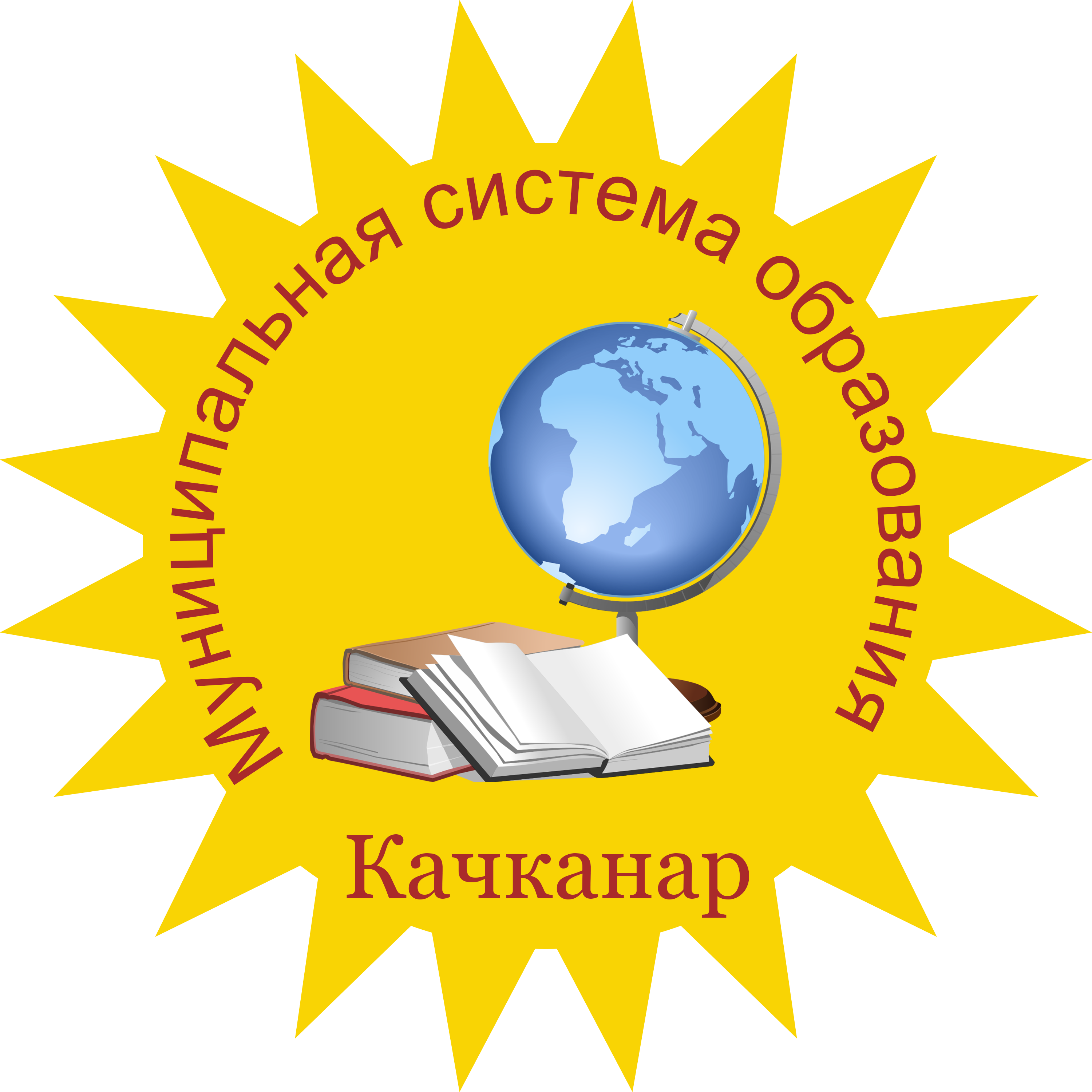 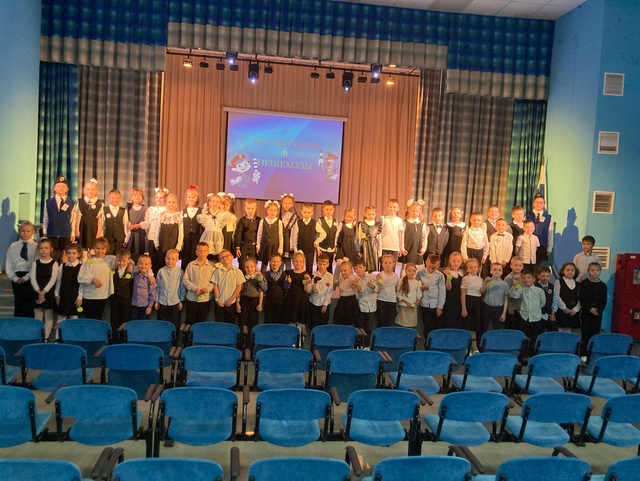 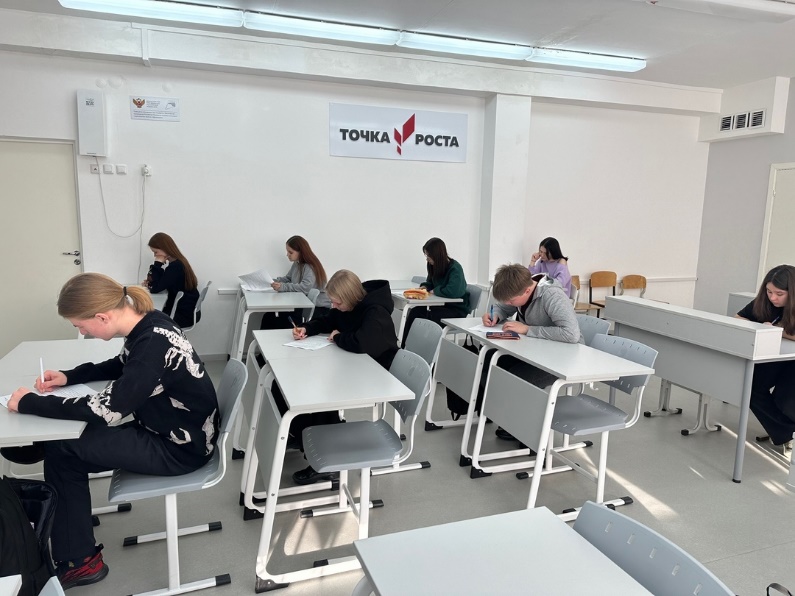 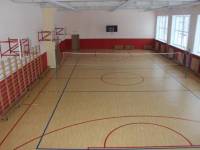 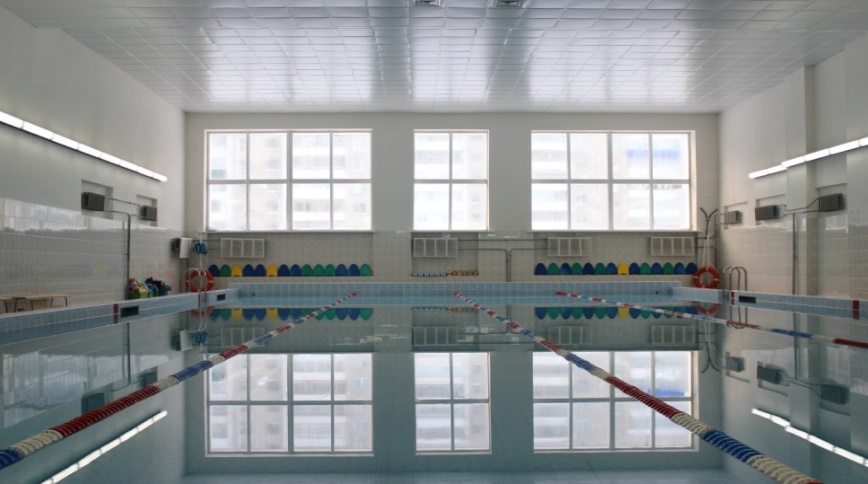 Школа №2 – это интересная внеурочная деятельность
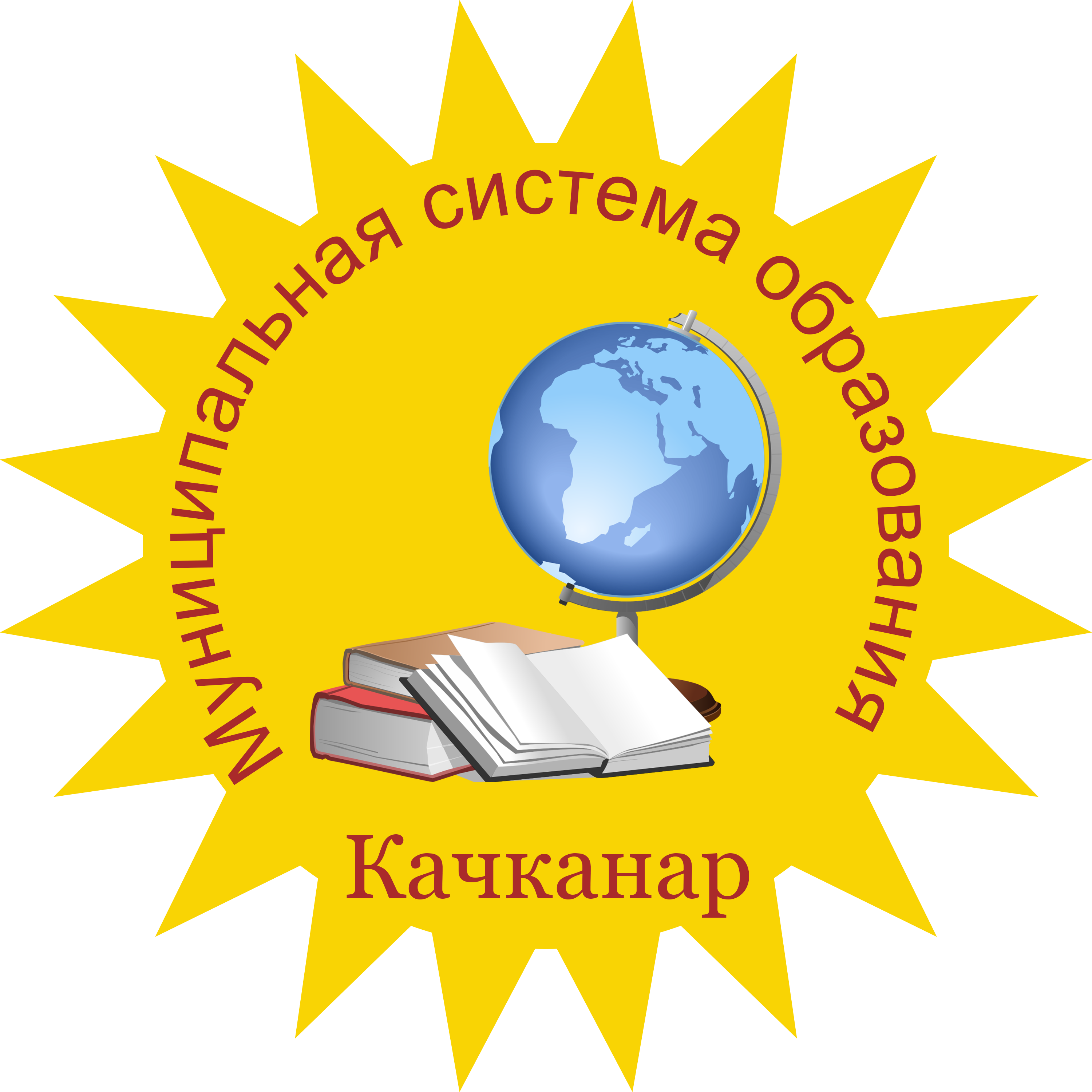 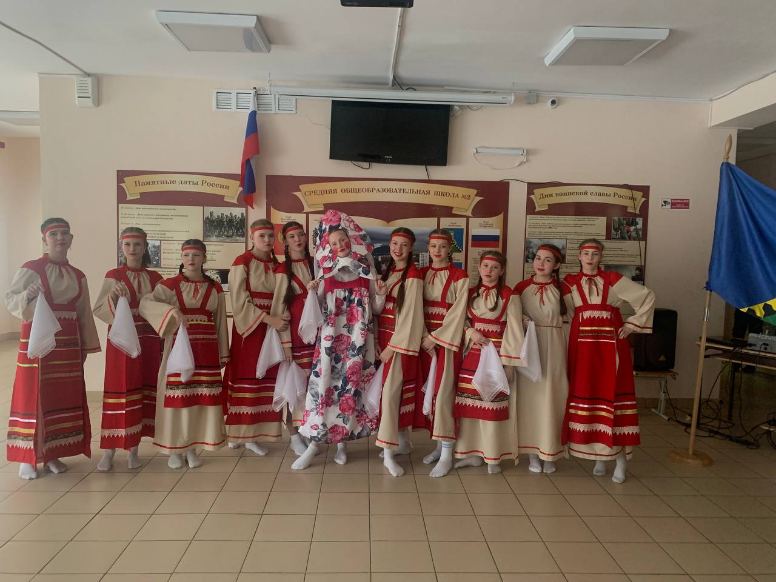 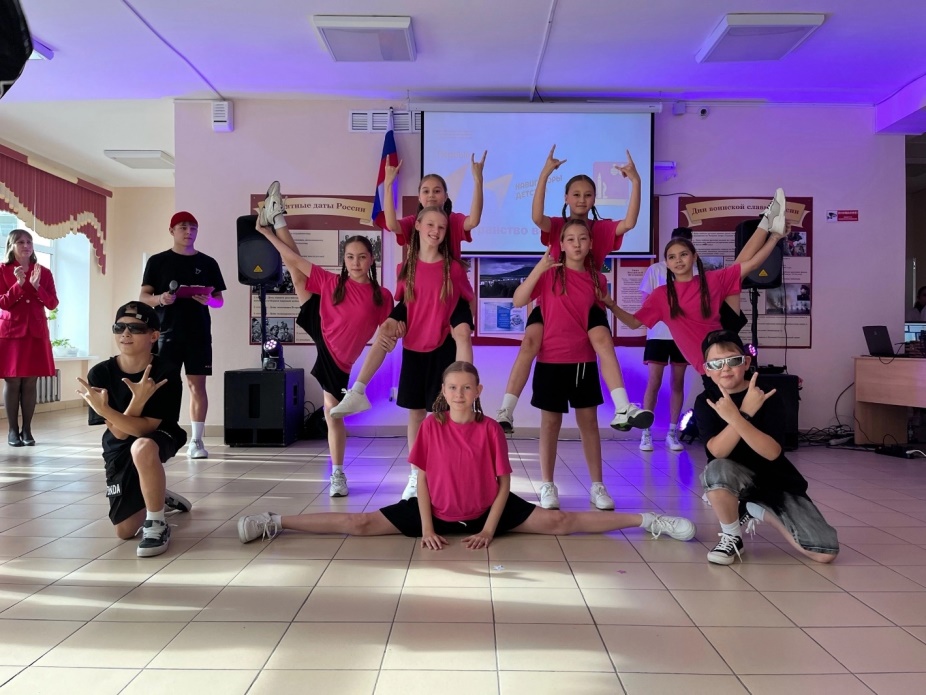 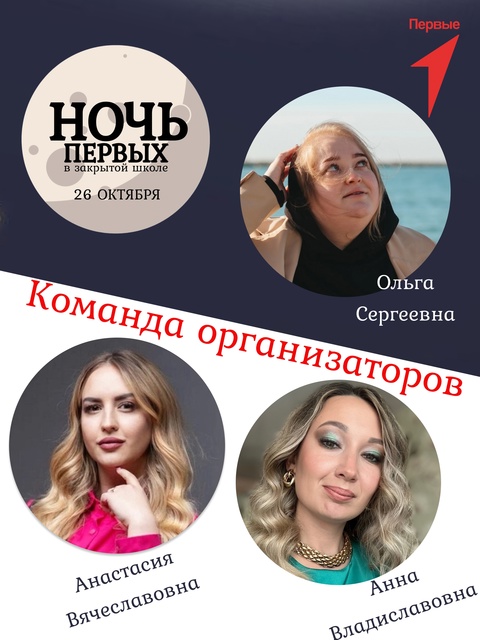 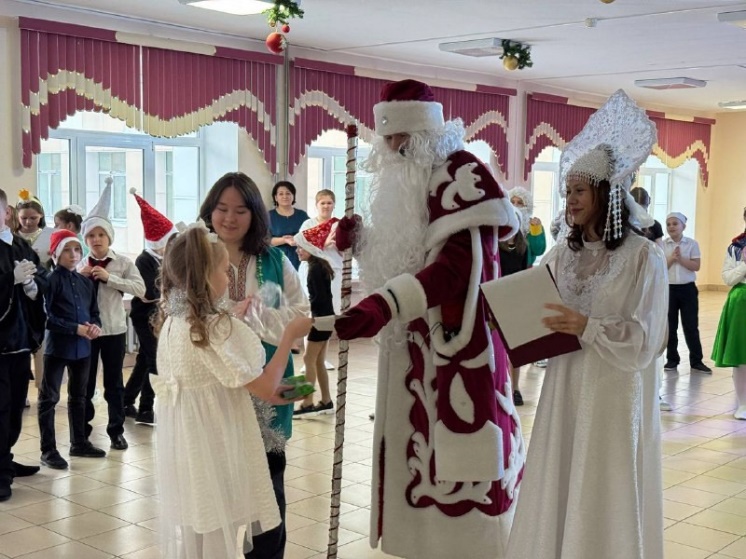 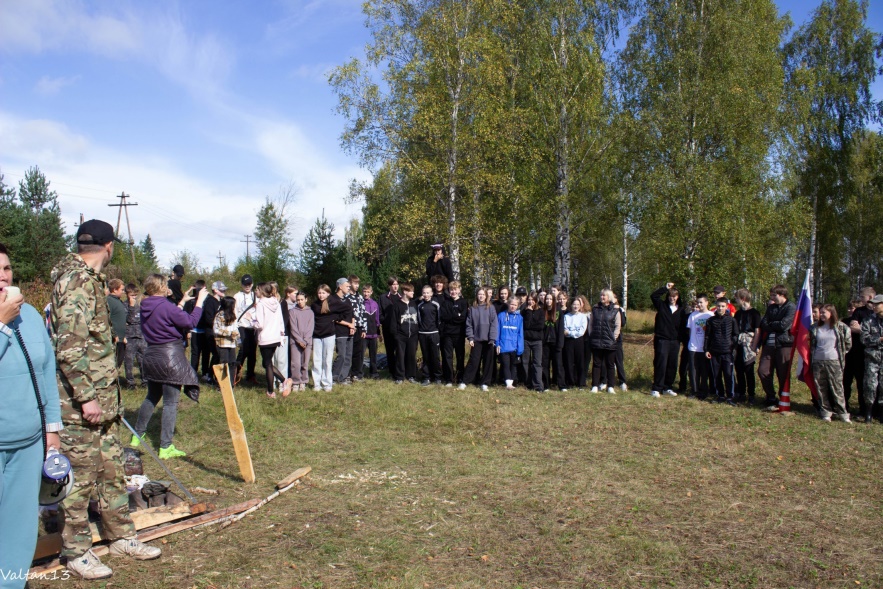 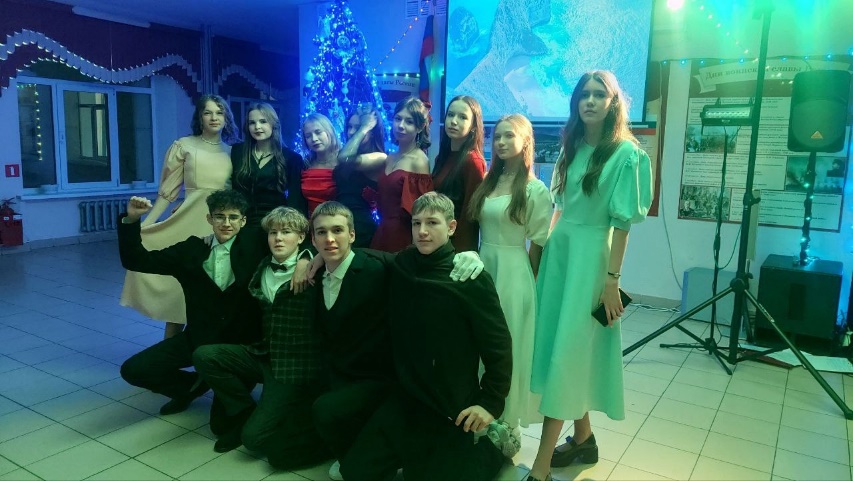 Школа №2 – это возможность реализовать свой 
интеллектуальный и творческий потенциал
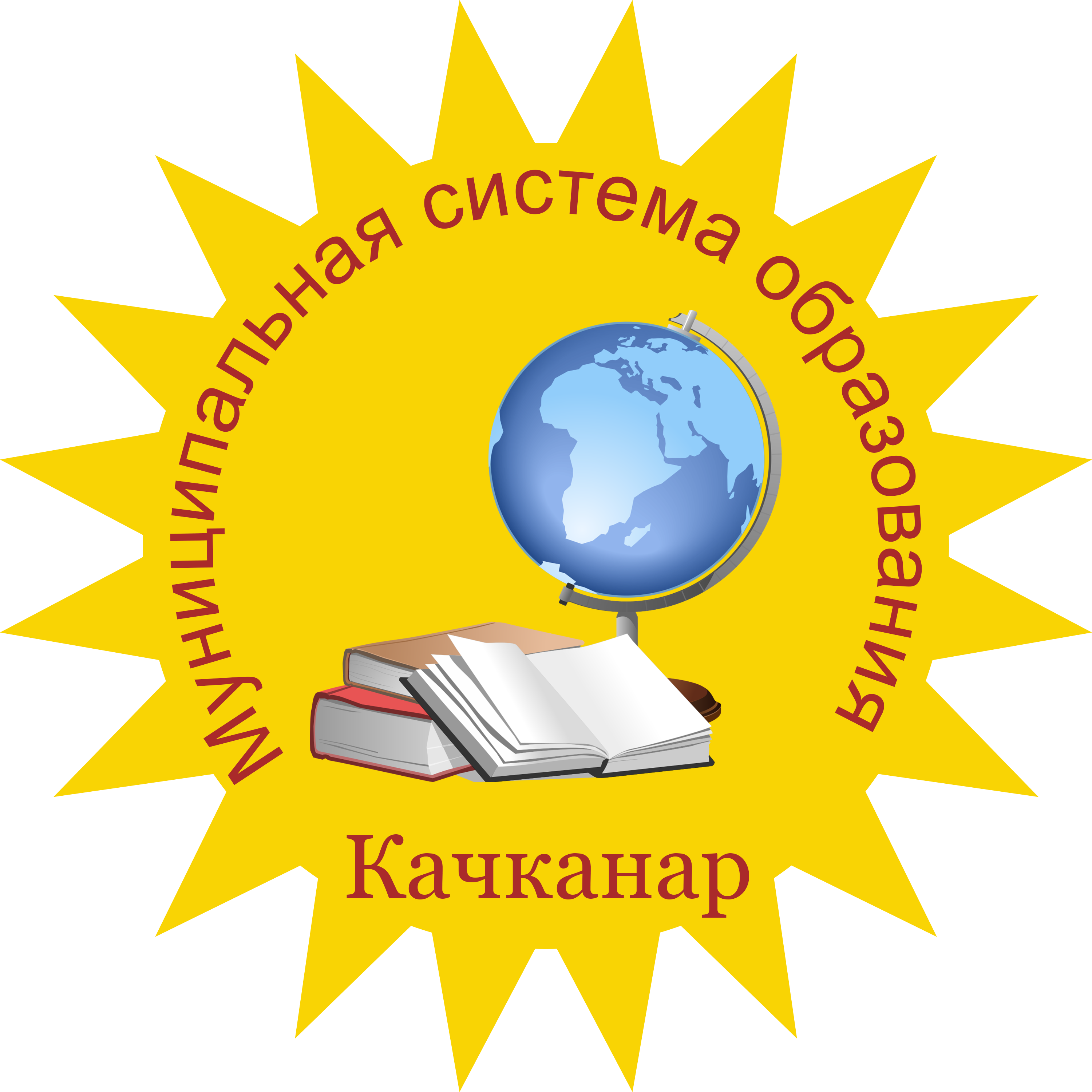 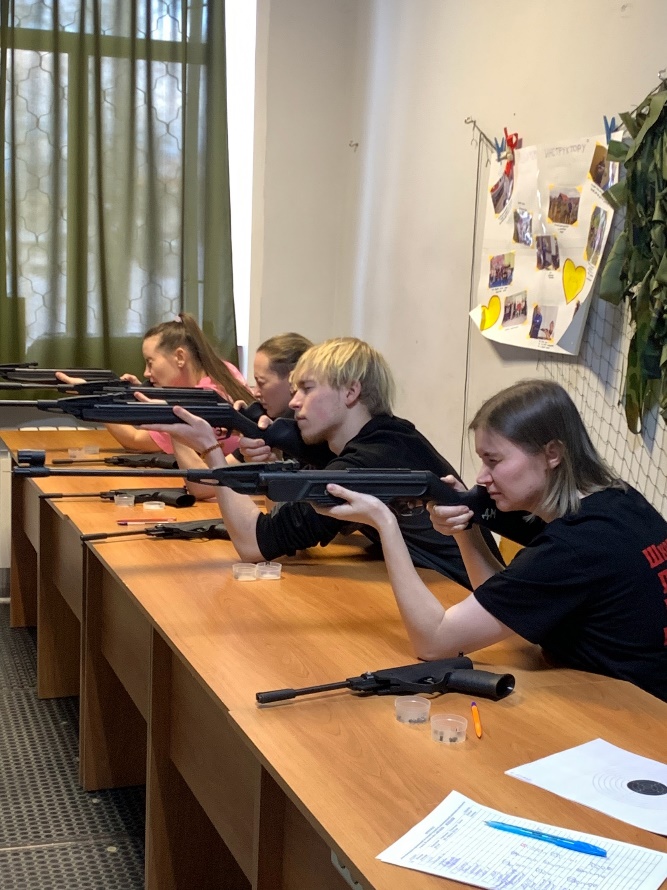 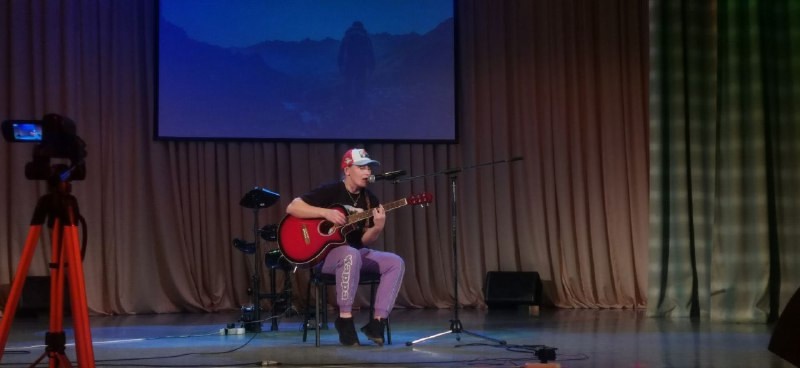 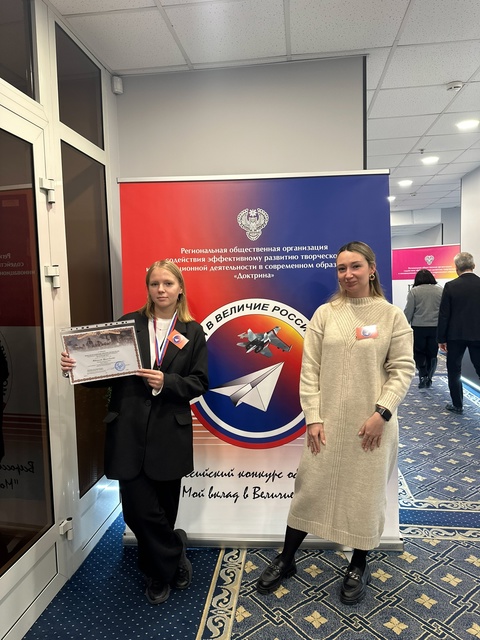 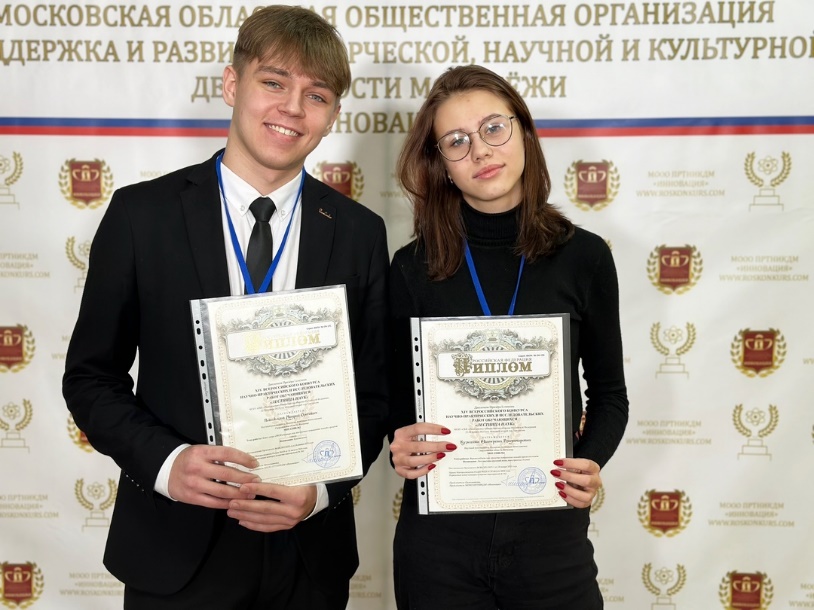 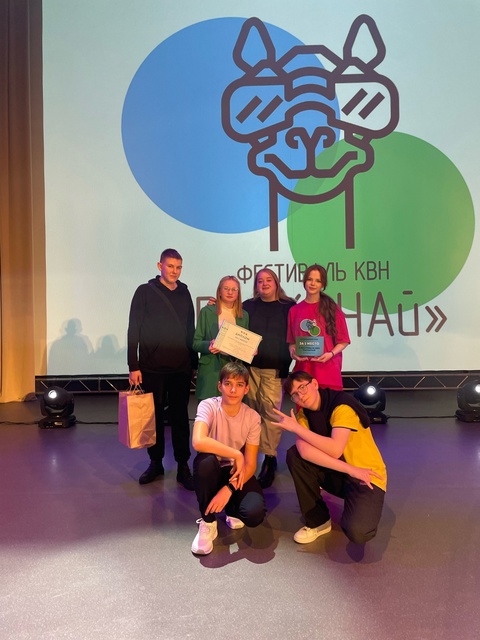 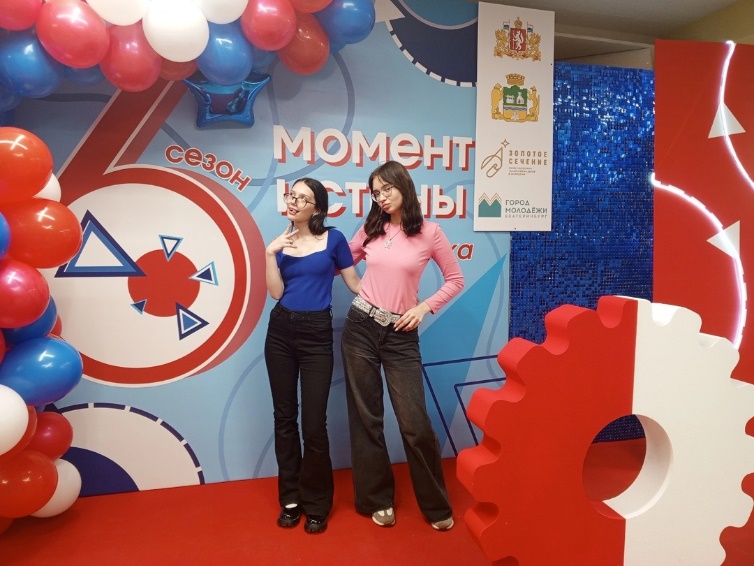 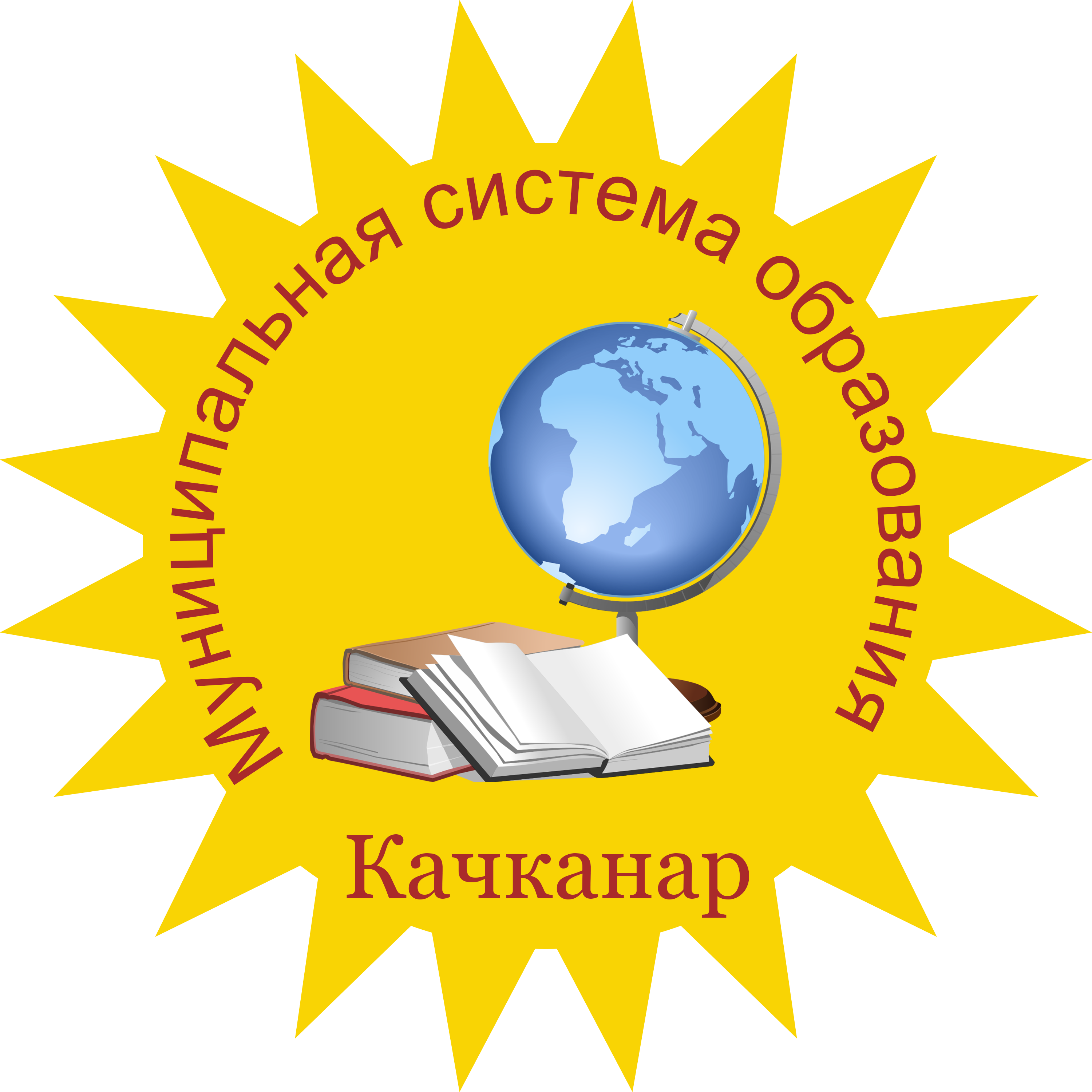 Качканарский муниципальный округ
Муниципальное общеобразовательное учреждение 
«Средняя общеобразовательная школа №3»
Контакты:
 т/факс: 
+7 (34341) 6-91-52
https://kach3.uralschool.ru
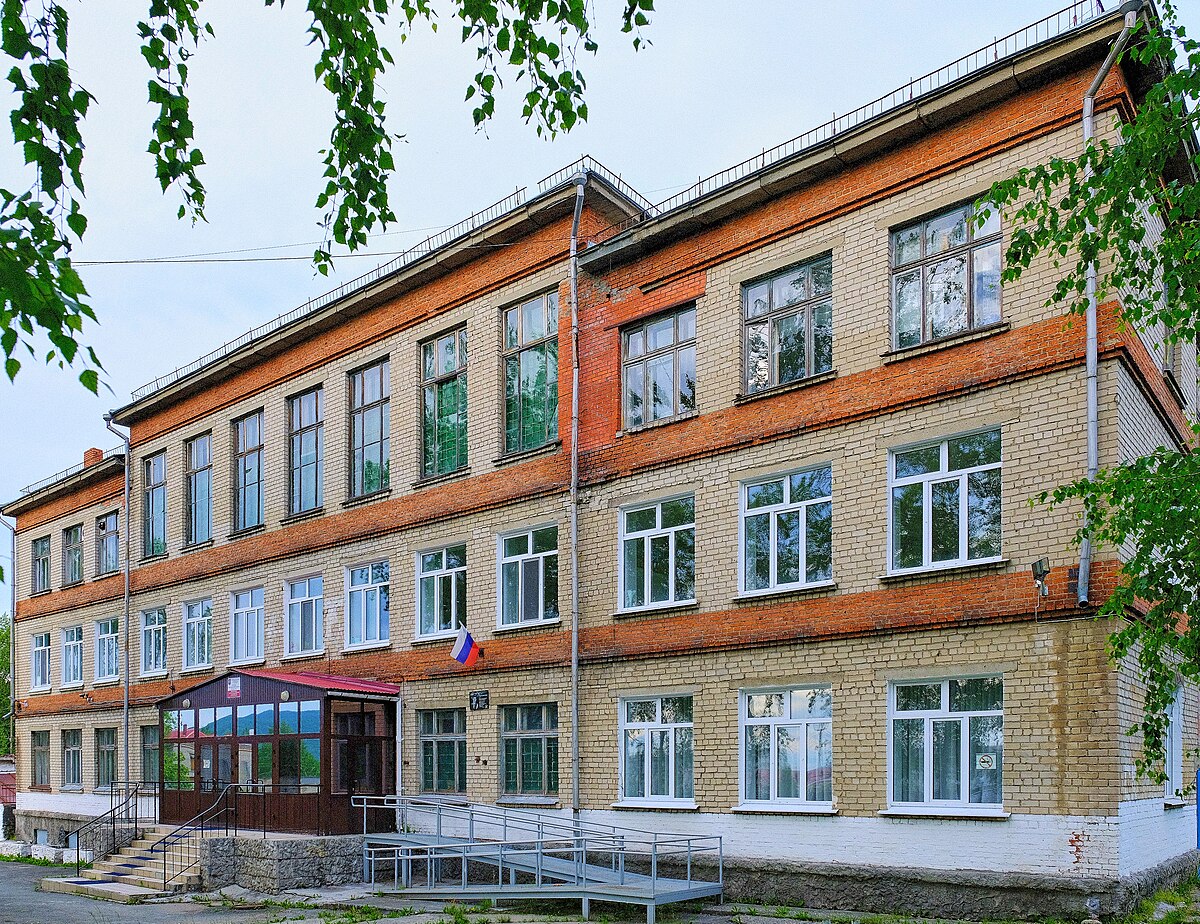 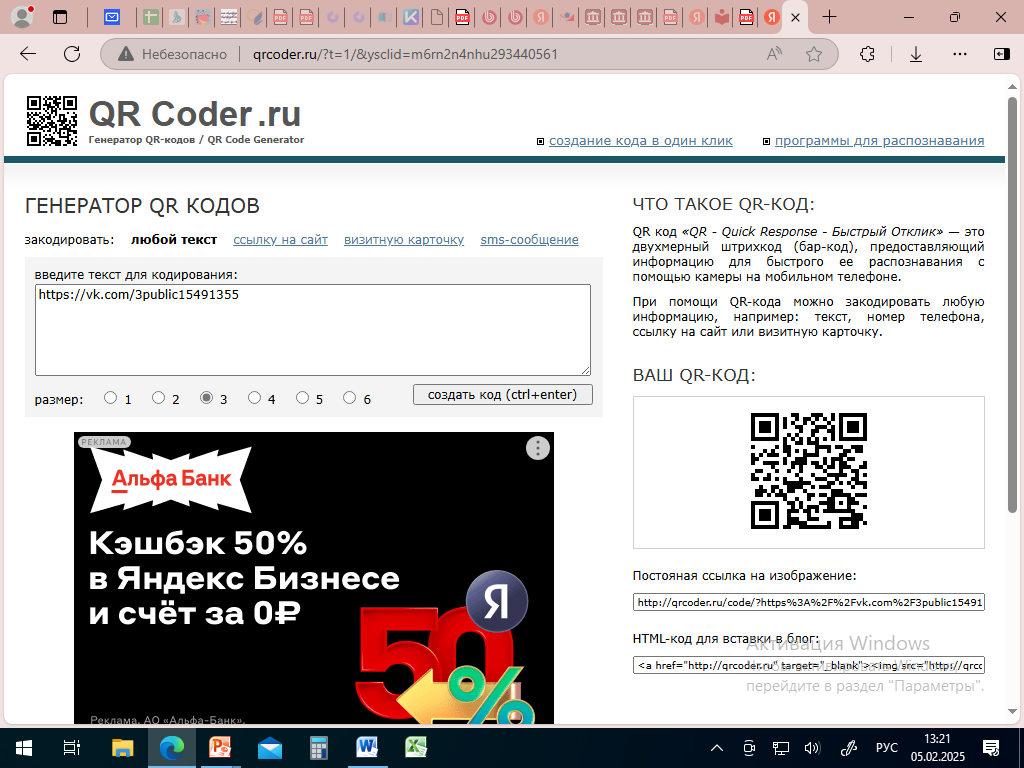 Наша школа:
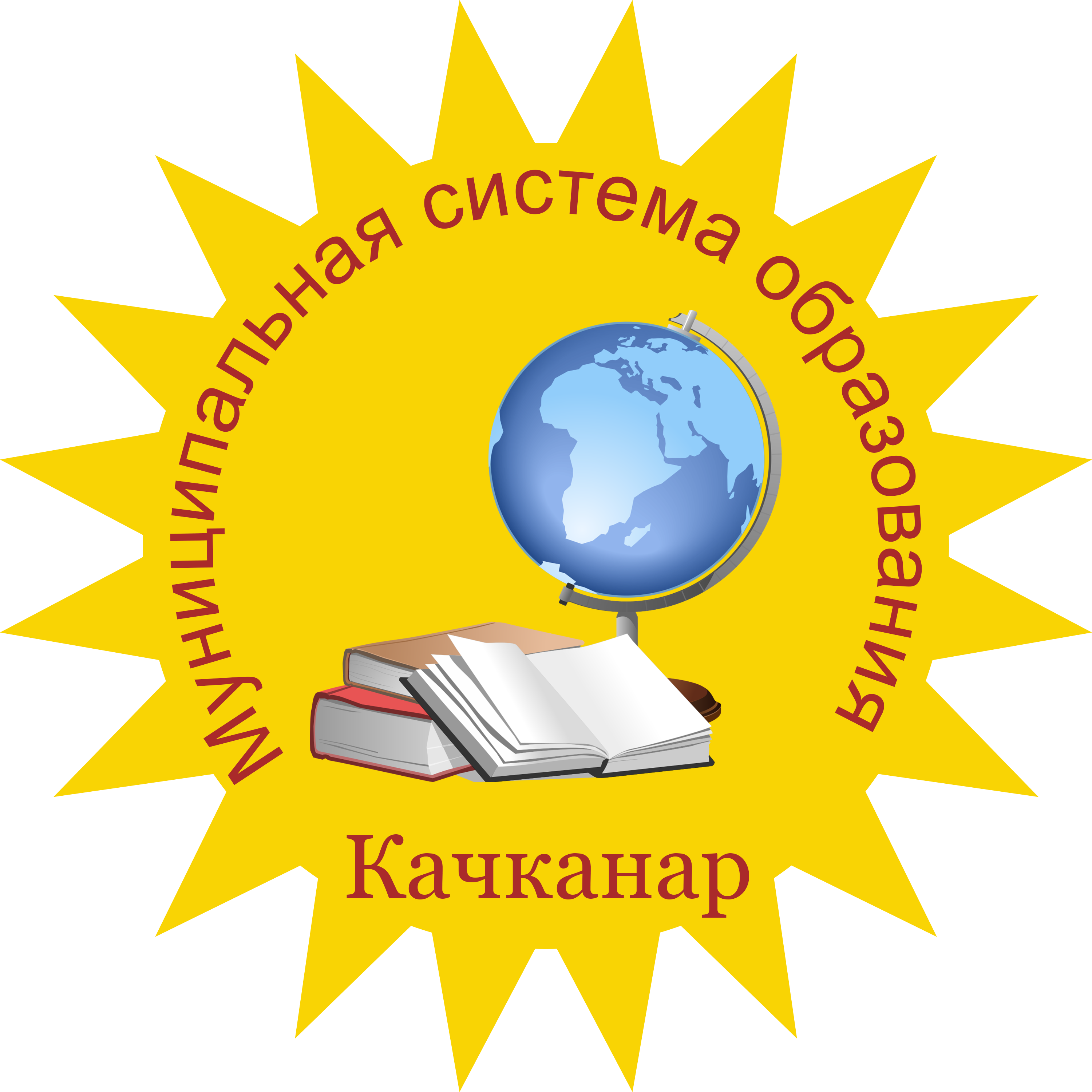 470 обучающихся
3 уровня образования: начальное образование (1-4кл), общее образование (5-9кл), среднее образование (10-11кл)
30  оборудованных кабинетов
 2 компьютерных класса
 3 класса «Точка роста»
 Спортивный зал
Школьный спортивный клуб
Библиотека
 Школьный музей
 Школьный театр
 Столовая
 Медкабинет
Наш коллектив:
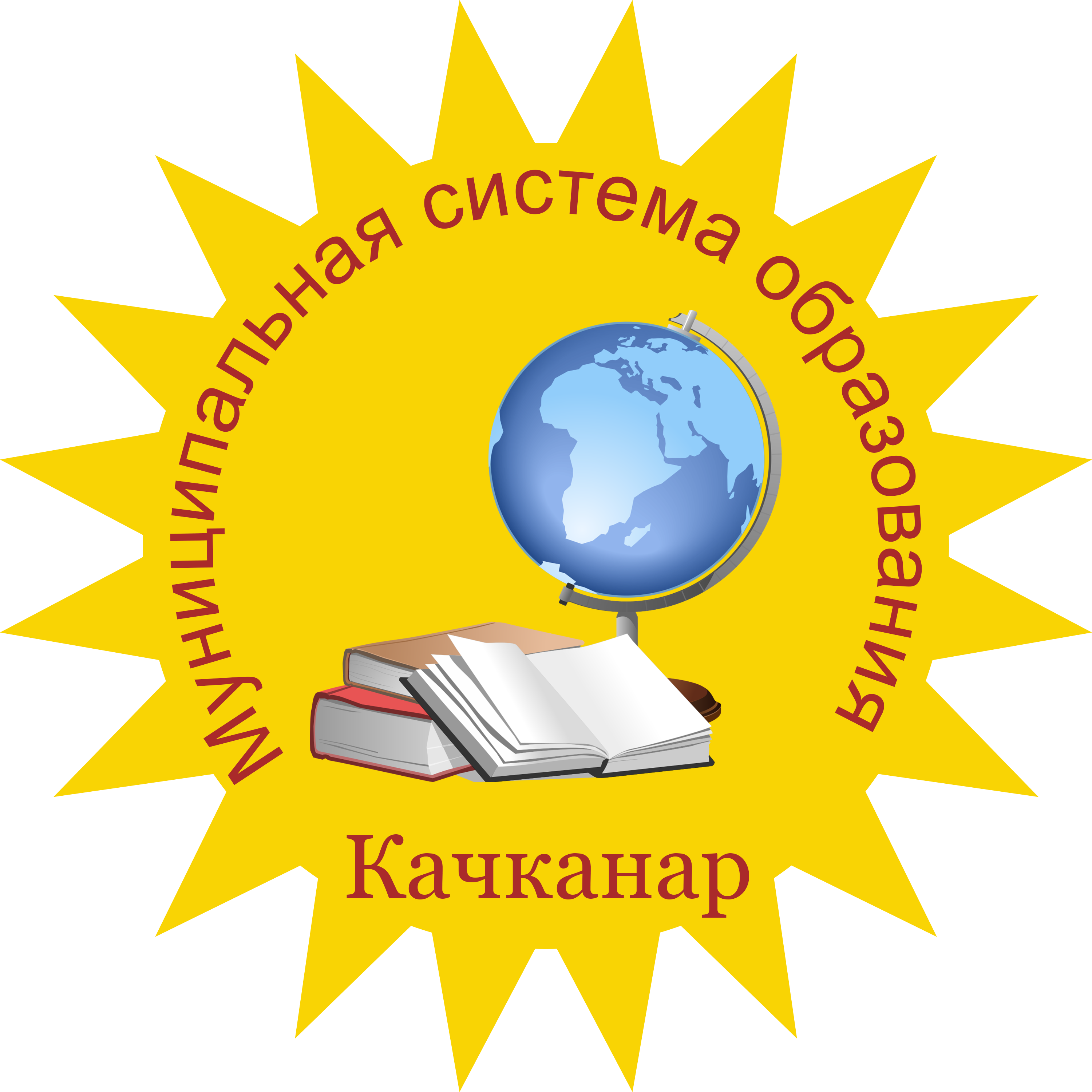 32 педагога
Педагог-психолог
Учитель-логопед
Социальный педагог
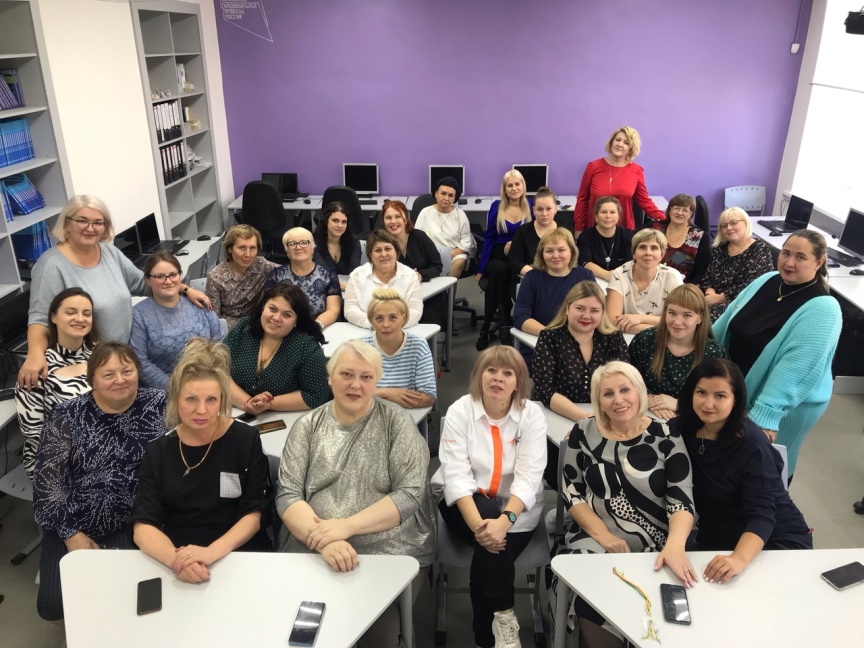 Учителя – победители,  призёры и участники муниципаль-ных и  региональ-ных конкурсов
(с учащимися и проф.мастерства)
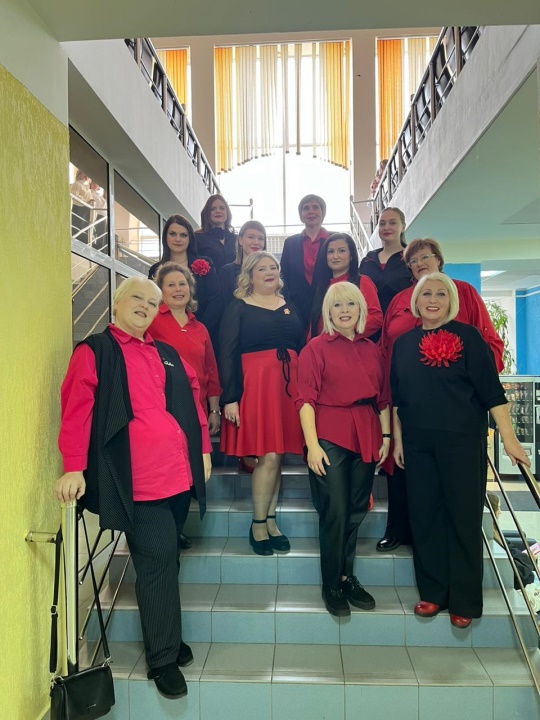 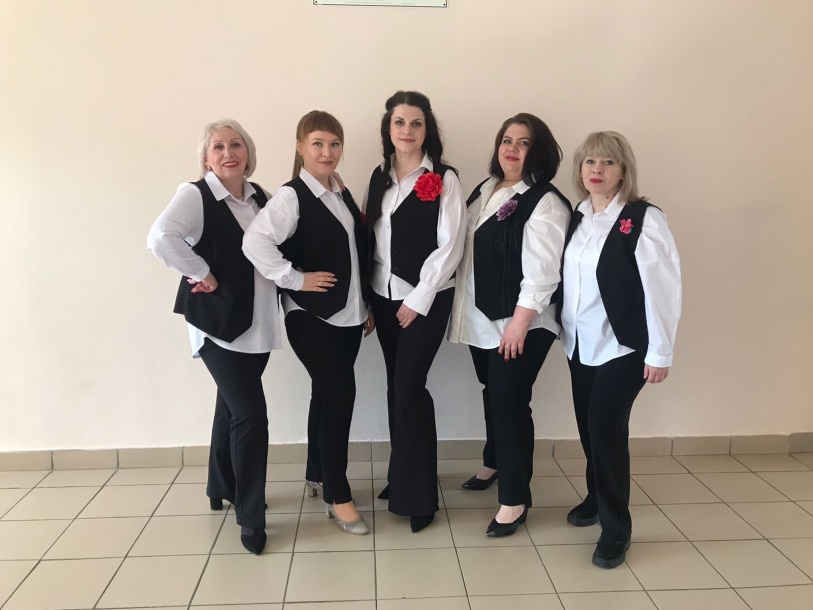 Вокальный ансамбль «Унисон»
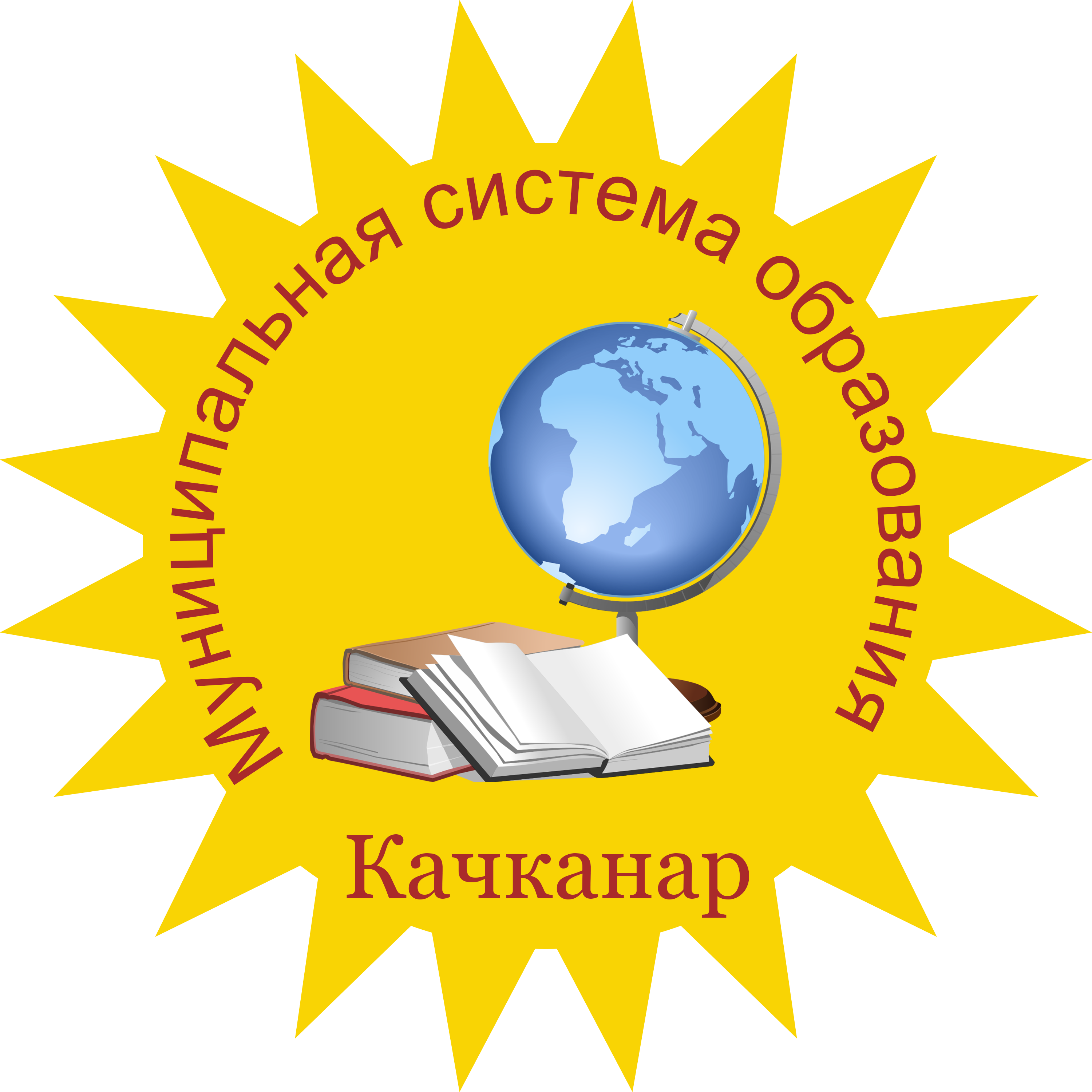 Муниципальное общеобразовательное учреждение «Основная общеобразовательная школа № 5»
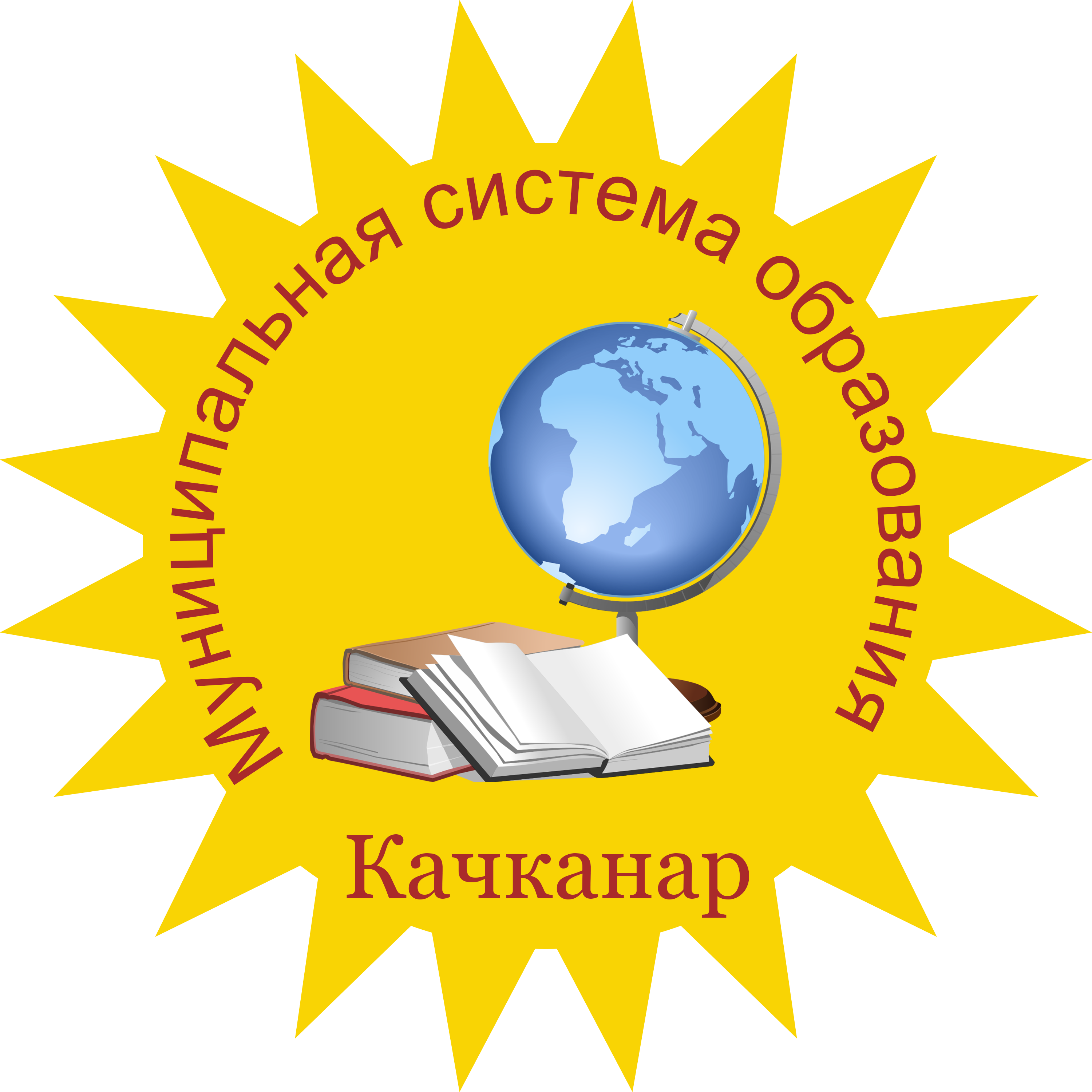 Адрес: Свердловская область, город Качканар, ул. Мира, дом 40Количество обучающихся на 2025 год: 229 человек, с 1 по 9 класс
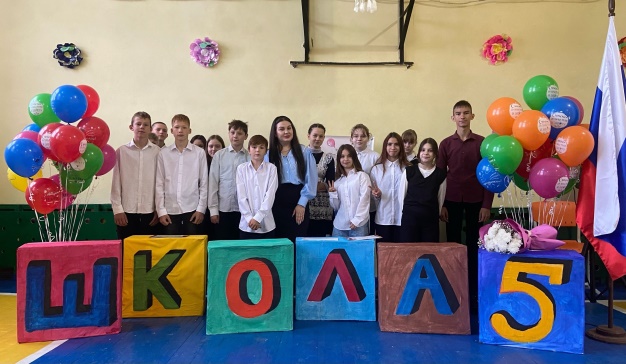 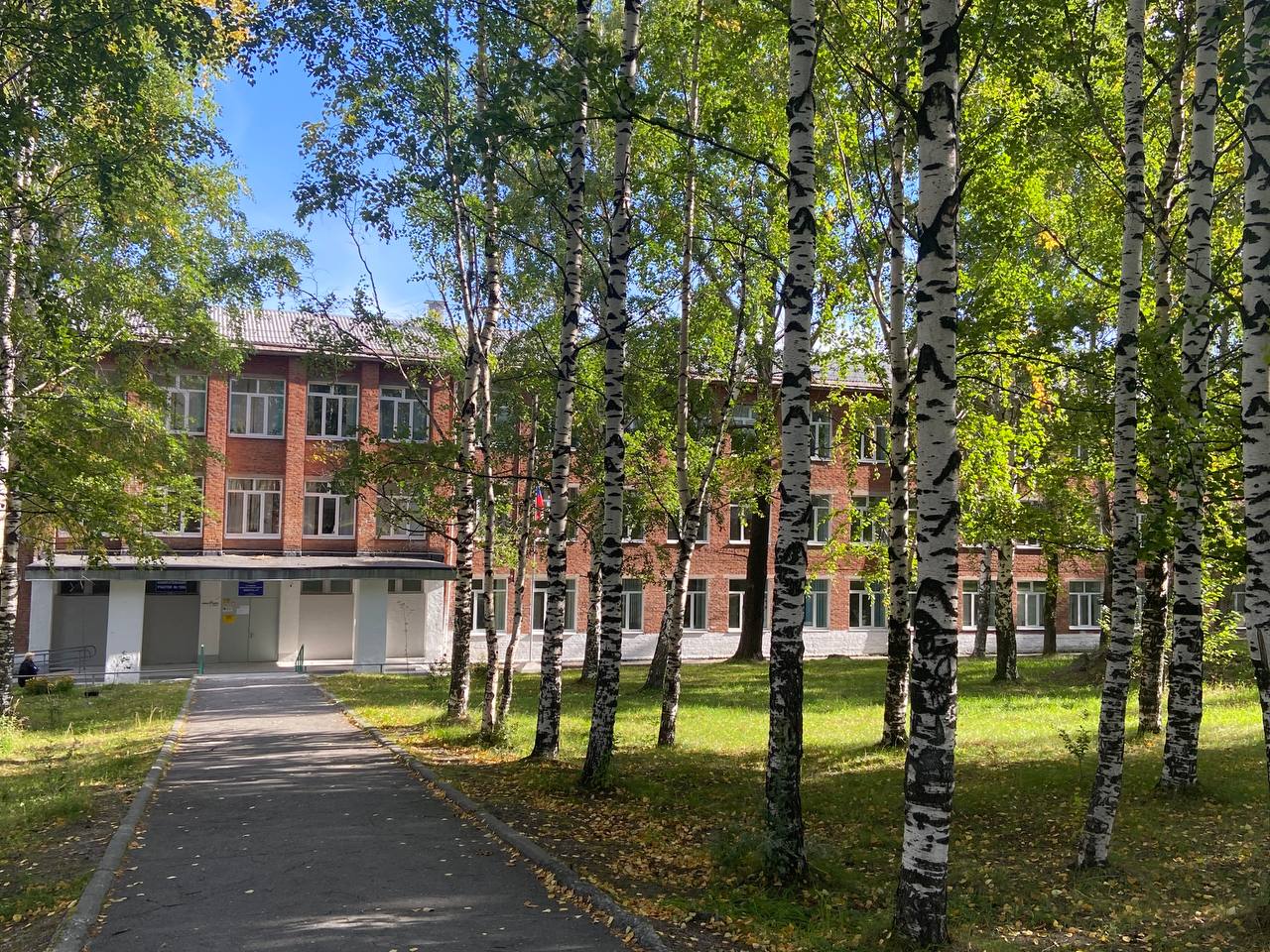 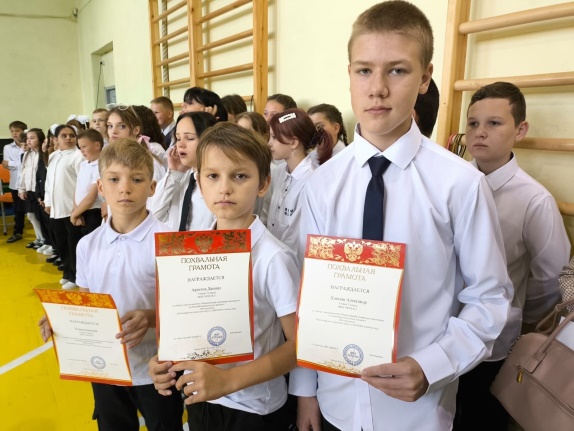 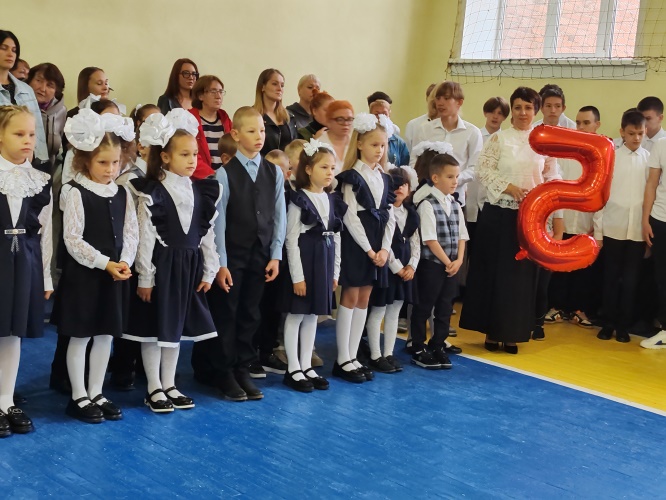 Наши учащиеся активно принимают участие в конкурсах и мероприятиях!
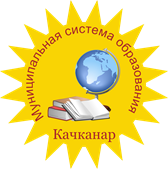 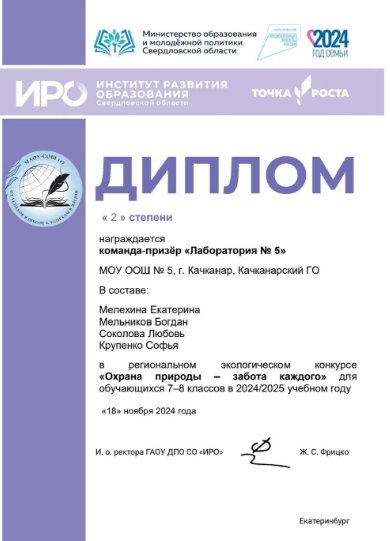 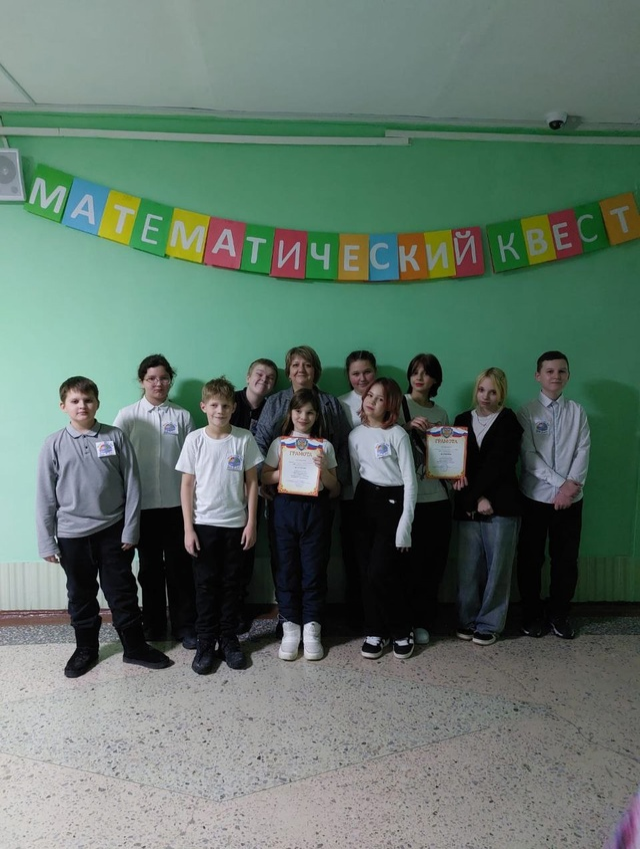 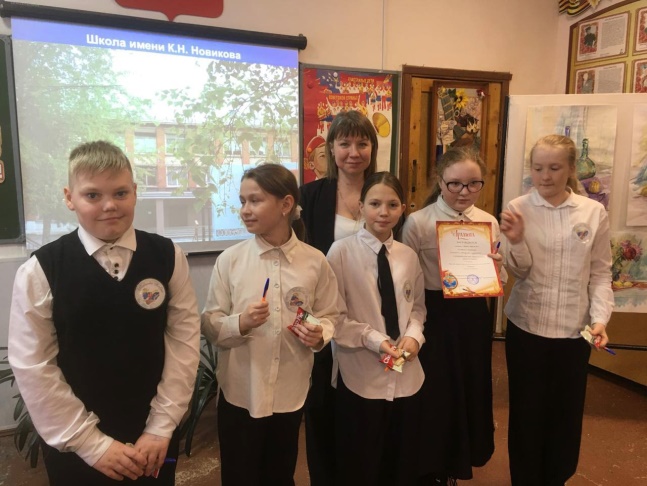 Участие в муниципальной игре по ОРКСЭ «Дорогою добра»
II место в муниципальном математическом квесте для учащихся 5–6 классов
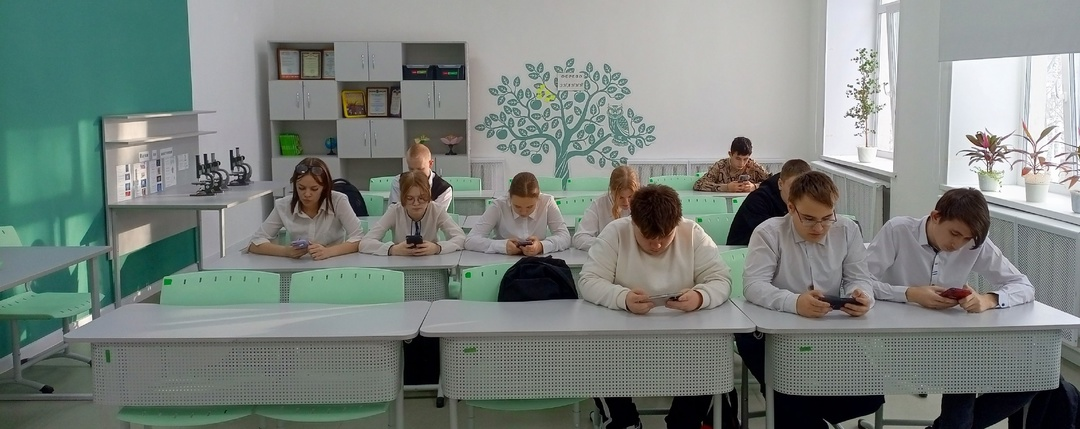 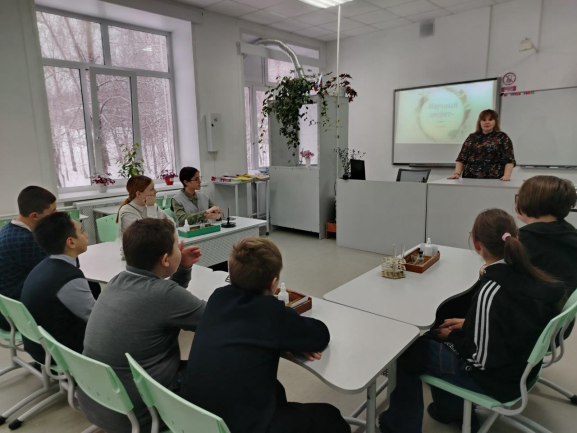 Вакансии на 2025-2026 уч. год
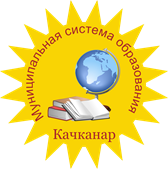 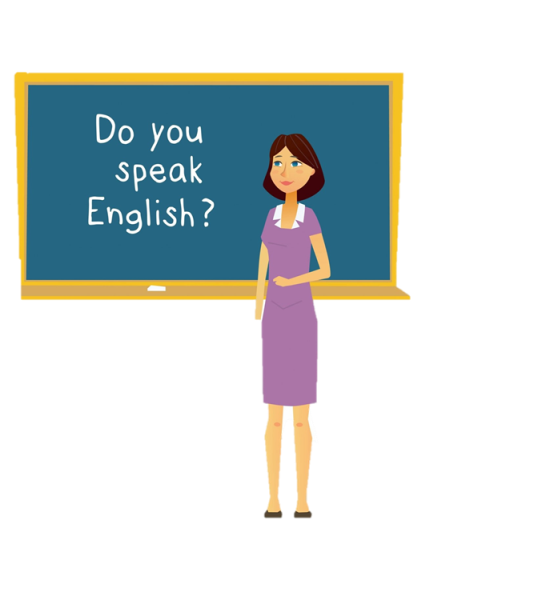 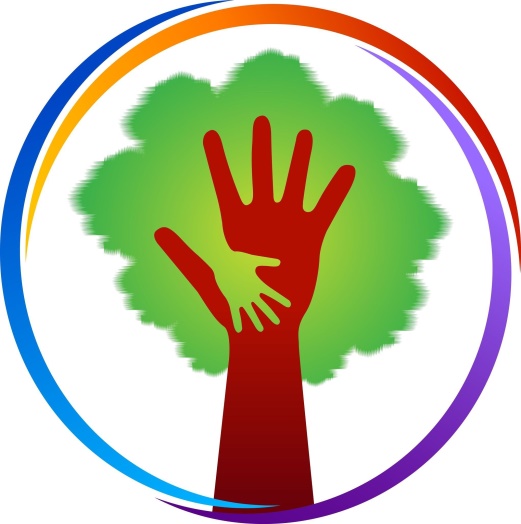 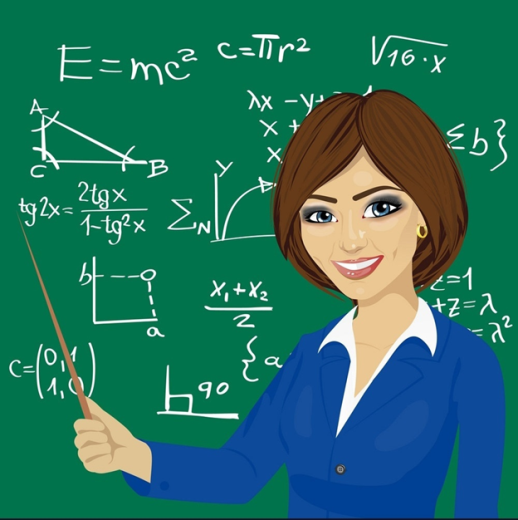 Учитель математики 18+ часов
Учитель английского языка 18+ часов
Педагог-психолог;  
Учитель-логопед.
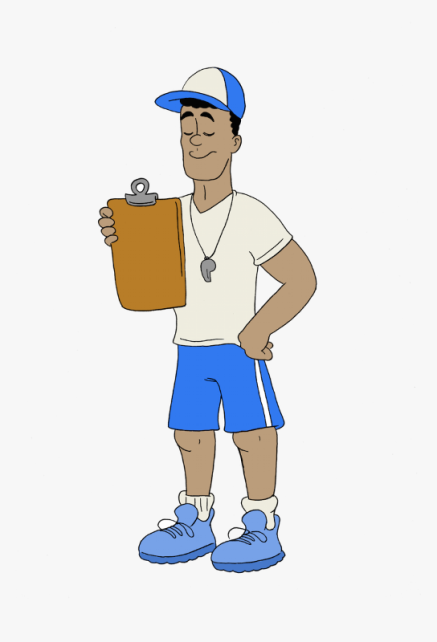 Учитель физической культуры 18+ часов + дополнительное образование(кружки)
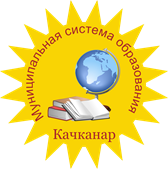 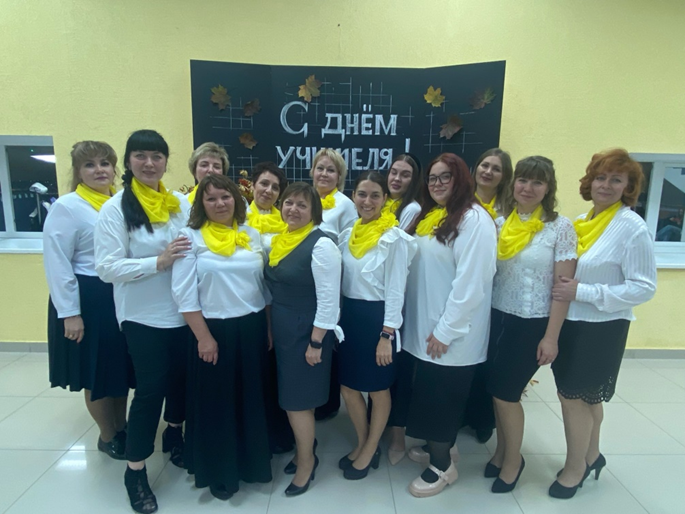 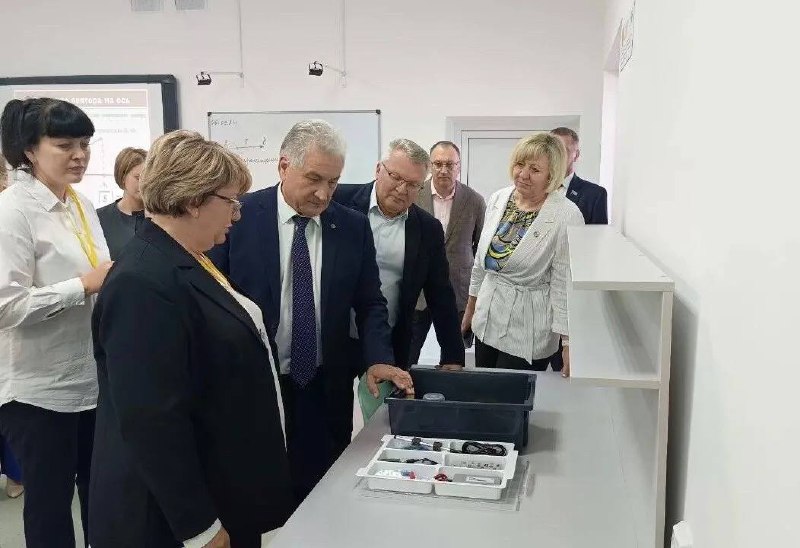 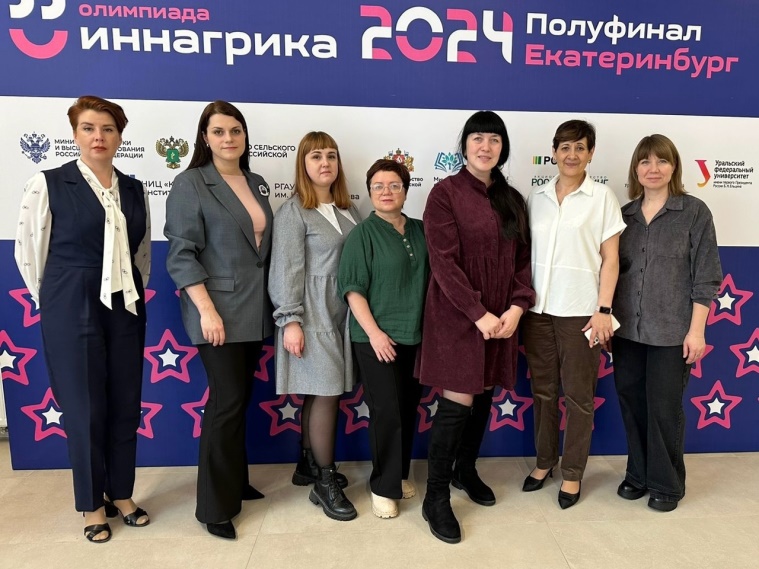 Всю интересующую информацию вы можете уточнить по номерам: (34341) 3-54-21 канцелярия, директор, заместитель директора;
Ждем ваше резюме на адрес электронной почты образовательной организации: school5@kgo66.ru
Школа имени К. Н. Новикова
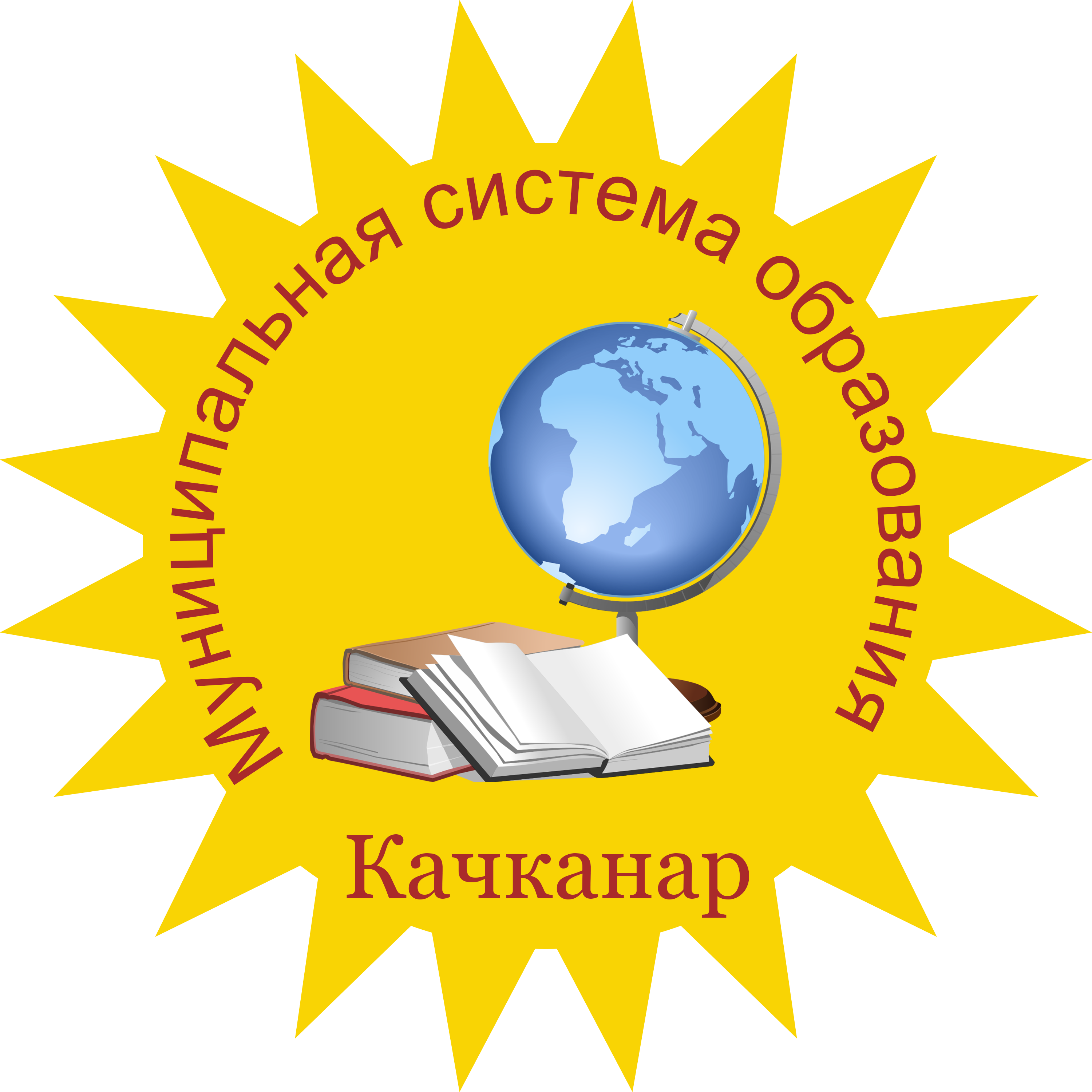 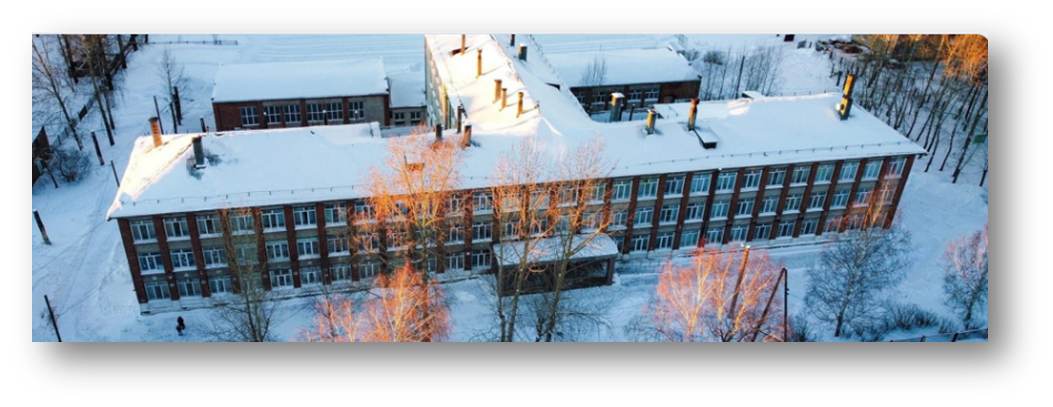 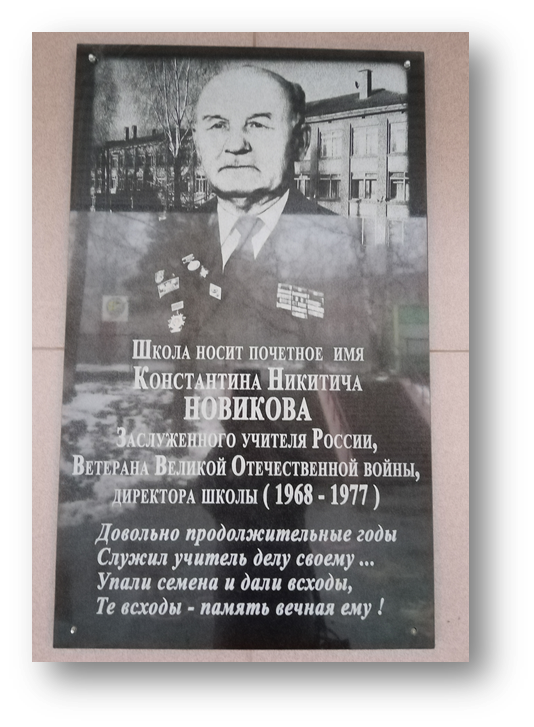 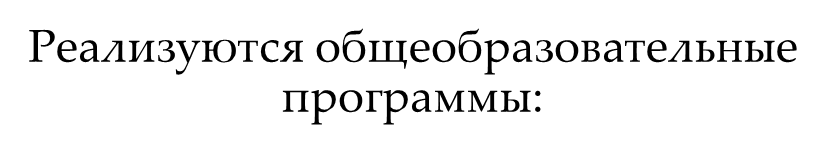 Начальное общее образование
Основное общее образование
Среднее общее образование

Профильное обучение
Углублённая математика, 8-9 классы
Социально-экономический профиль, 10-11 классы
Круг школьных традиций
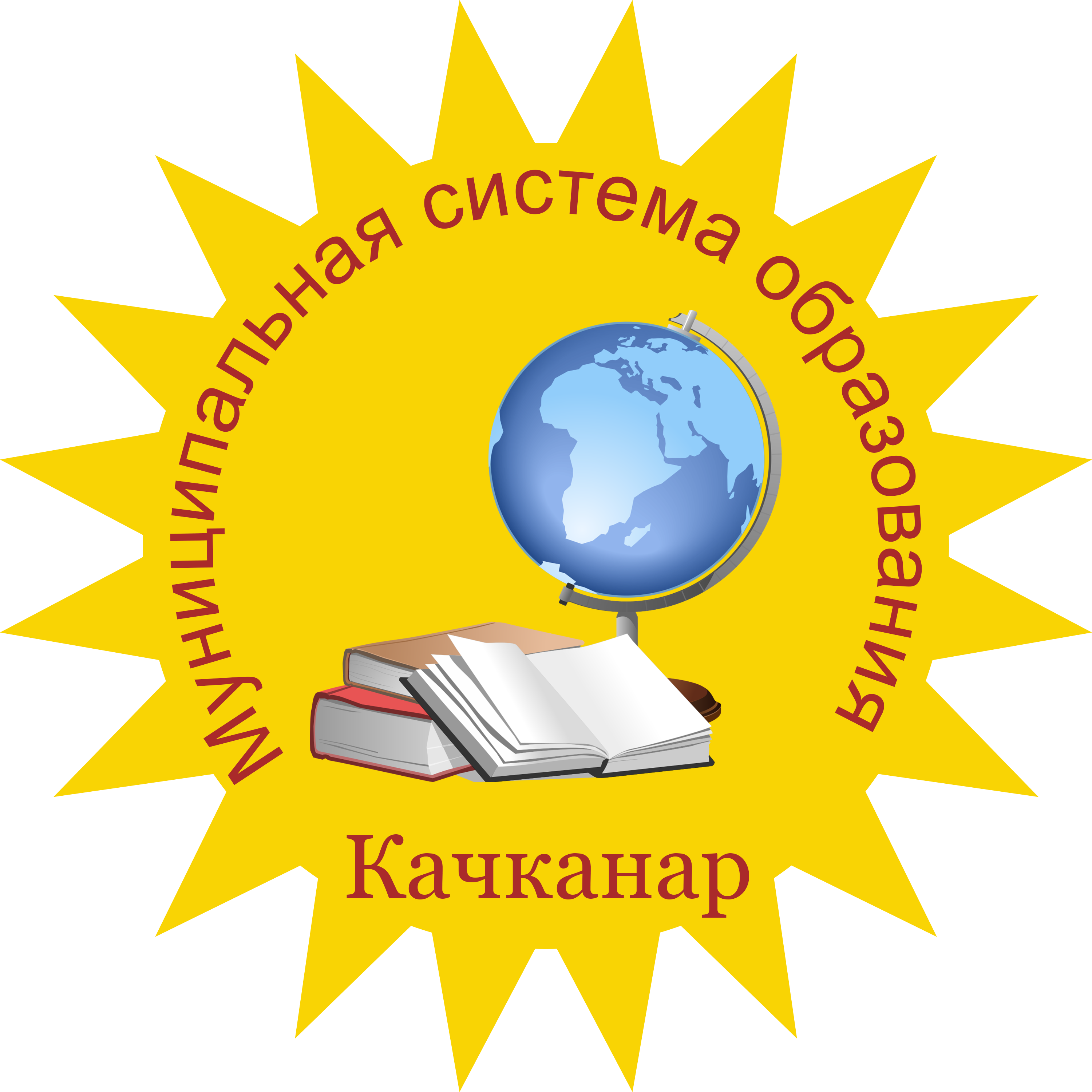 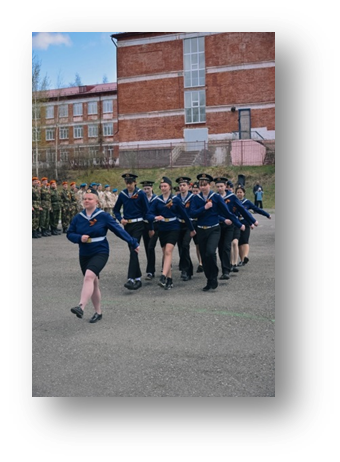 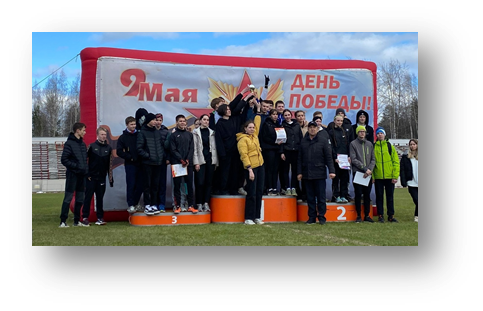 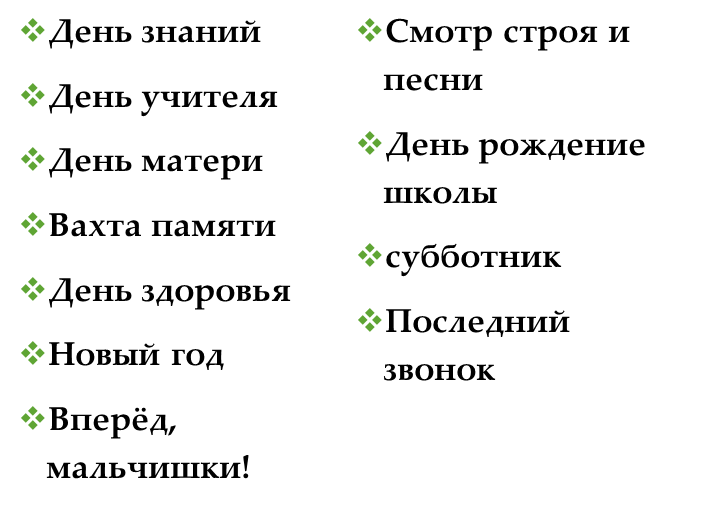 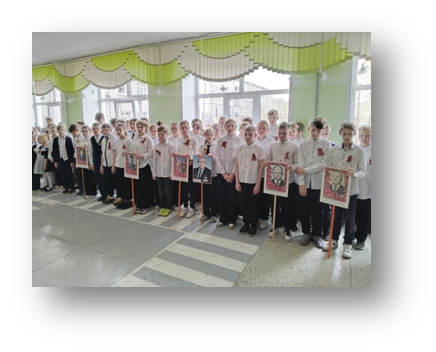 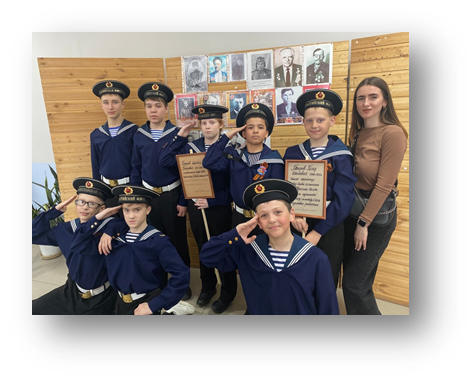 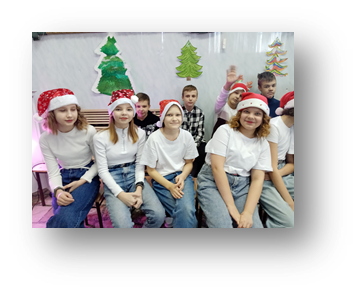 А чтобы было интересней, в школе работают объединения по интересам:
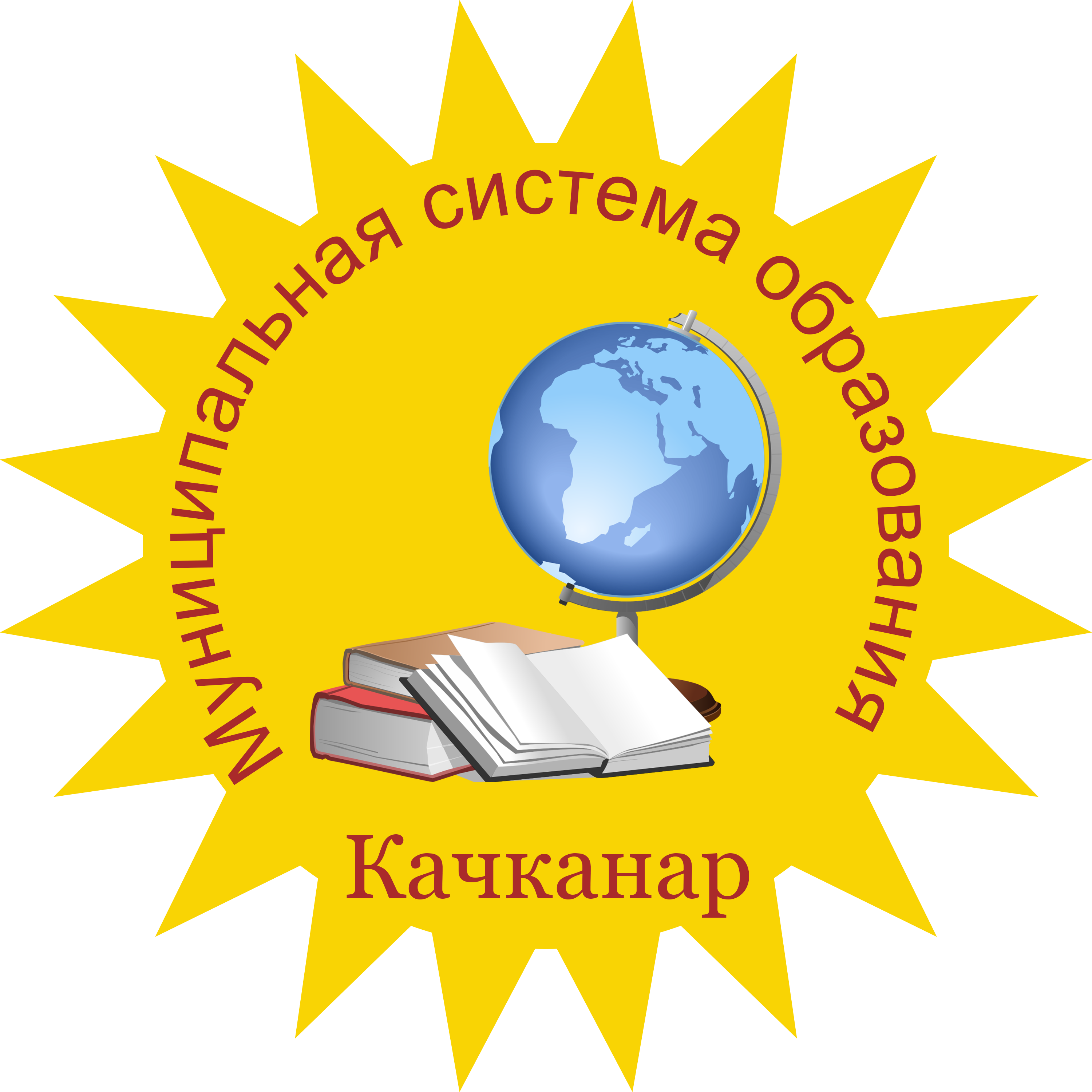 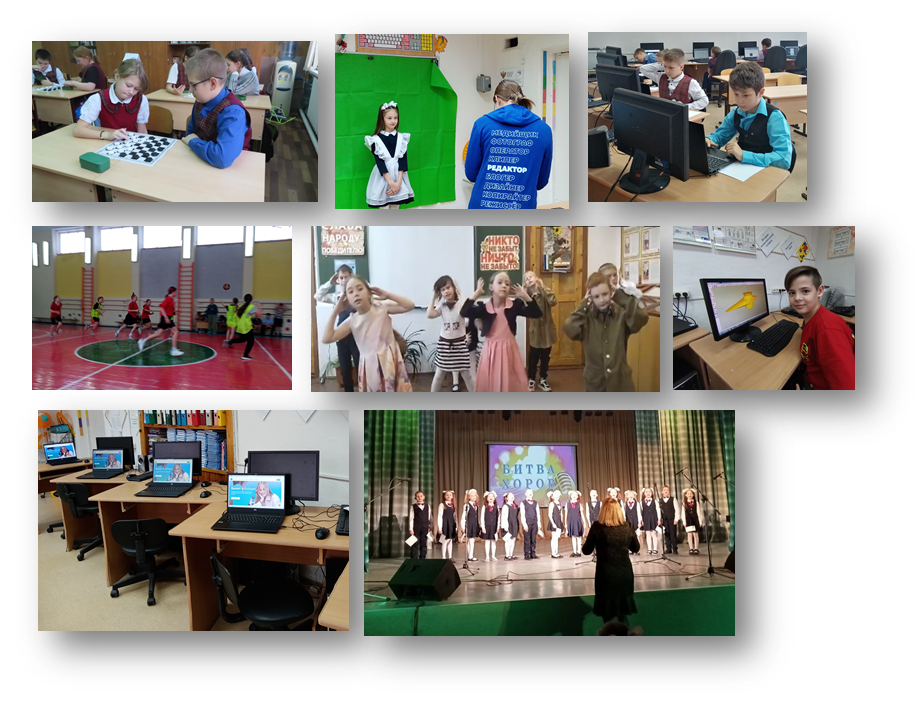 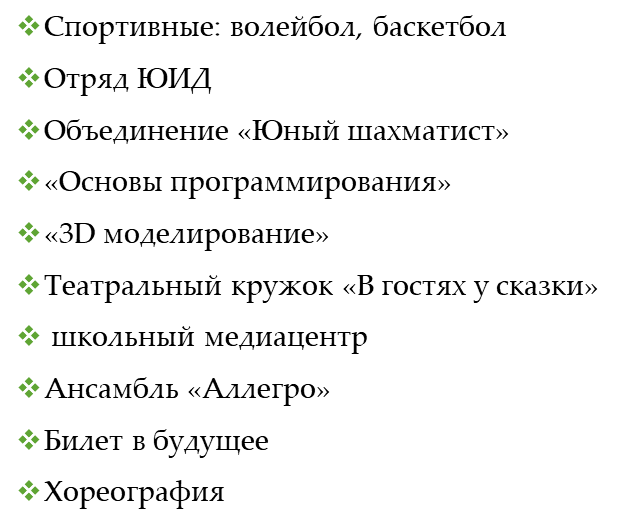 Потребность в педагогических кадрах:

Учитель географии – 23 часа (по программе «Земский учитель» в 2025 году) ;
Учитель английского языка – 32 часа (без деления классов на подгруппы) (по программе «Земский учитель» в 2025 году) ;
Учитель математики/ информатики – 30 часов (по программе «Земский учитель» в 2025 году) ;
Учитель химии – 14 часов;
Учитель биологии – 23 часа;
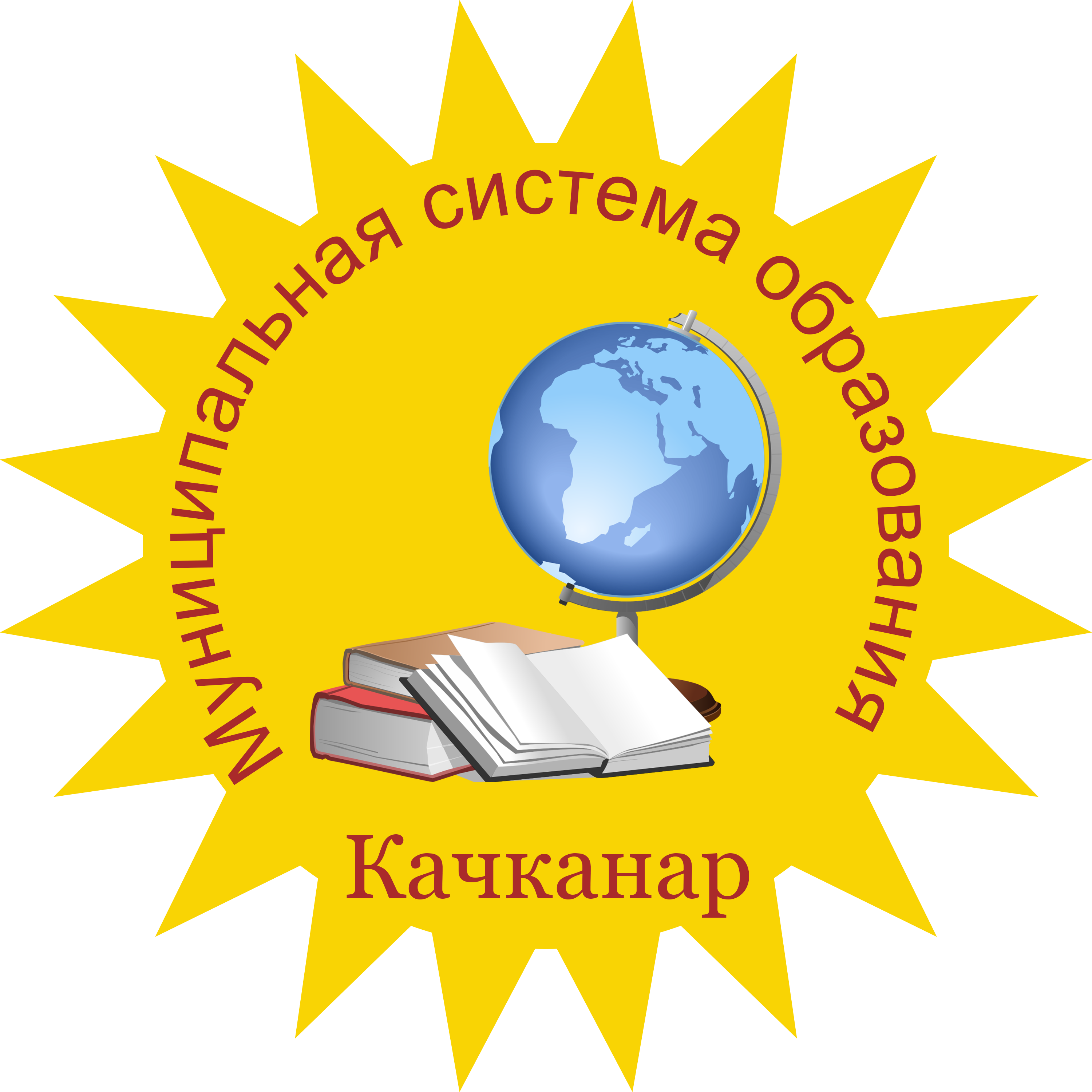 Муниципальное общеобразовательное учреждение 
"Средняя общеобразовательная школа №7"
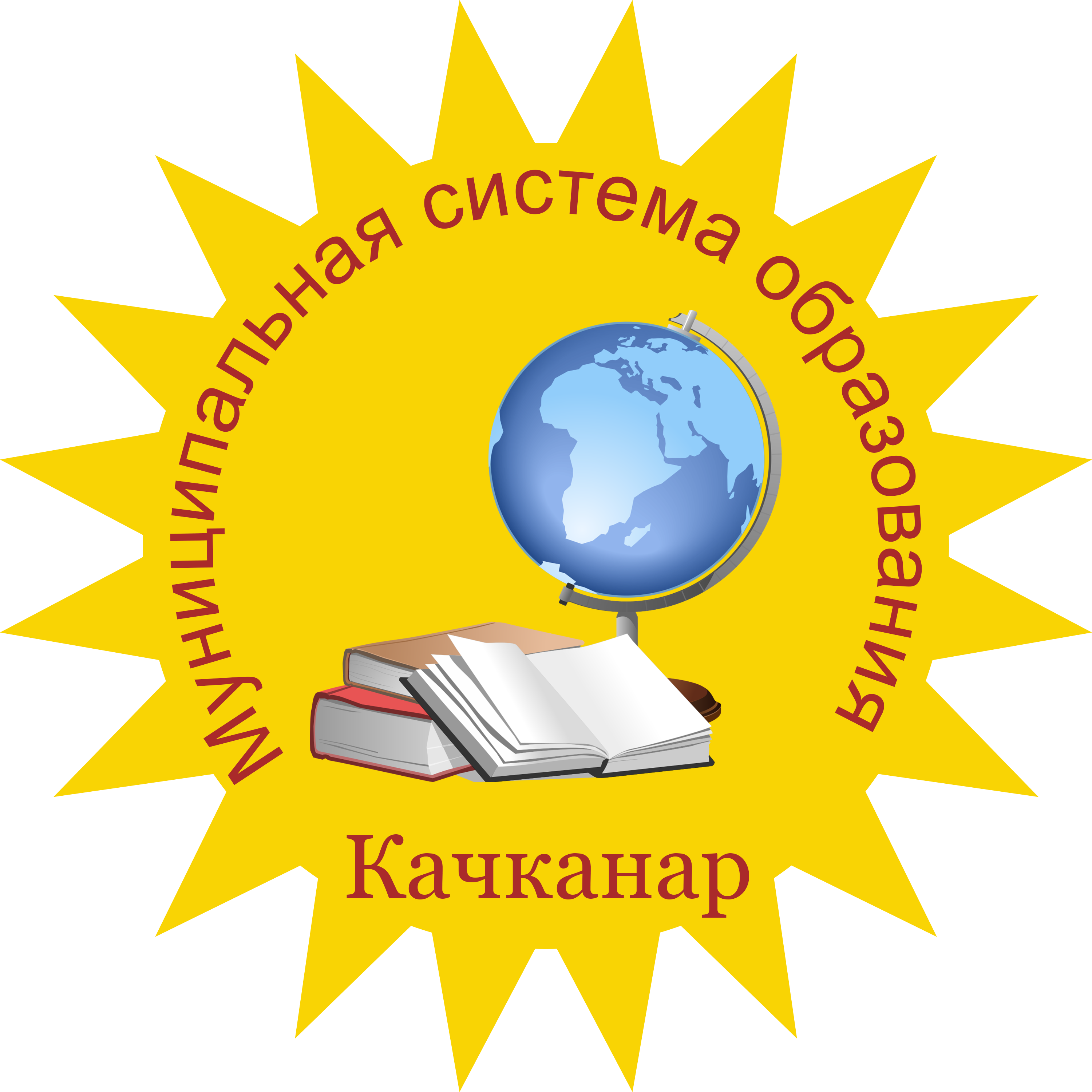 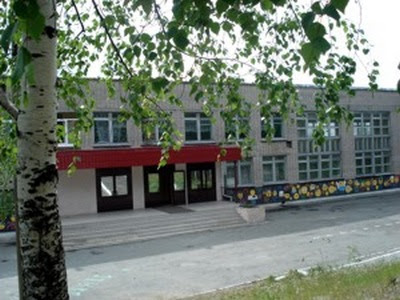 Школа функционирует с 1 сентября 1976 года

Общее количество педагогических работников – 52
Количество учащихся - 911
В школе оборудовано 42 учебных кабинета:
кабинеты Точки Роста, 
кабинет Центра детских инициатив.
Имеется спортивный зал  с раздевалками, библиотека, школьный музей, актовый зал, кабинет педагога-психолога.
По итогам ЕГЭ и ОГЭ по русскому языку и математике
 МОУ СОШ № 7 ежегодно входит перечень школ Свердловской области, показавших лучшие результаты

В школе реализуются программы углубленного изучения математики (с 8 класса)
 
В 2024 году открыт проект «Инженерный класс»
 
С 2023 года реализуется программа развития социальной активности обучающихся начальных классов «Орлята России».

В 2023 года создан Центр детских инициатив.

В 2023 году школа вступила в Российское движение детей и молодежи «Движение первых».
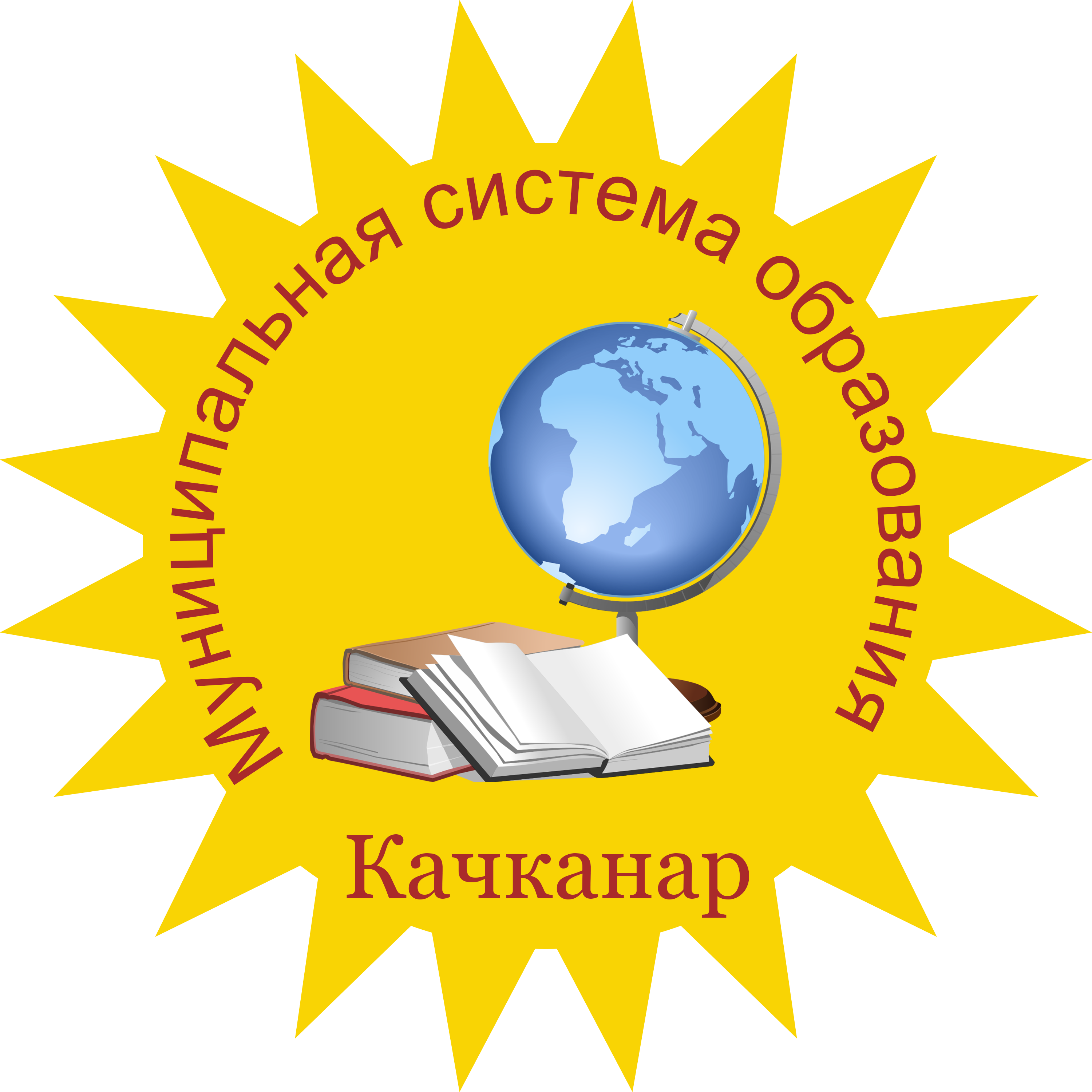 Педагоги школы являются активными участниками, призерами и победителями конкурсов разного уровня:
конкурс «Флагманы образования»,  
конкурс на присуждение премии «Лучший учитель» за достижения в педагогической деятельности Свердловской области, 
конкурс «Учитель года», 
конкурс «Педагогический дебют», 
конкурс «Молодой специалист Свердловской области»,
конкурс «Простые решения» и др.
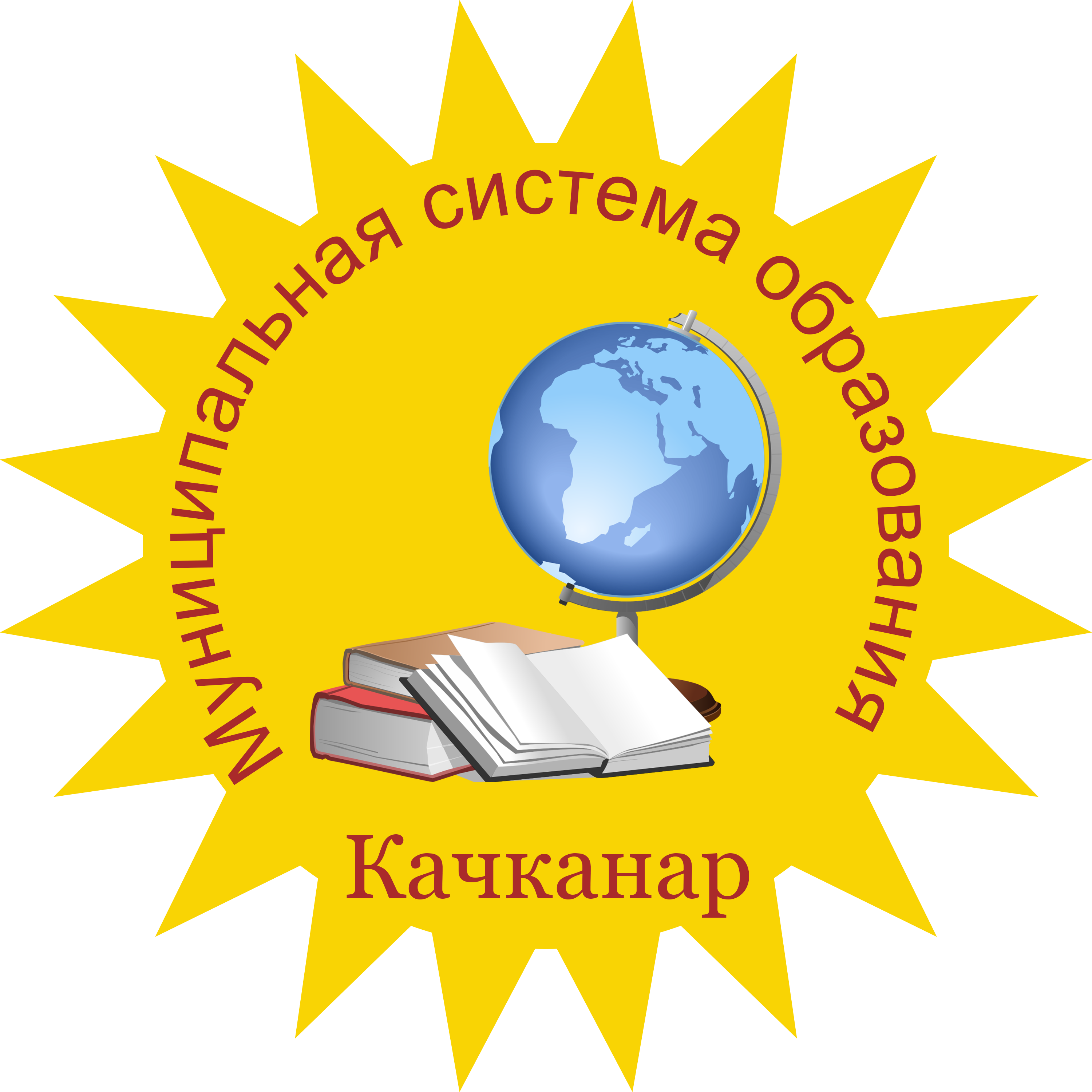 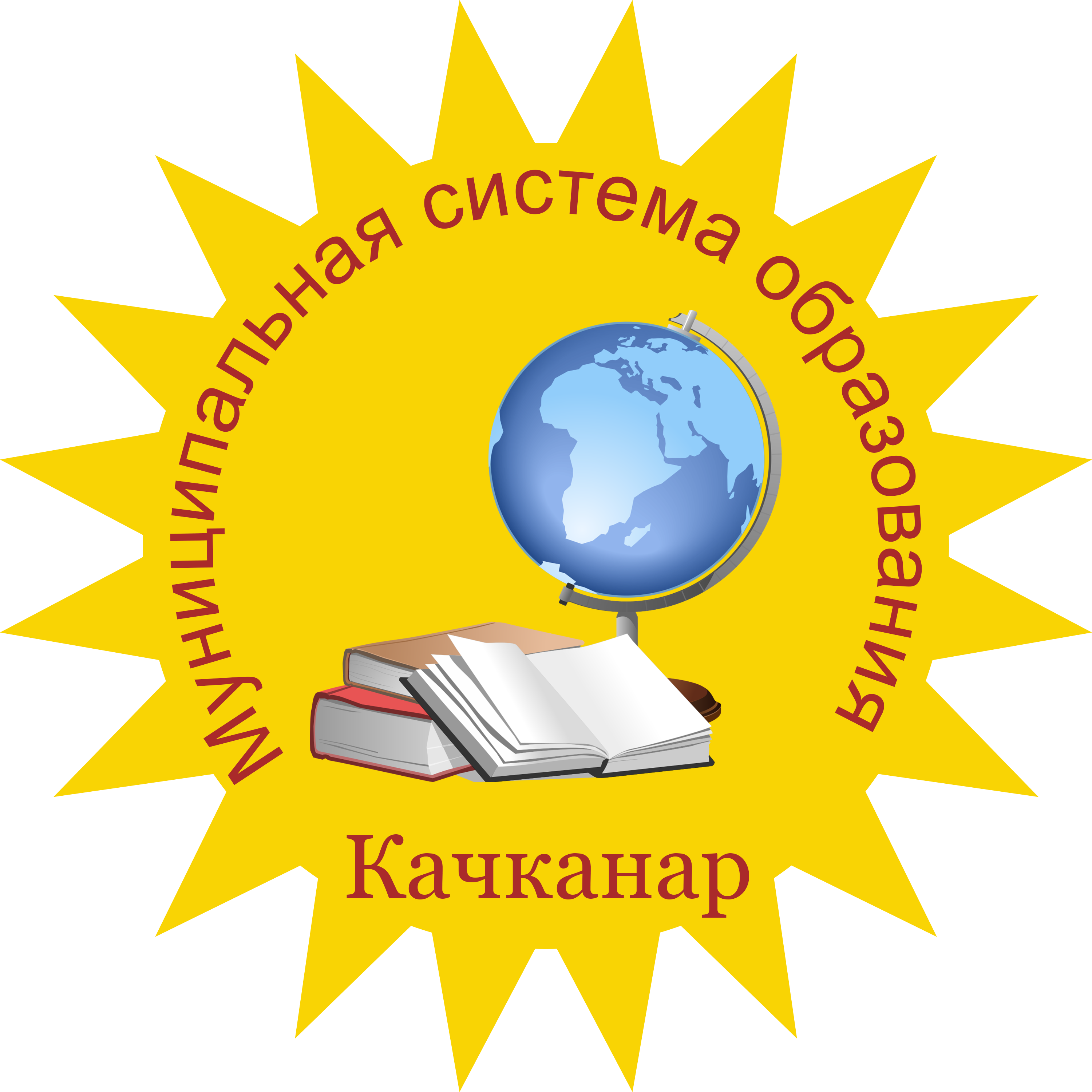 Потребность в педагогических кадрах:
На 2025/2026 учебный год: 
учитель английского языка (по программе «Земский учитель»
 в 2025 году.
педагог-психолог
учитель- логопед

На 2026-2028 учебные годы:
учитель русского языка и литературы
учитель математики
учитель начальных классов
учитель физики
учитель информатики

КОНТАКТНЫЕ ТЕЛЕФОНЫ:
8(34341)6-09-65, 8-902-500-93-29 Елена Сергеевна Андреева, 
и.о. директора
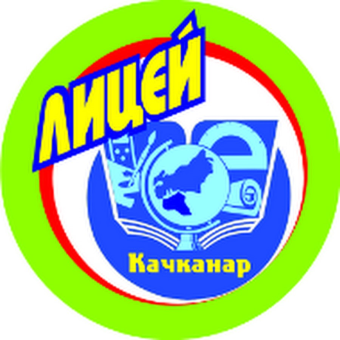 Муниципальное общеобразовательное учреждение 
«Лицей № 6"
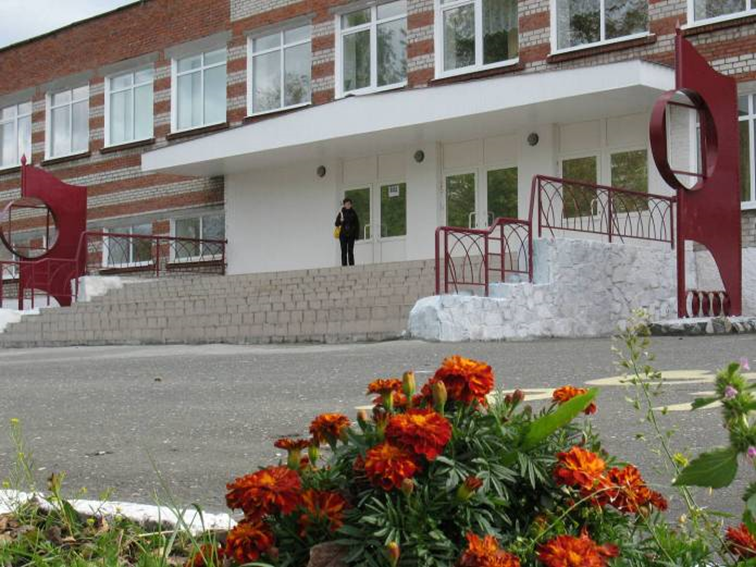 Школа (Лицей) функционирует с 1 сентября 1971года

Общее количество педагогических работников – 55
Количество учащихся - 918
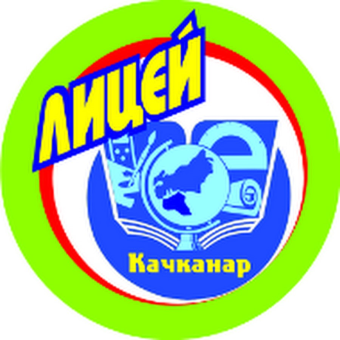 В Лицее  реализуются программы углубленного изучения математики, физики, химии, биологии
Среднее общее образование реализуется по профилям: технологический, естественно-научный (медицинский класс), социально-экономический
Организованы профессиональные пробы 
при взаимодействии с предприятиями 
ЕВРАЗа, медицинскими и социальными организациями    города
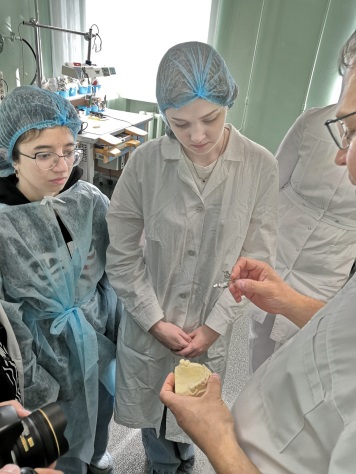 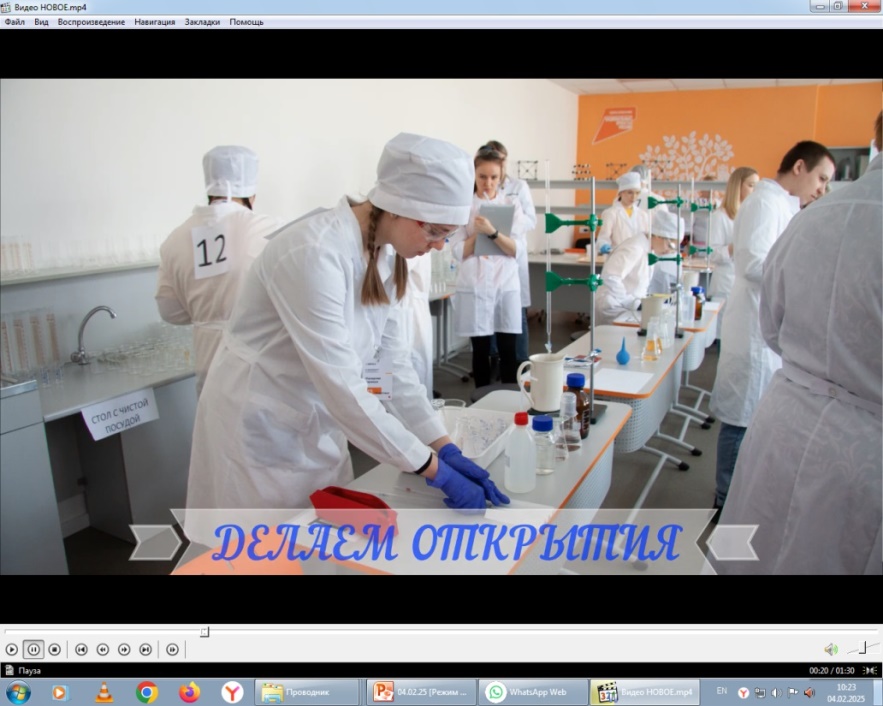 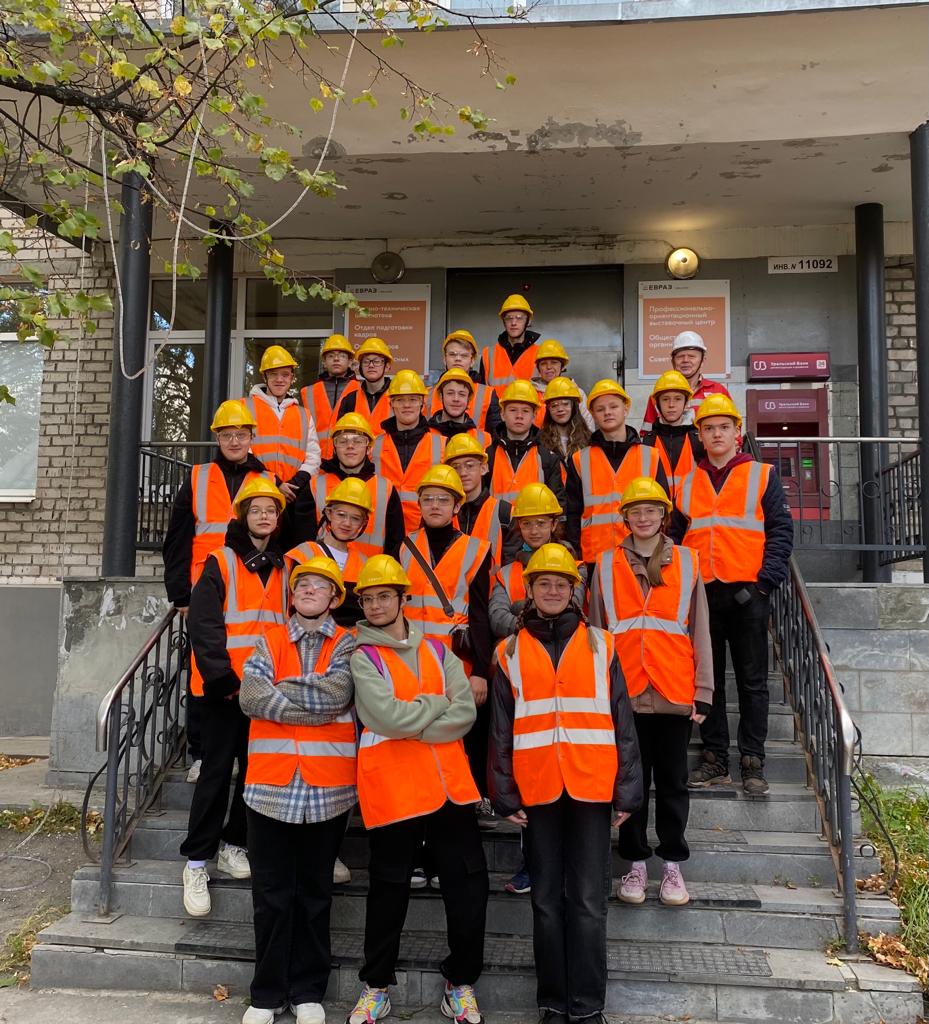 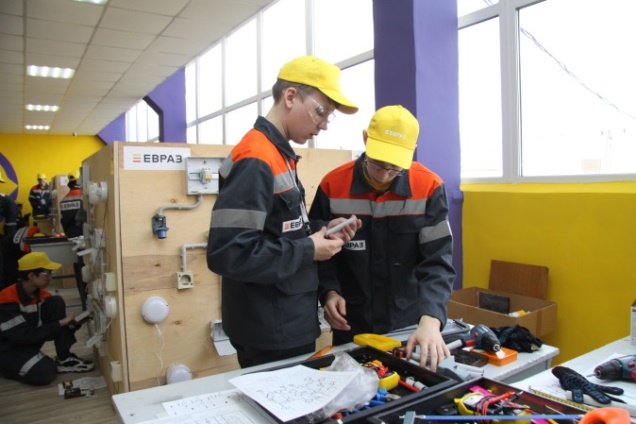 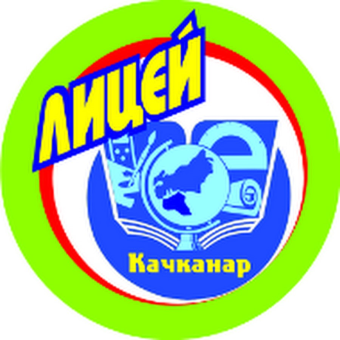 В Лицее  с 2022 года функционирует  Центр естественно-научного образования «Точка Роста». 
Реализуются  дополнительные общеобразовательные программы по технологическому, естественно-научному, спортивному и художественному направлениям
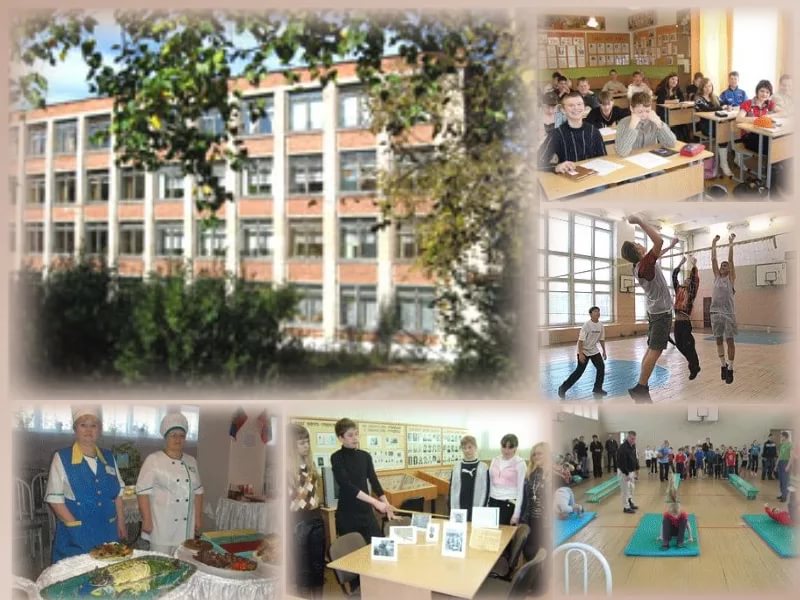 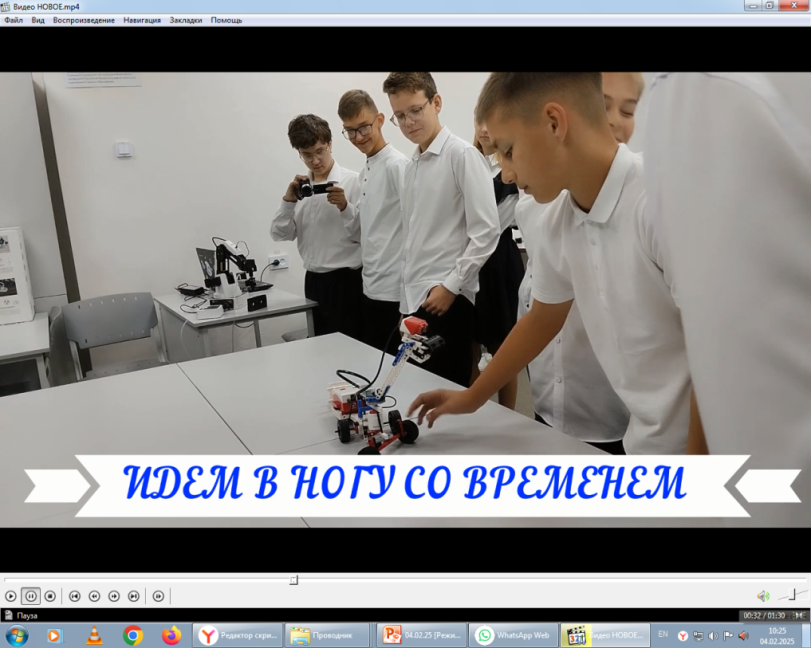 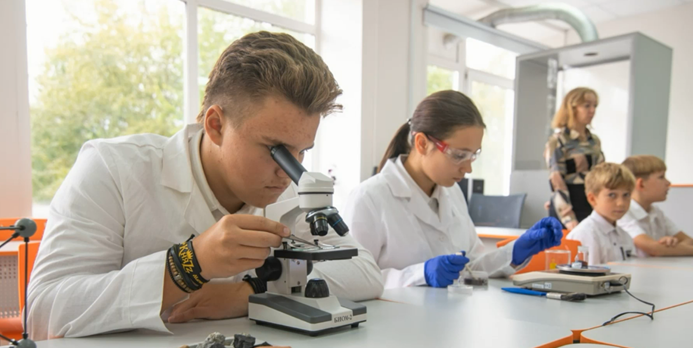 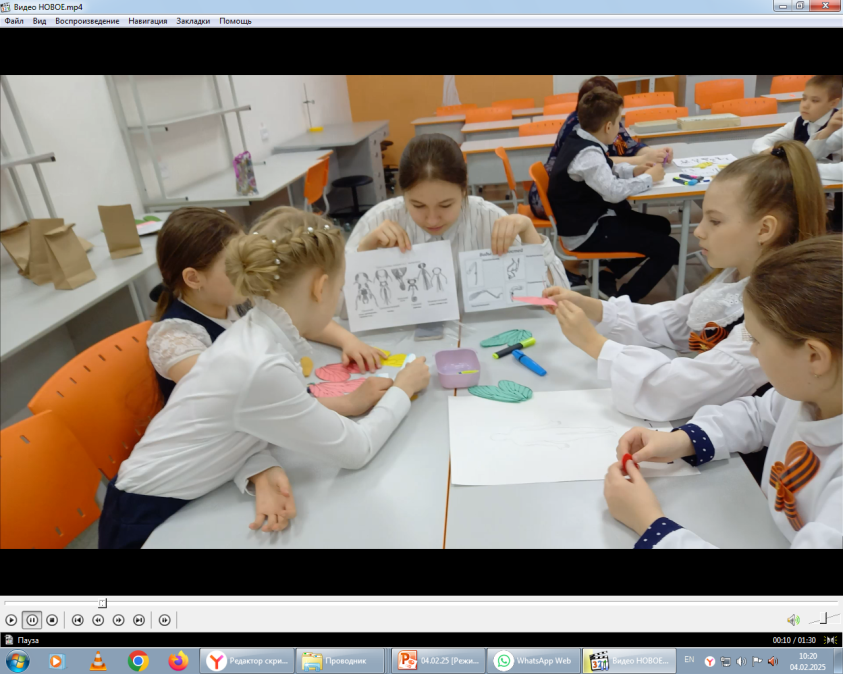 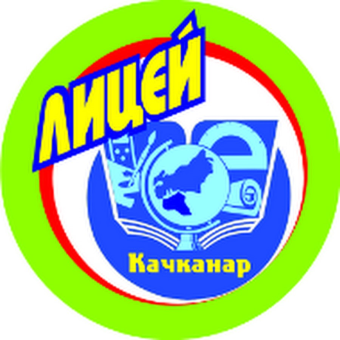 Потребность в педагогических кадрах:
На 2025/2026 учебный год: 
учитель русского языка и литературы
учитель   химии и биологии
учитель иностранного языка 


На 2026-2028 учебные годы:
учитель математики
учитель информатики
КОНТАКТЫ:
8(34341)6-57-14, 
8-982-676-53-80
Email  liceum6@yandex.ru

Директор:
Мальцева Елена Викторовна
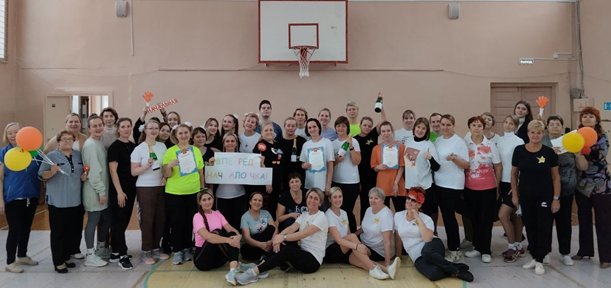 Качканарский муниципальный округ ждет именно вас, молодых и активных студентов.
тел. (34341)6-22-71, 6-03-94
Электронная почта : uo@kgo66.ru